Министерство образования РМ
ПОРТФОЛИО
Бутяйкиной Анастасии Михайловны,  
воспитателя МДОУ «Детский сад №125 комбинированного вида»
г. о. Саранск
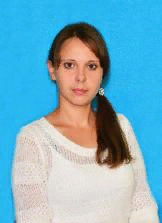 Дата рождения: 20.09.1993 г.
Окончила: МГПИ им М. Е. Евсевьева
Факультет: психологии и дефектологии, дошкольного
и дополнительного образования
Квалификация:  бакалавр , воспитатель
Диплом: 101305 0276467, 132405134085
Наличие квалификационной категории: первая квалификационная категория
Стаж педагогической работы (по специальности): 
5 лет
В данном учреждении: 7 лет
Общий трудовой стаж: 7 лет
Дата последней аттестации: 20.02.2018
Занимаемая должность: воспитатель
Представление инновационного педагогического опыта на сайте МДОУ «Детский сад №125 комбинированного вида»
Адрес сайта:
https://ds125sar.schoolrm.ru/sveden/employees/11272/225173/
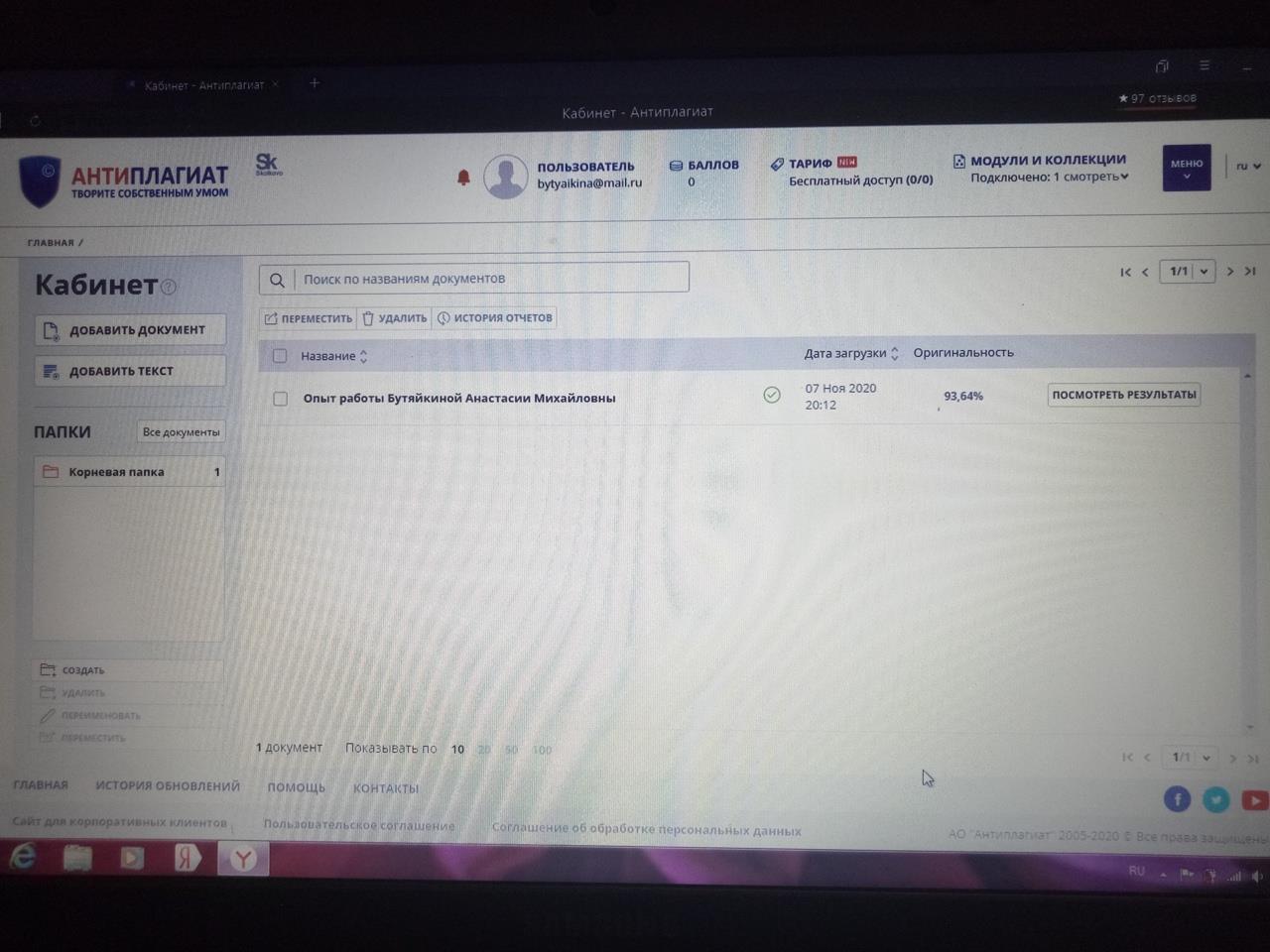 1. Участие в инновационной (экспериментальной) деятельности
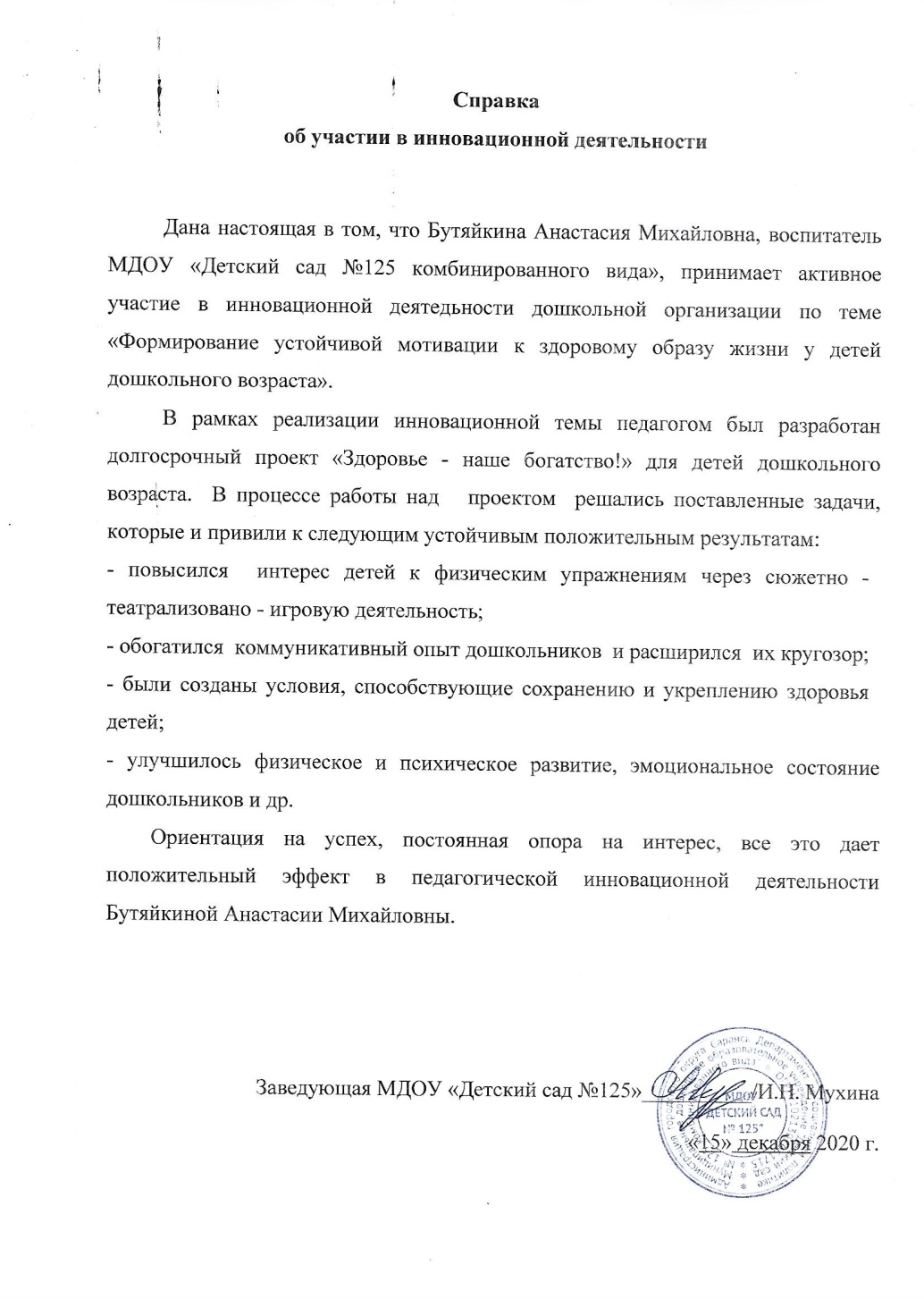 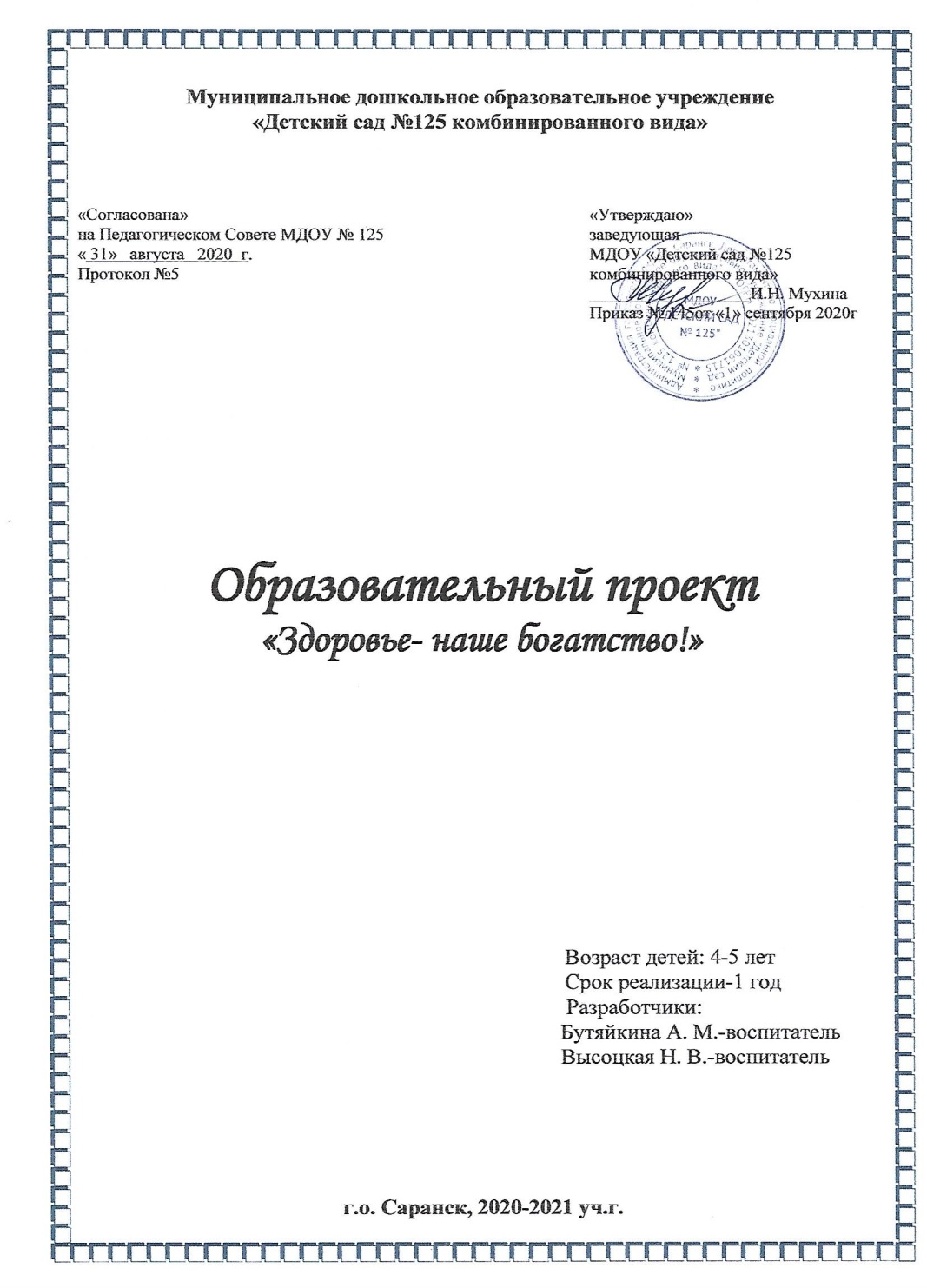 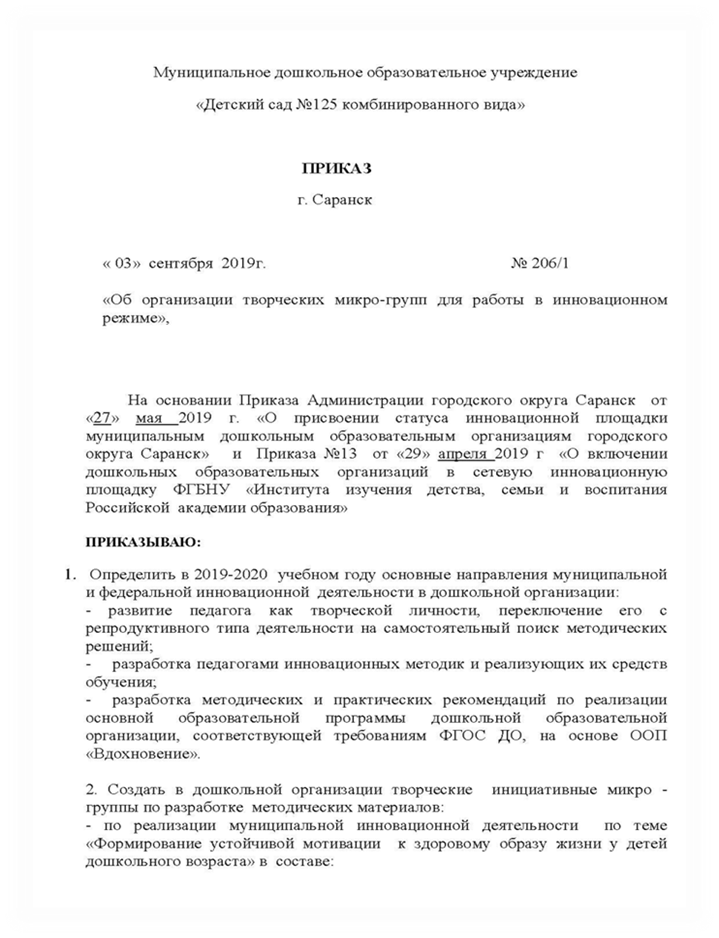 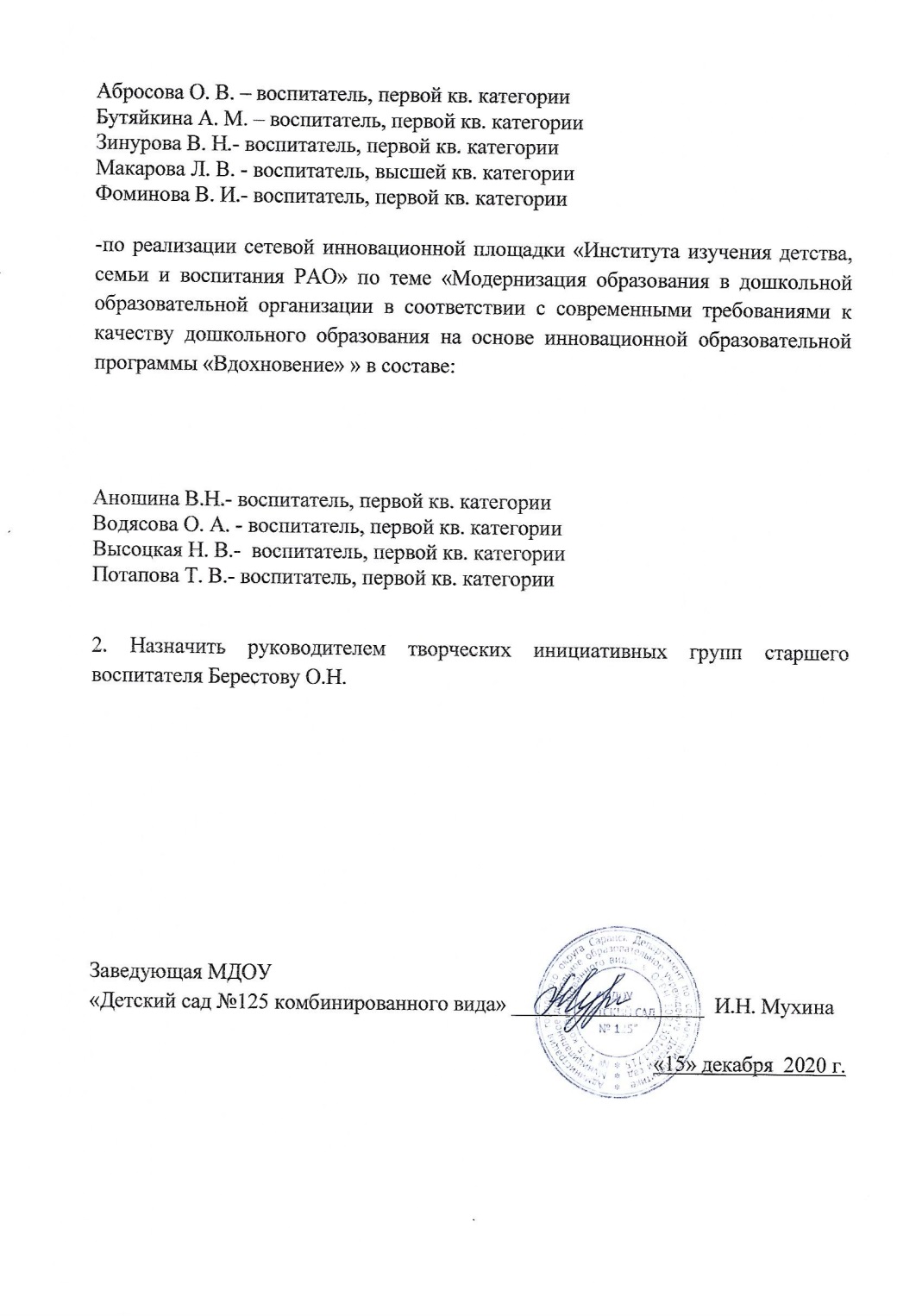 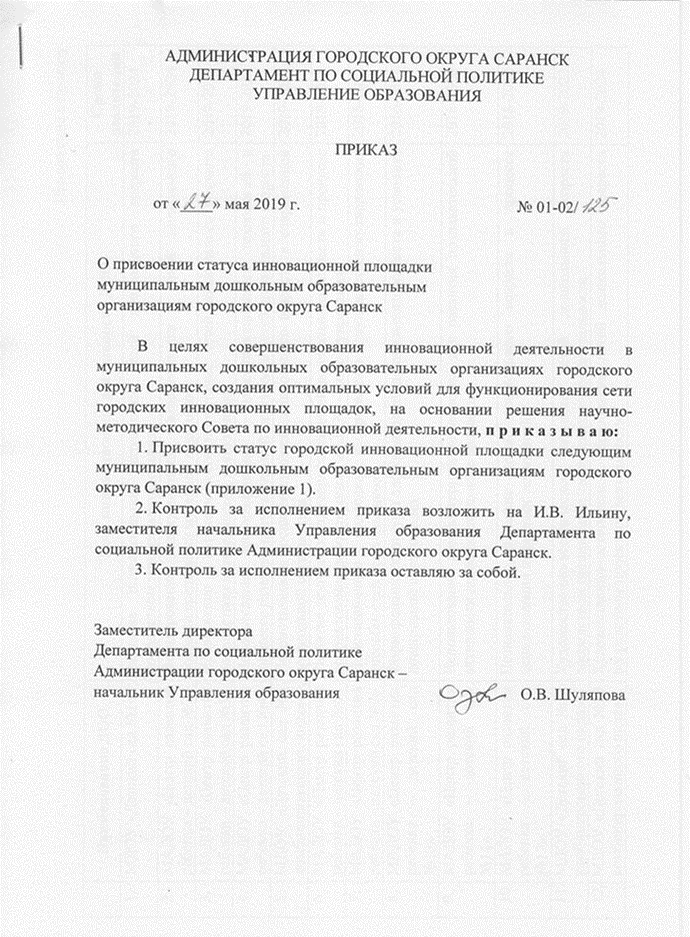 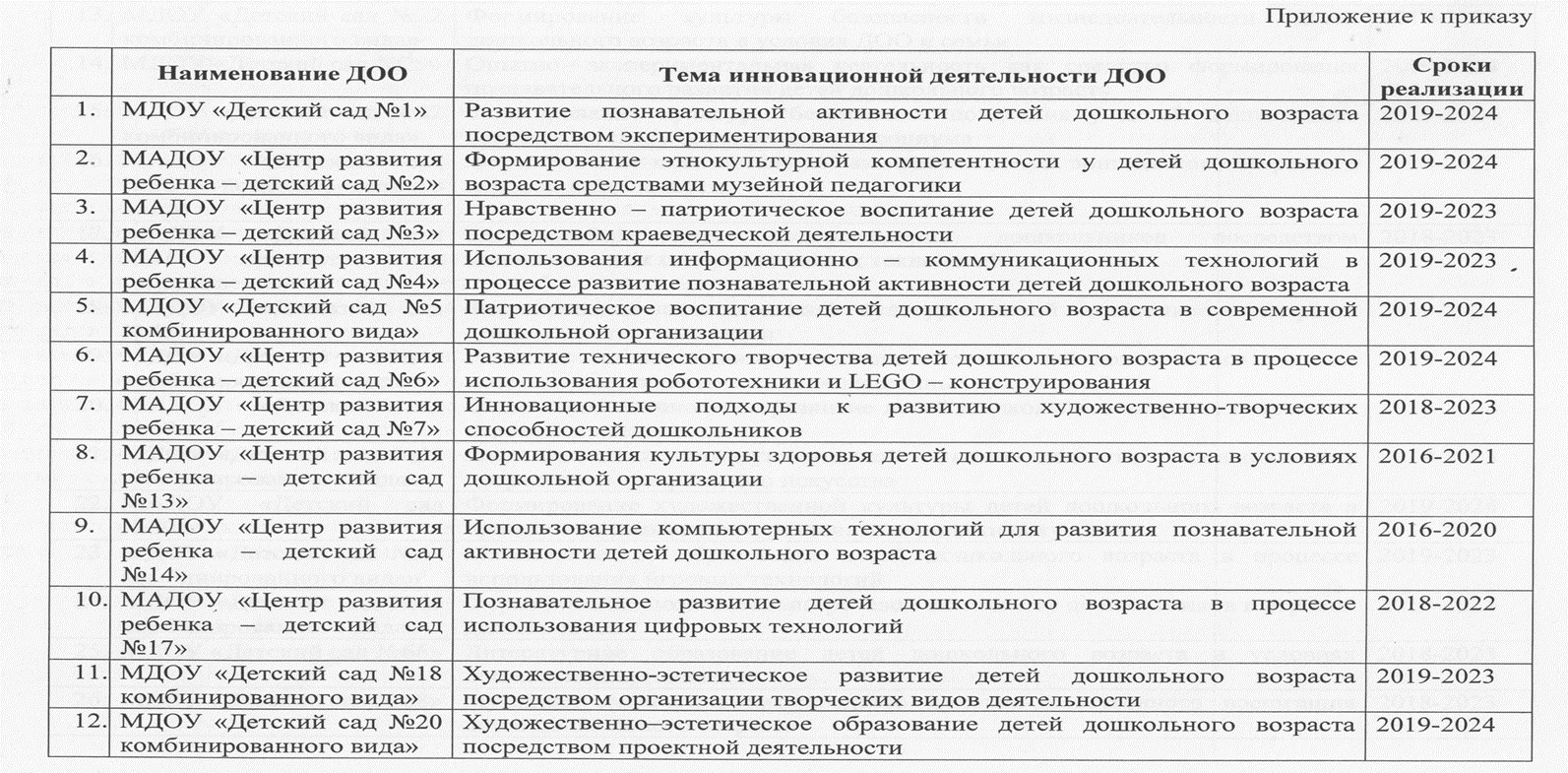 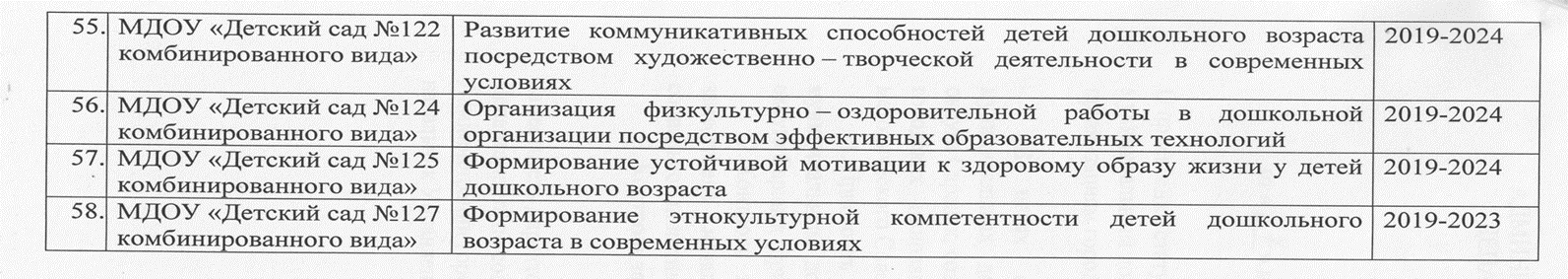 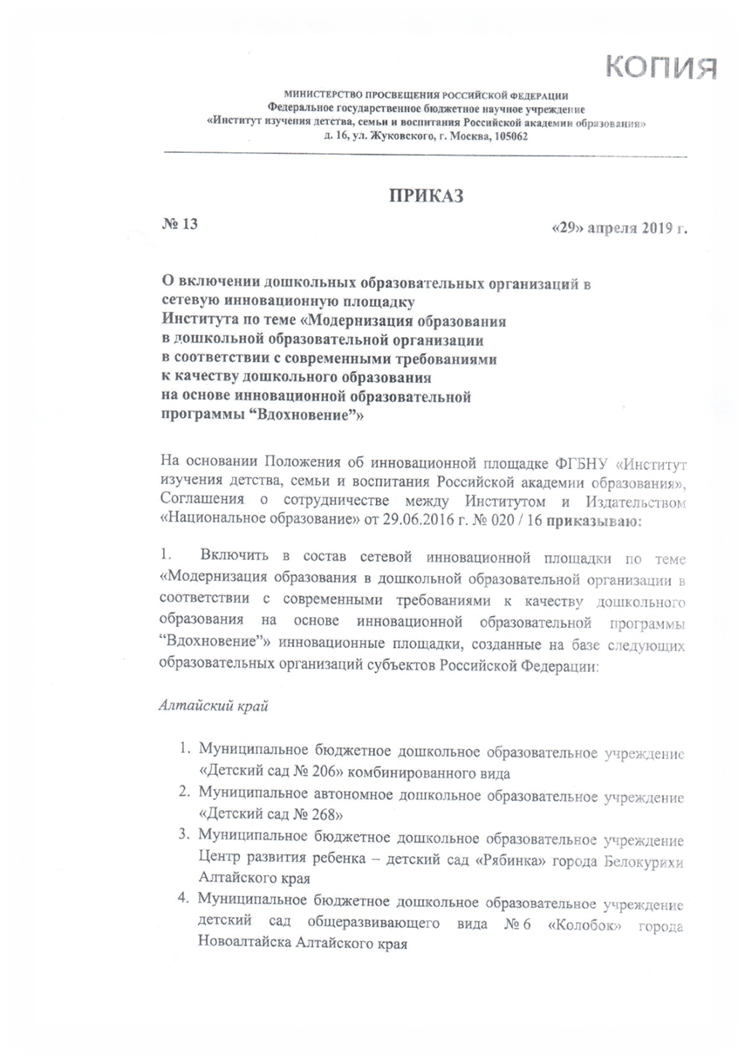 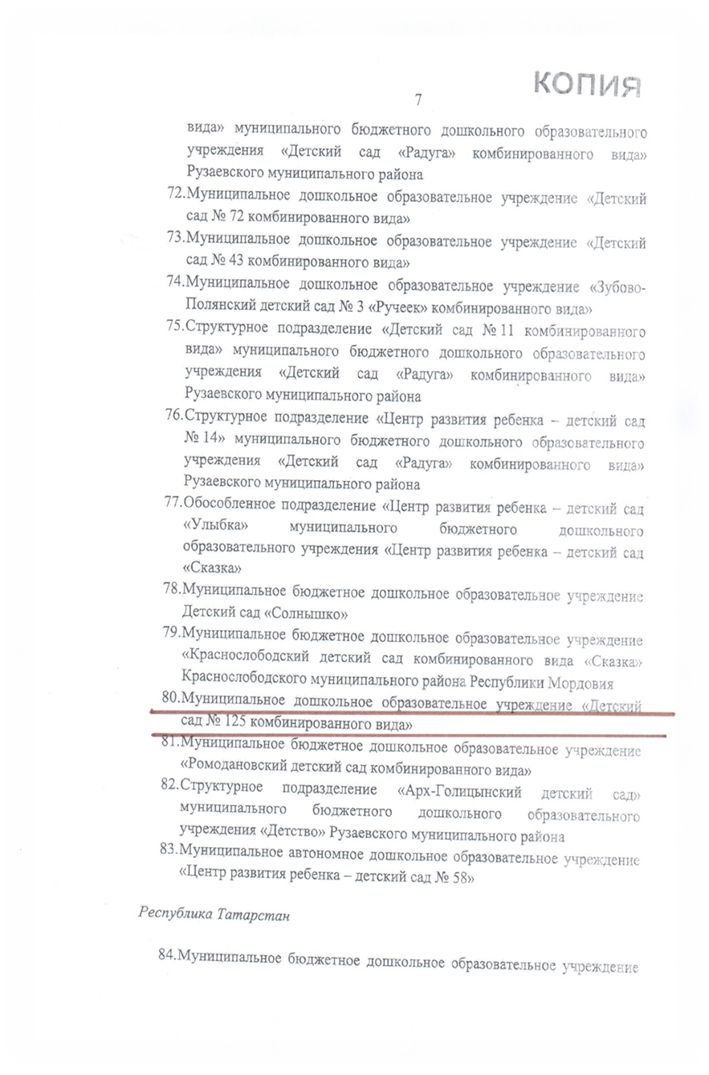 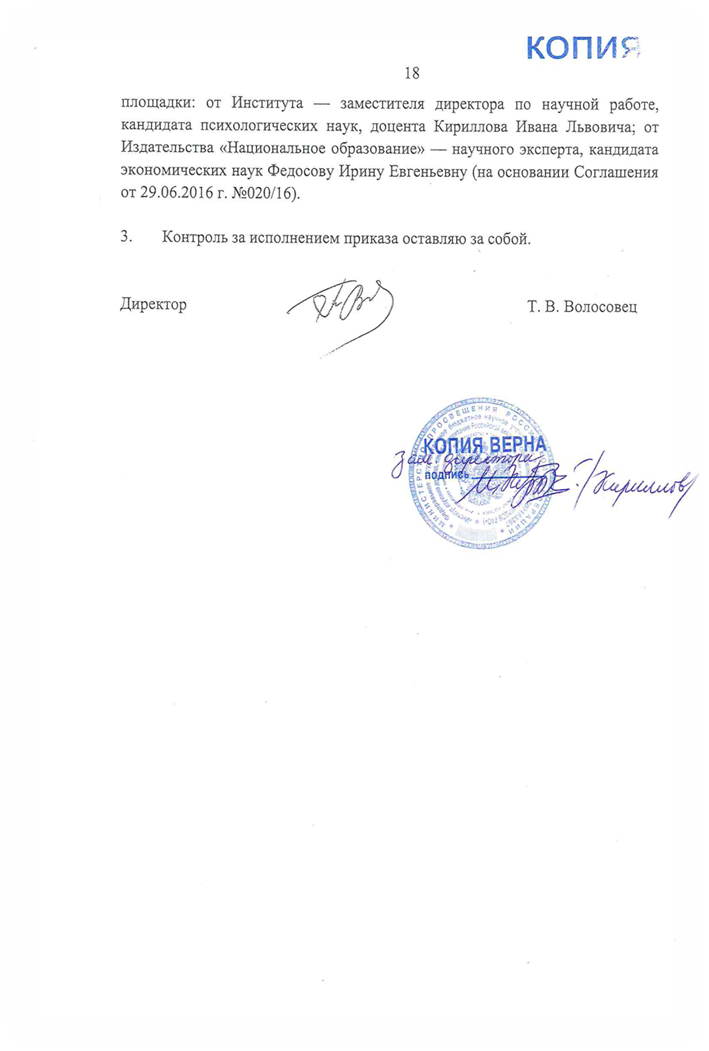 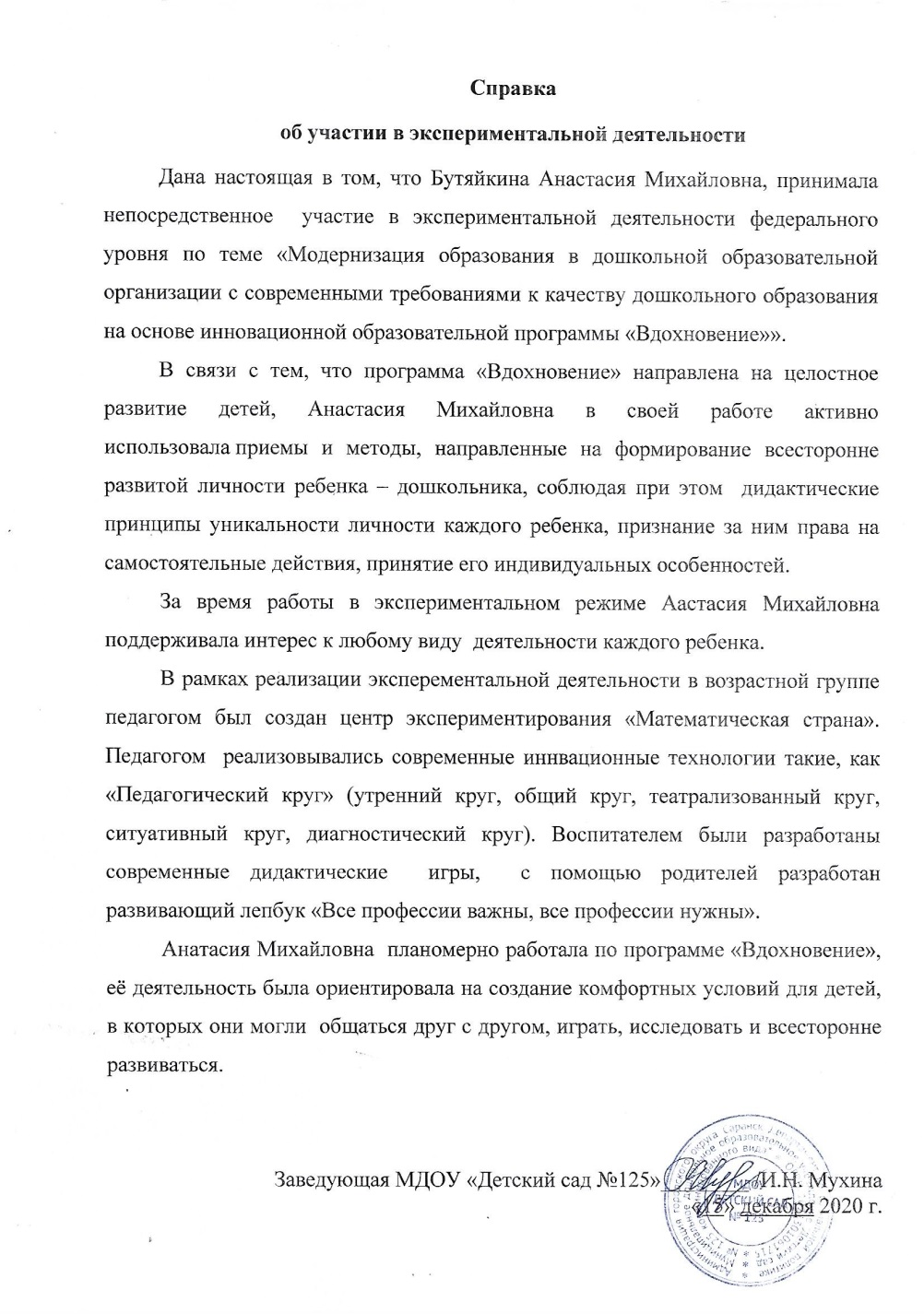 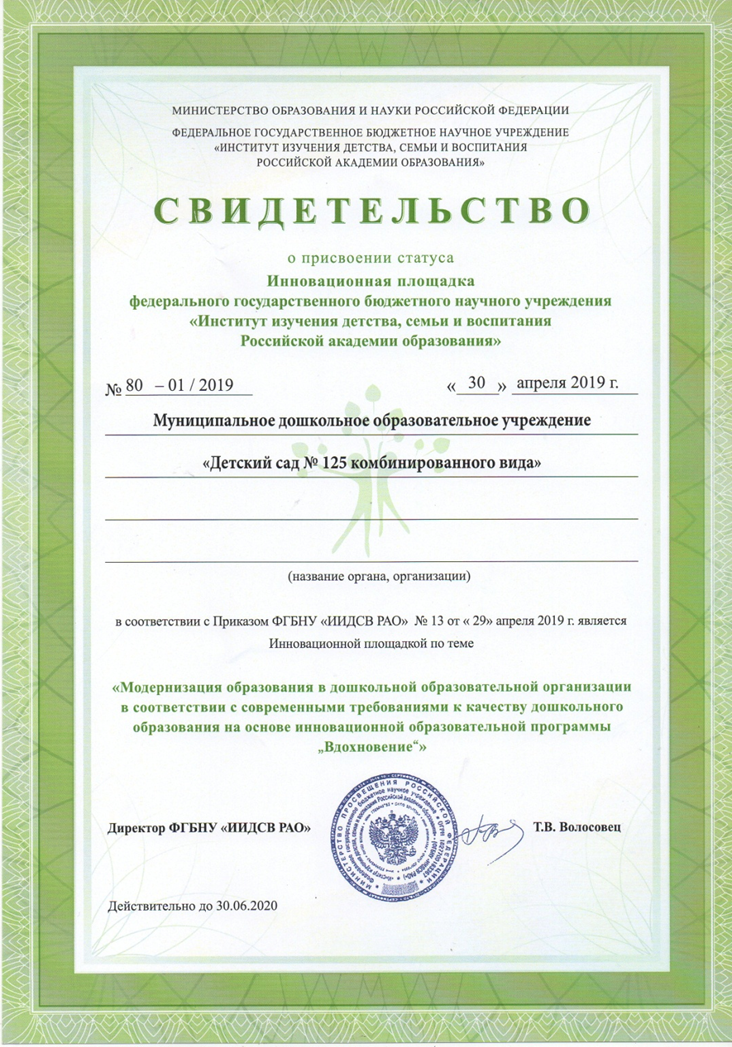 2. Наставничество
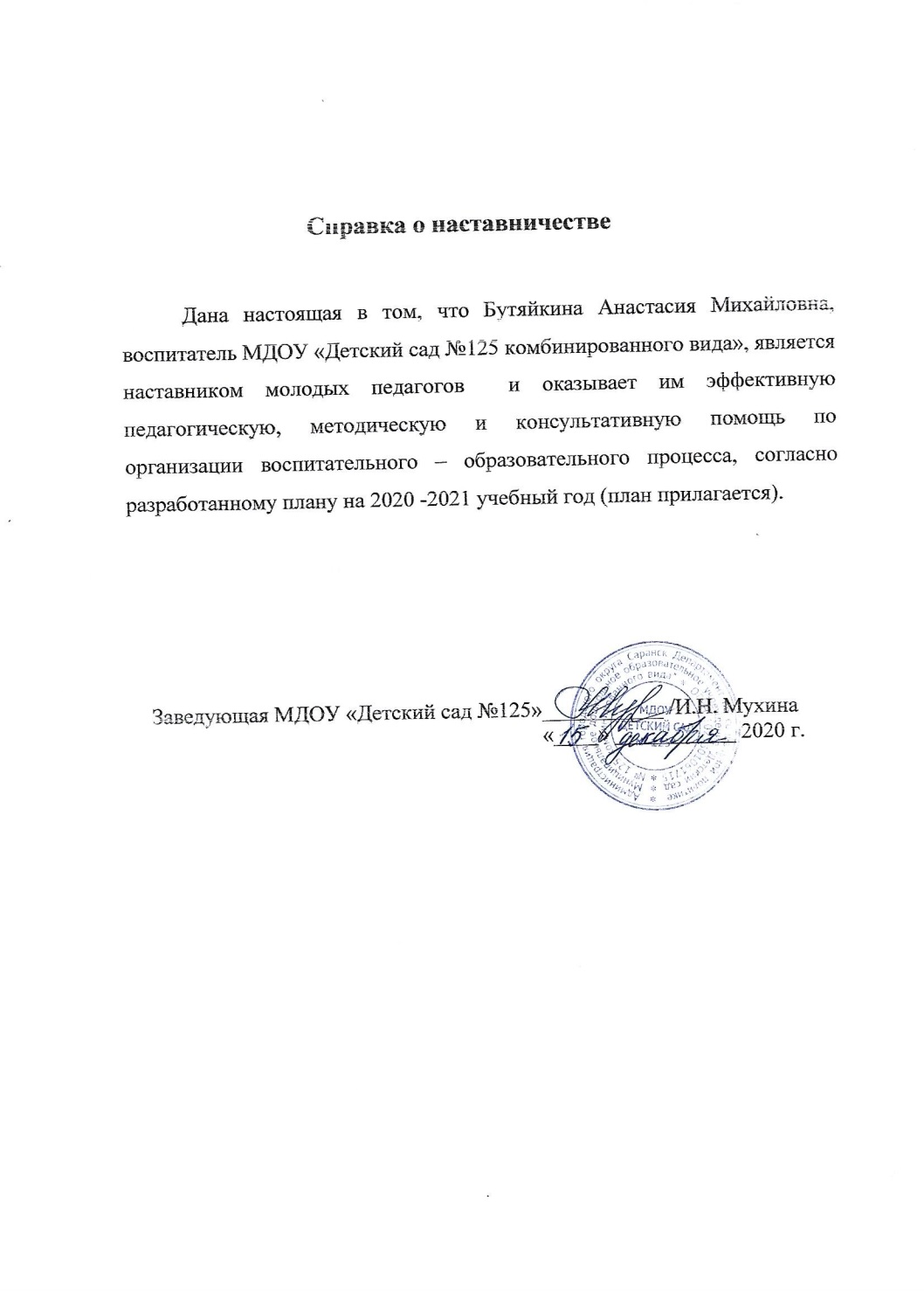 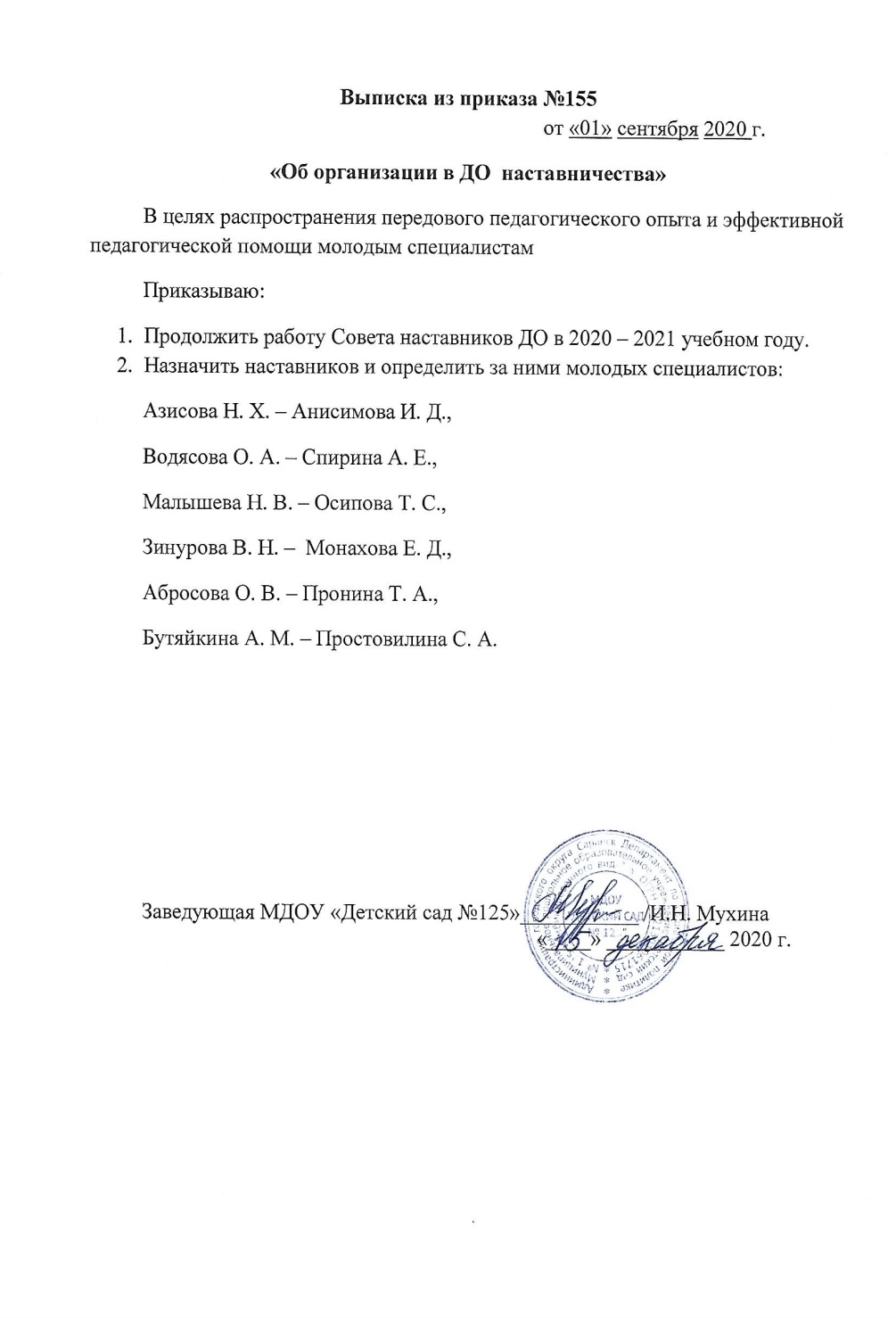 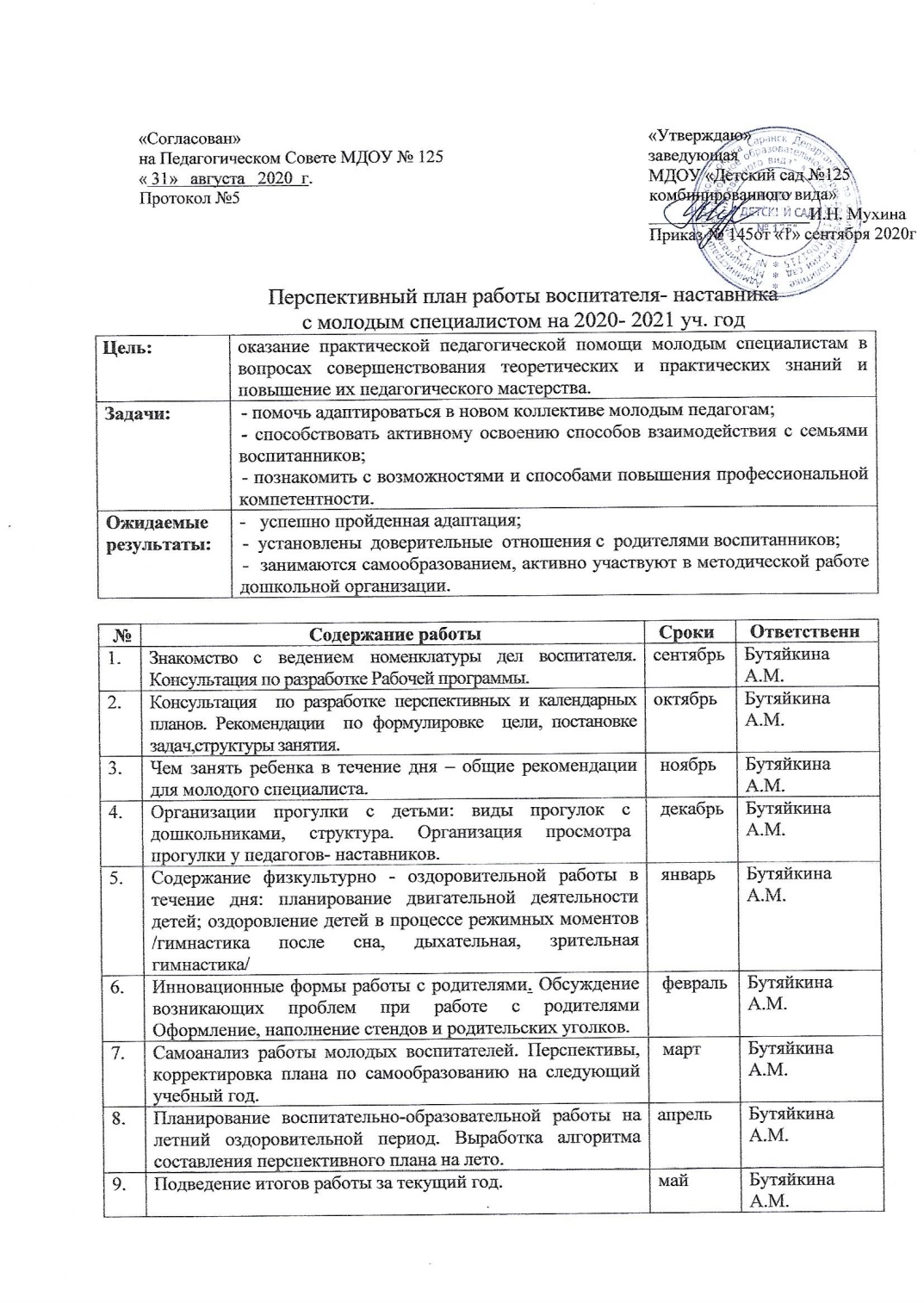 3. Наличие публикаций
Муниципальный уровень:
Публикаций – 2
https://ds125sar.schoolrm.ru/parents/tips/

Всероссийский уровень: Публикаций – 2 
http://akrosta.ru/events/publikaciya-materiala/work_search=Путешествие%20по%20страницам%20Красной%20Книги%20Республики%20Мордовия/#search_result

http://akrosta.ru/events/publikaciya-materiala/

 - академия роста


Республиканский уровень:
Публикаций – 1
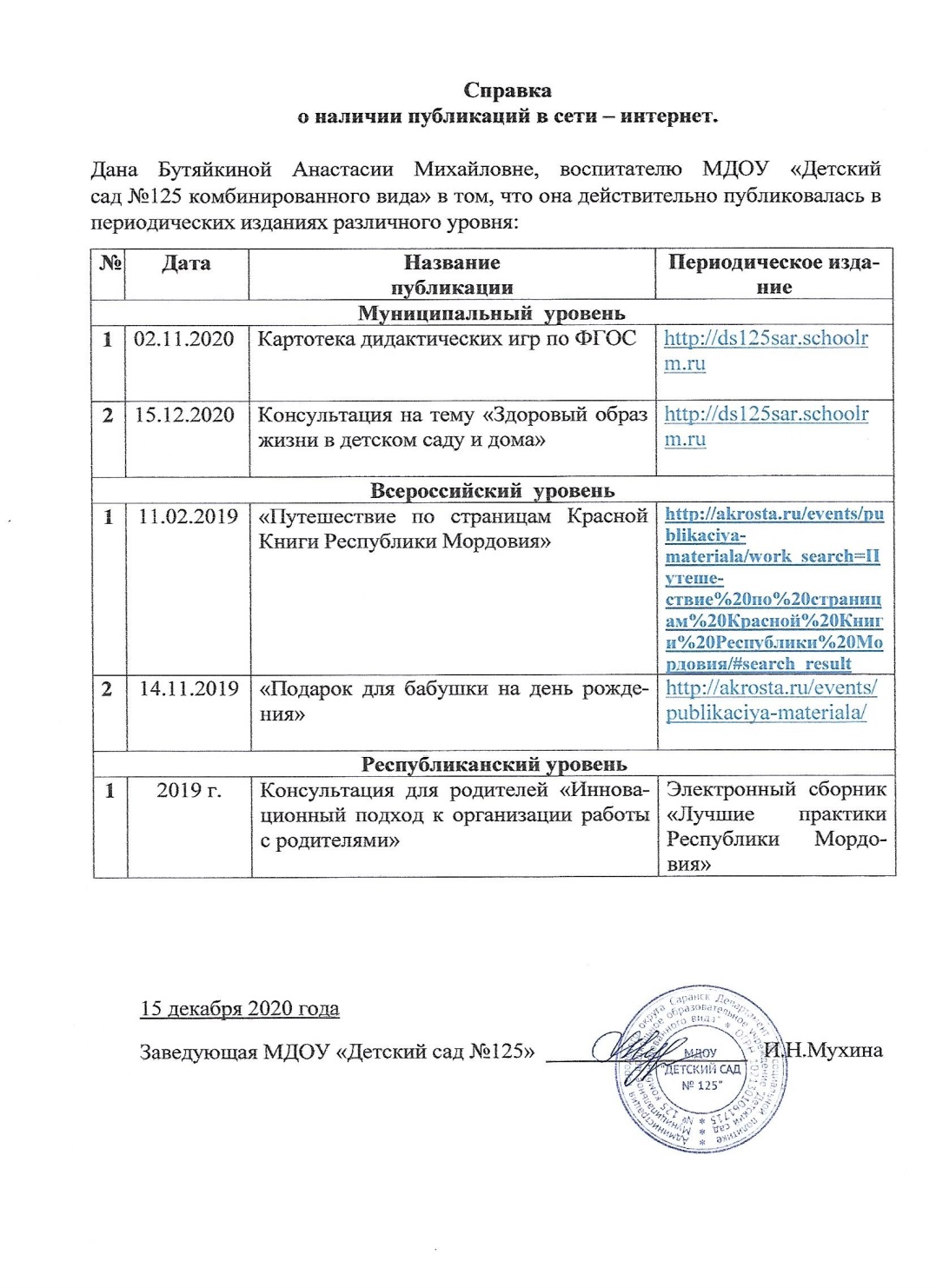 Всероссийский уровень
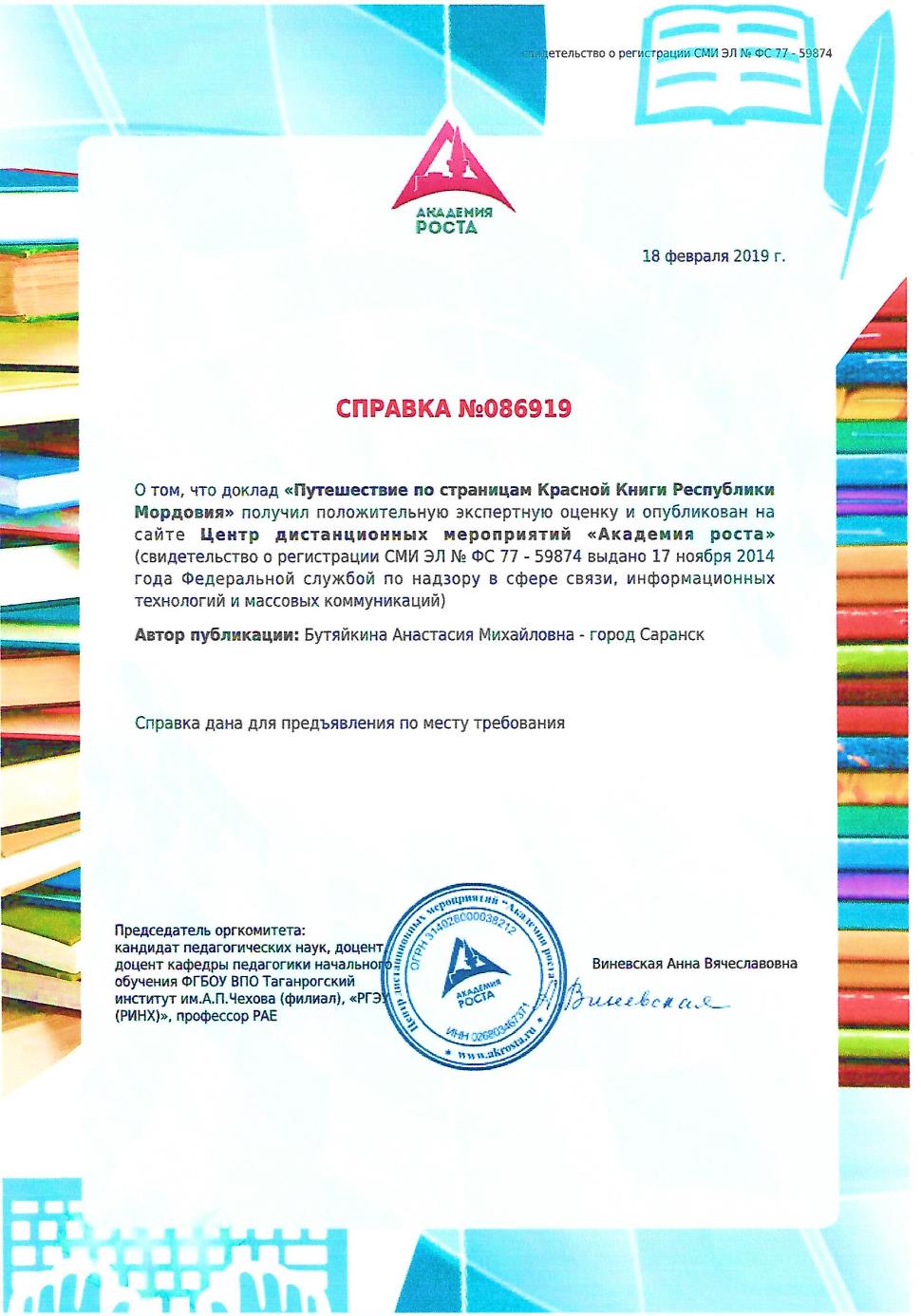 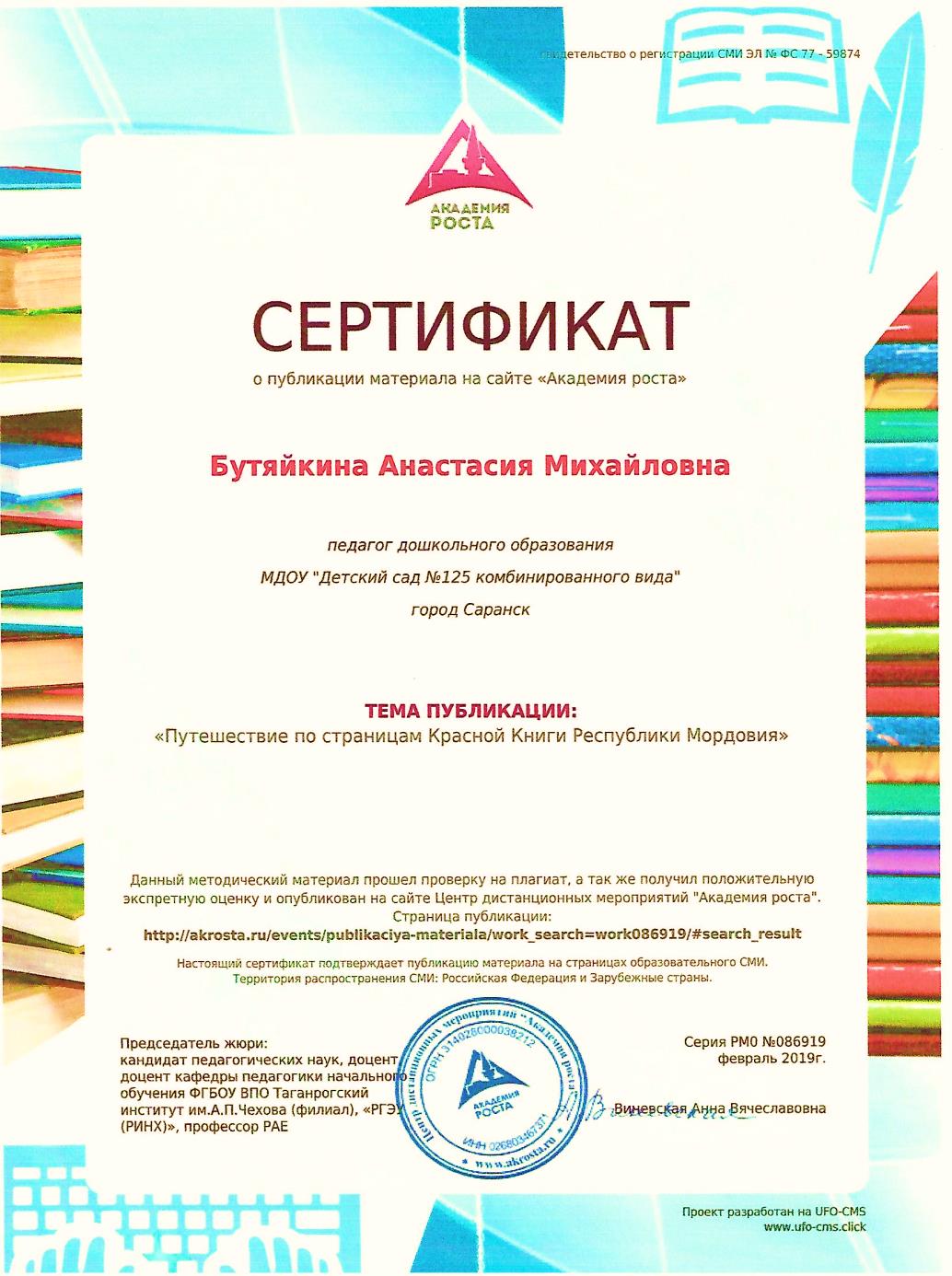 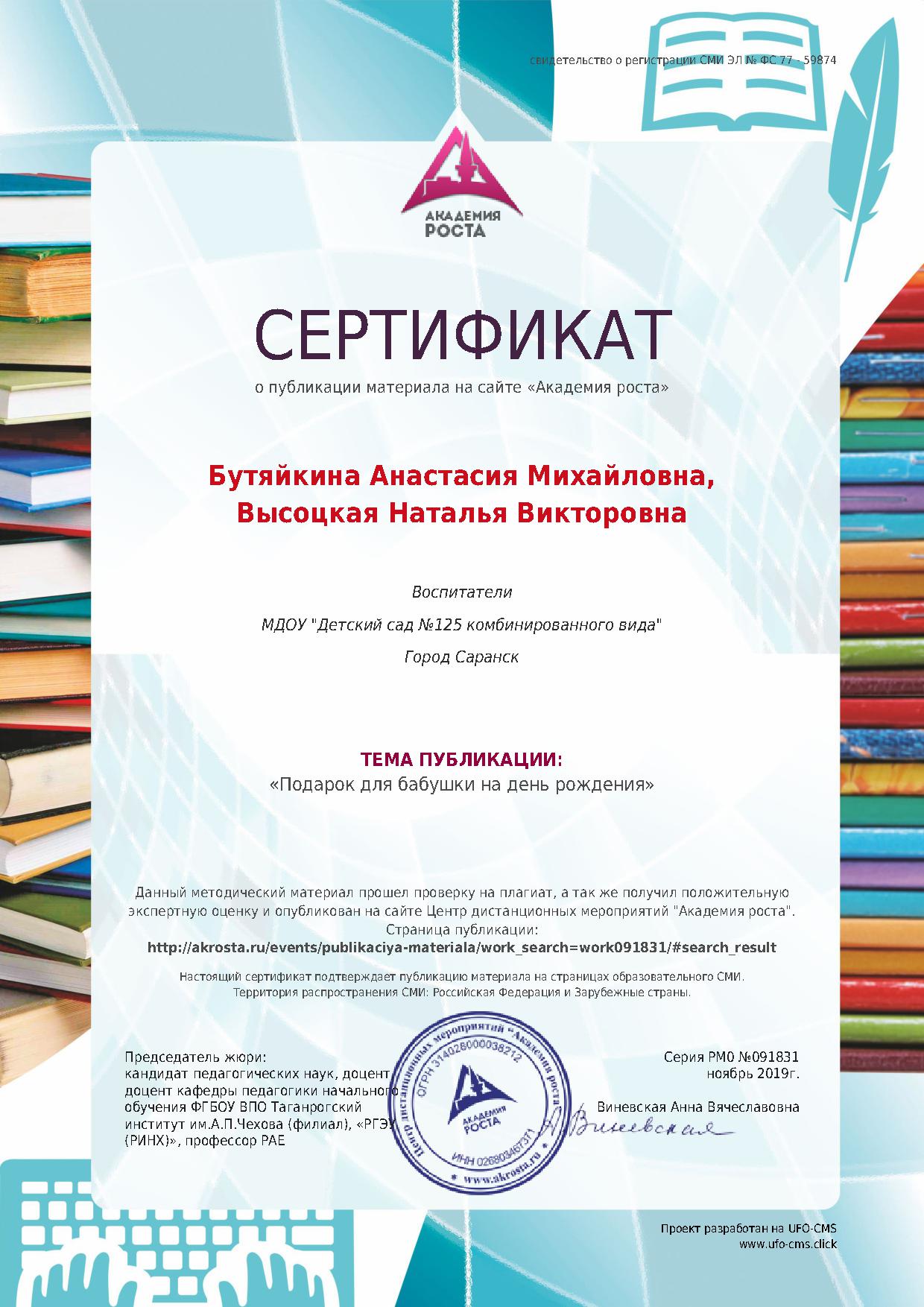 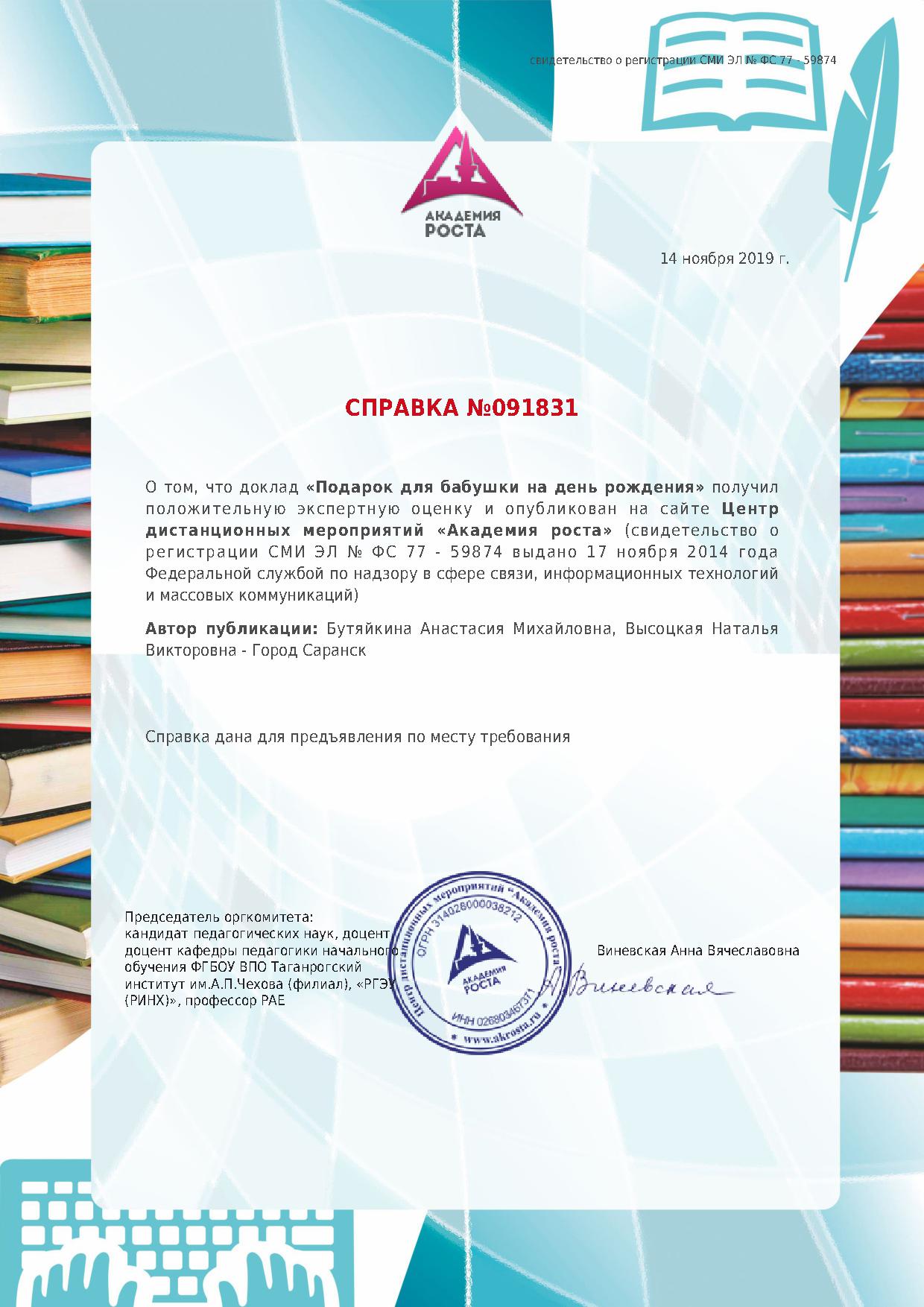 Республиканский уровень
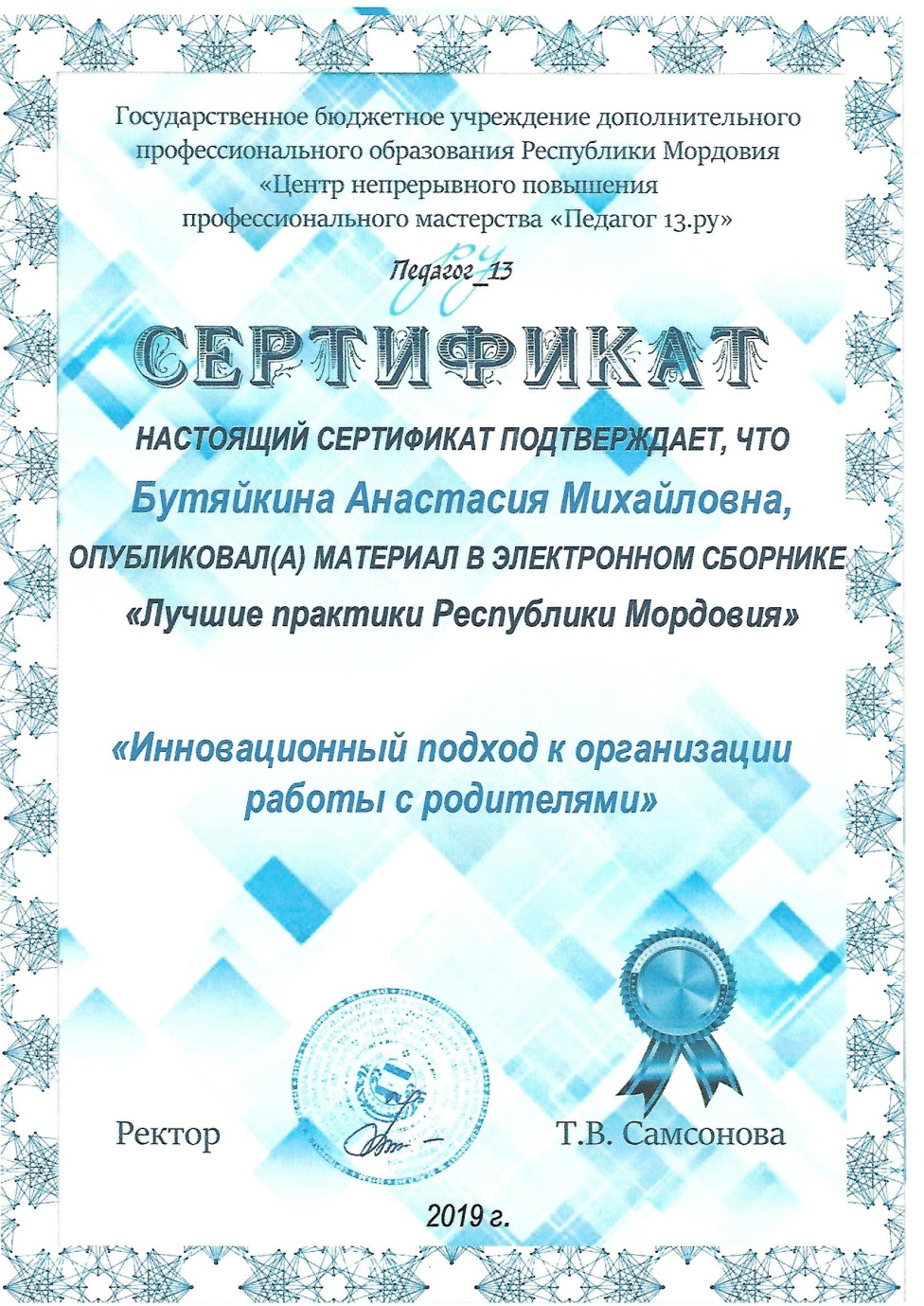 4. Результаты участия воспитанников в конкурсах, выставках, турнирах, соревнованиях, акциях, фестивалях
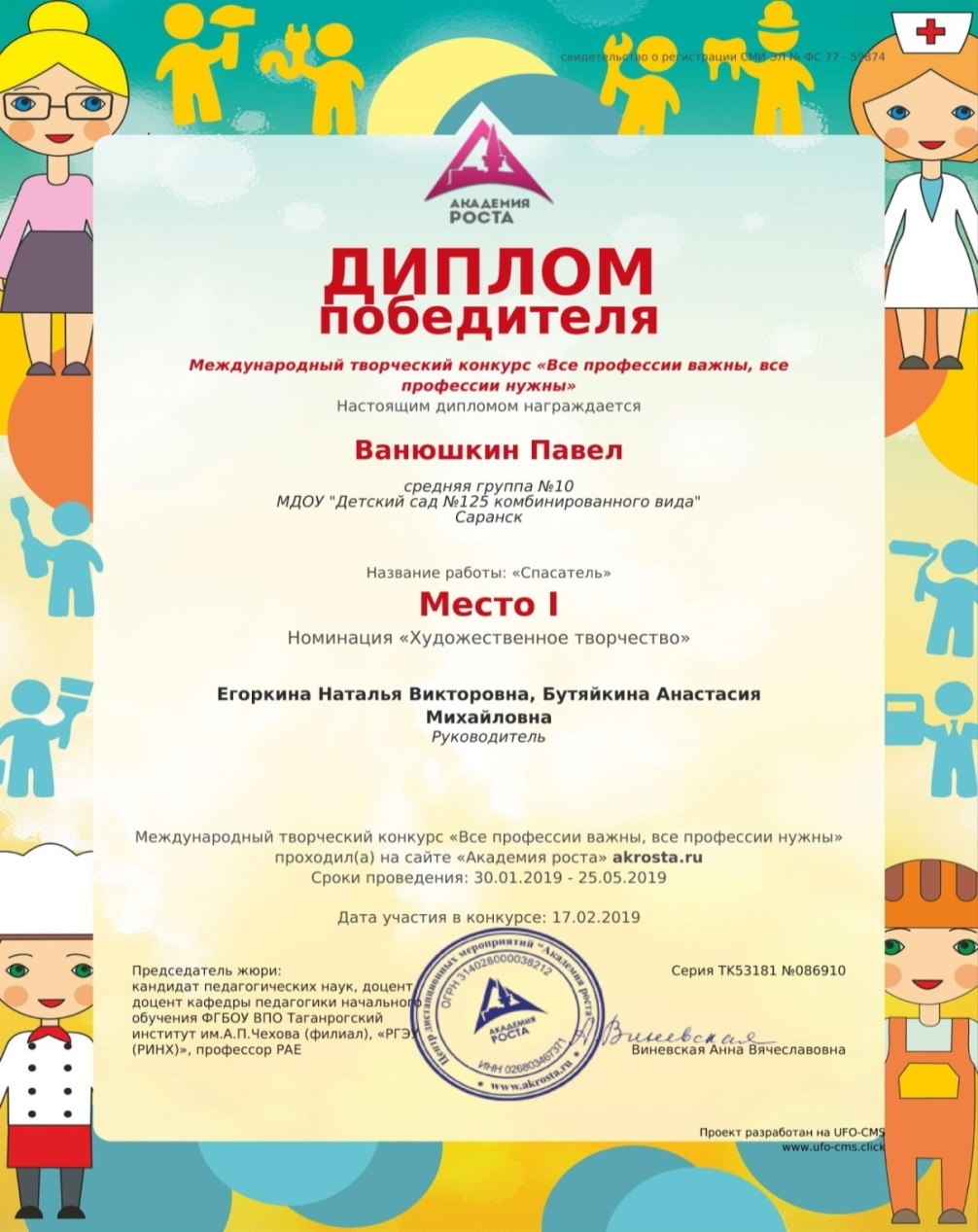 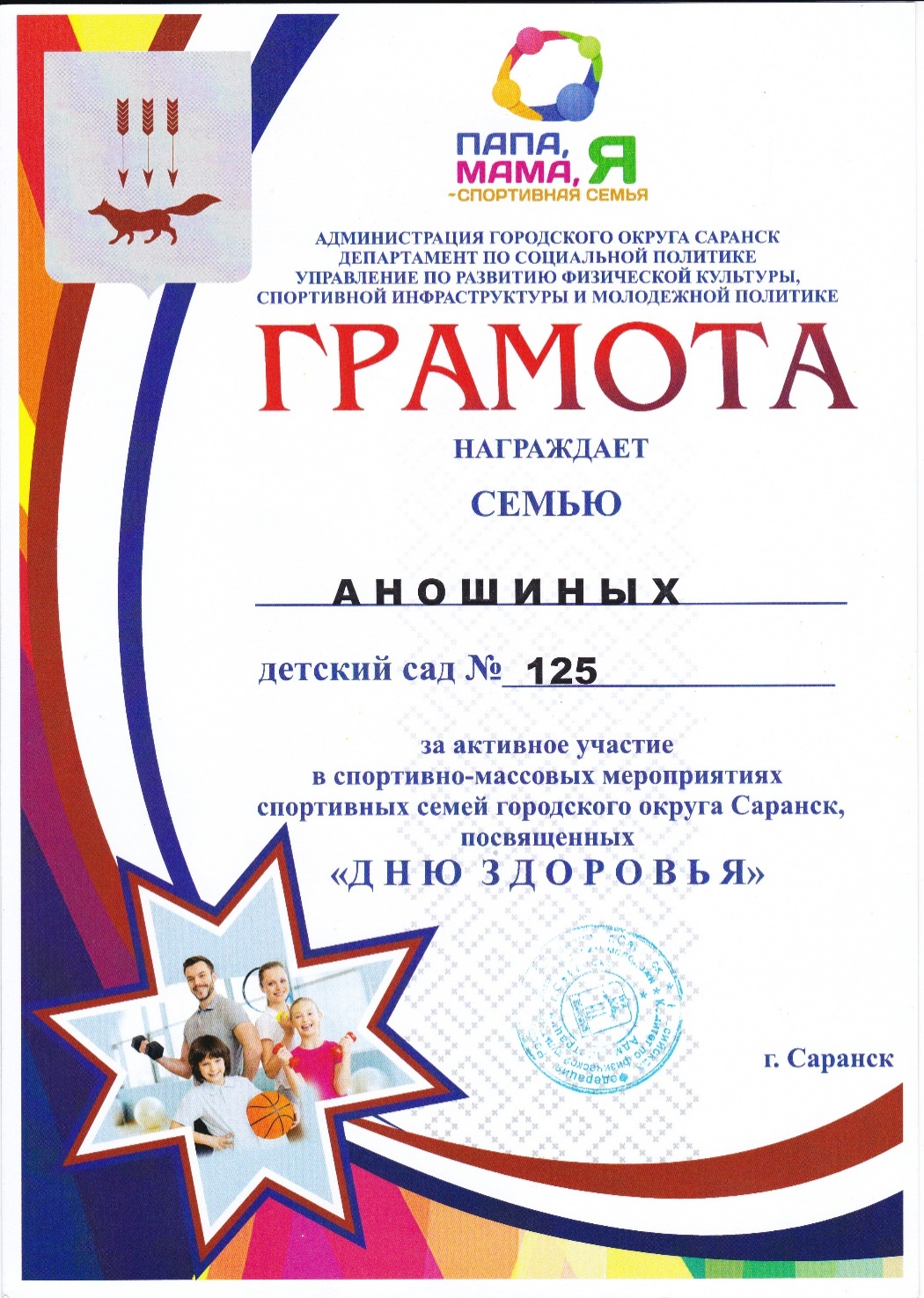 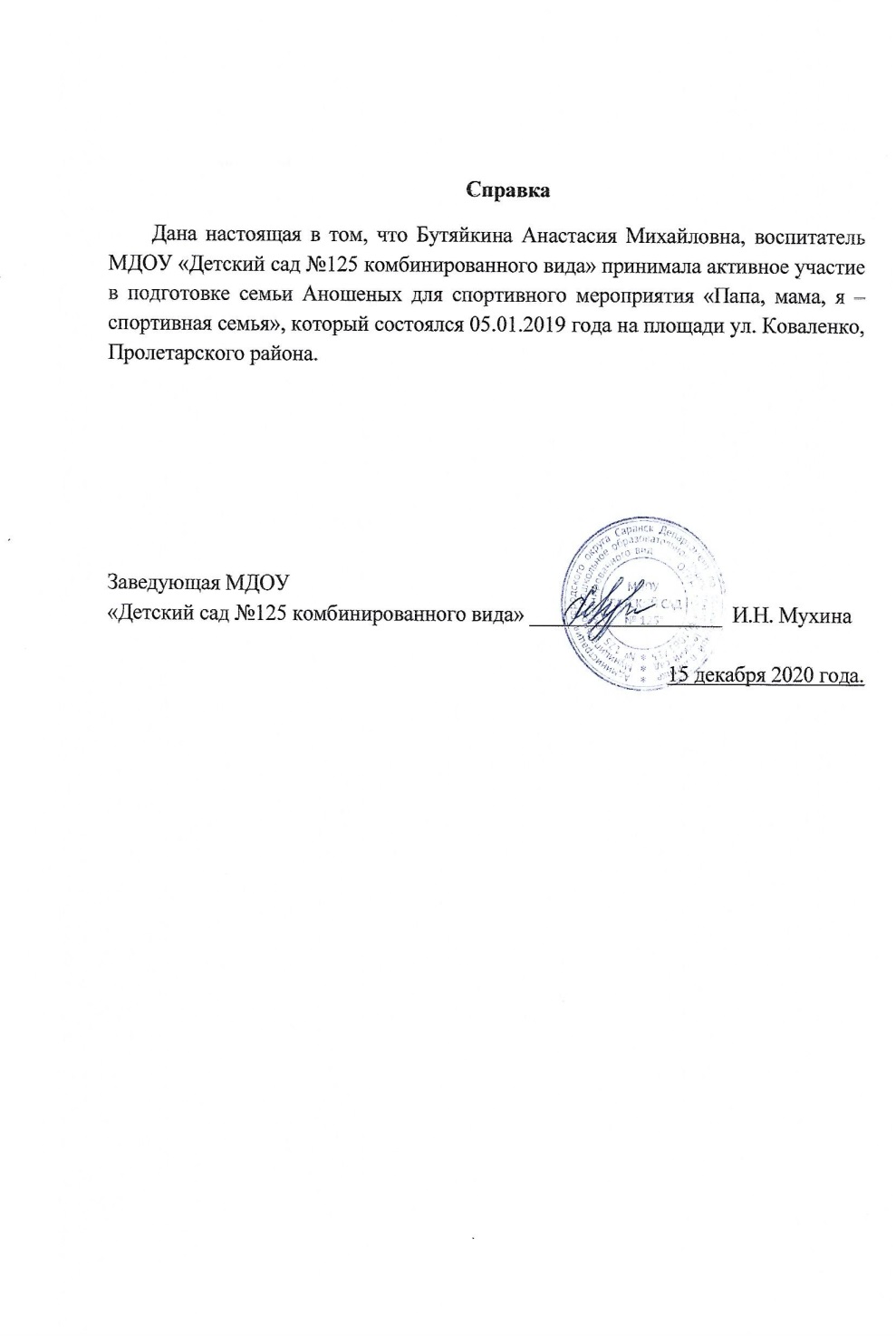 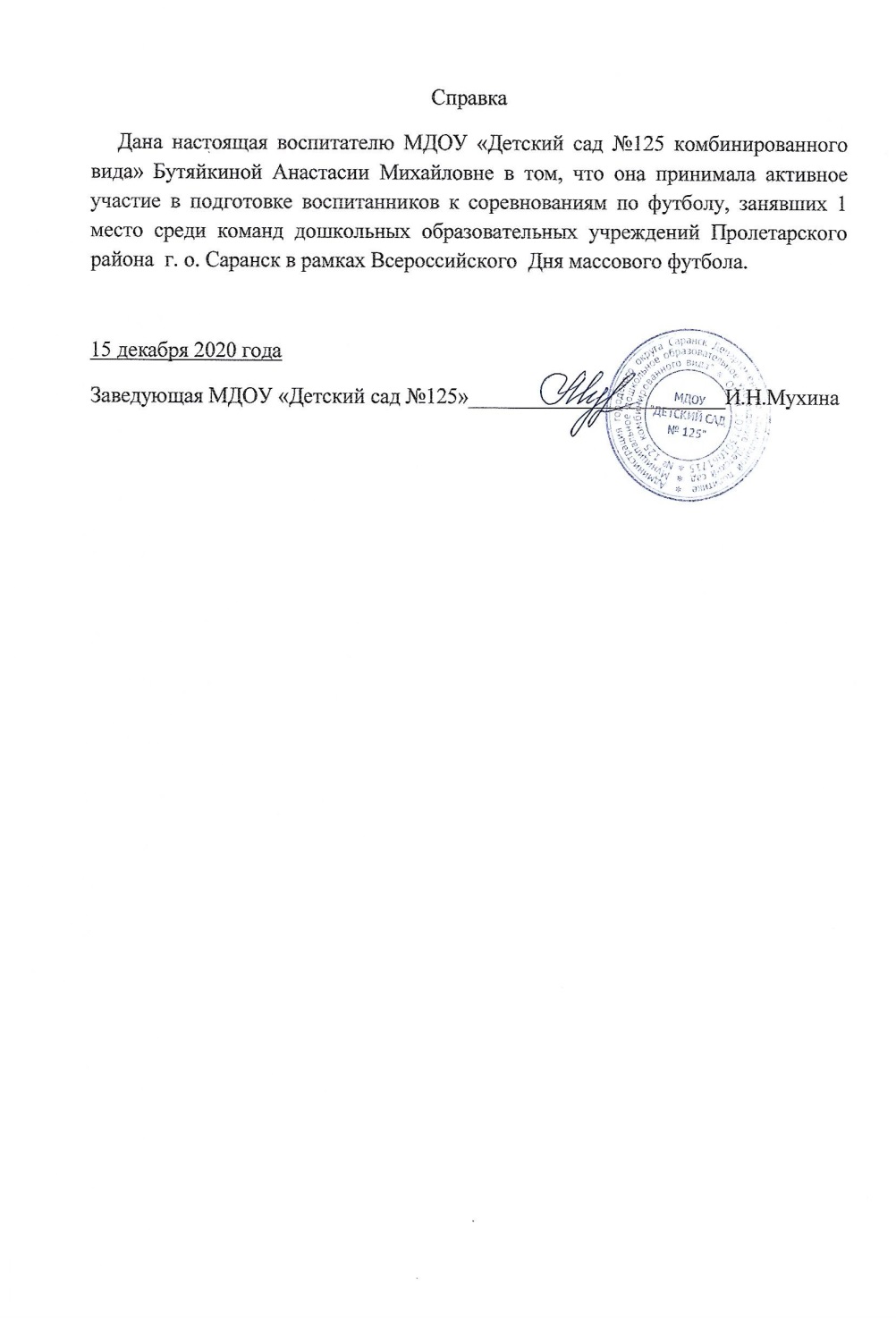 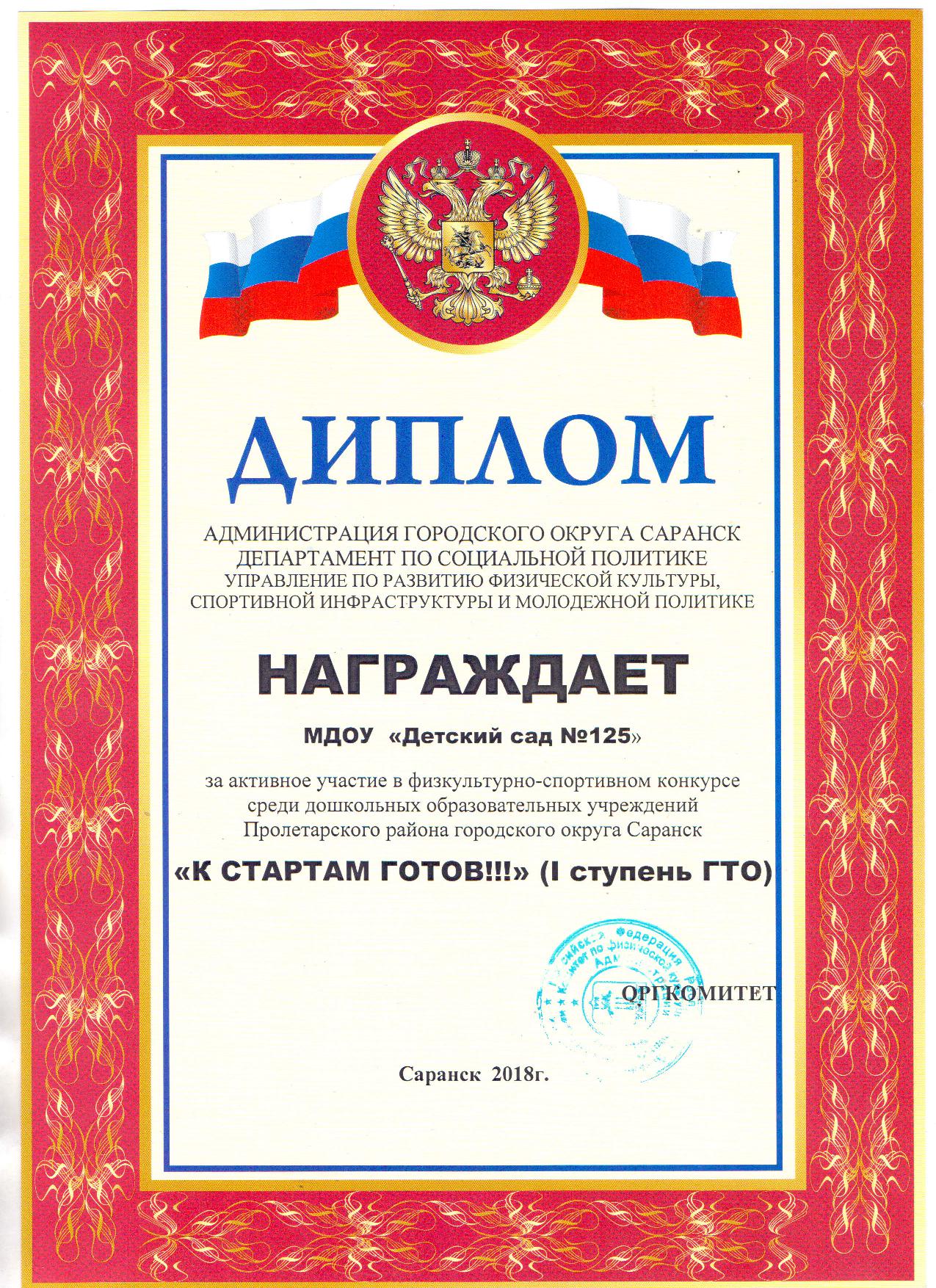 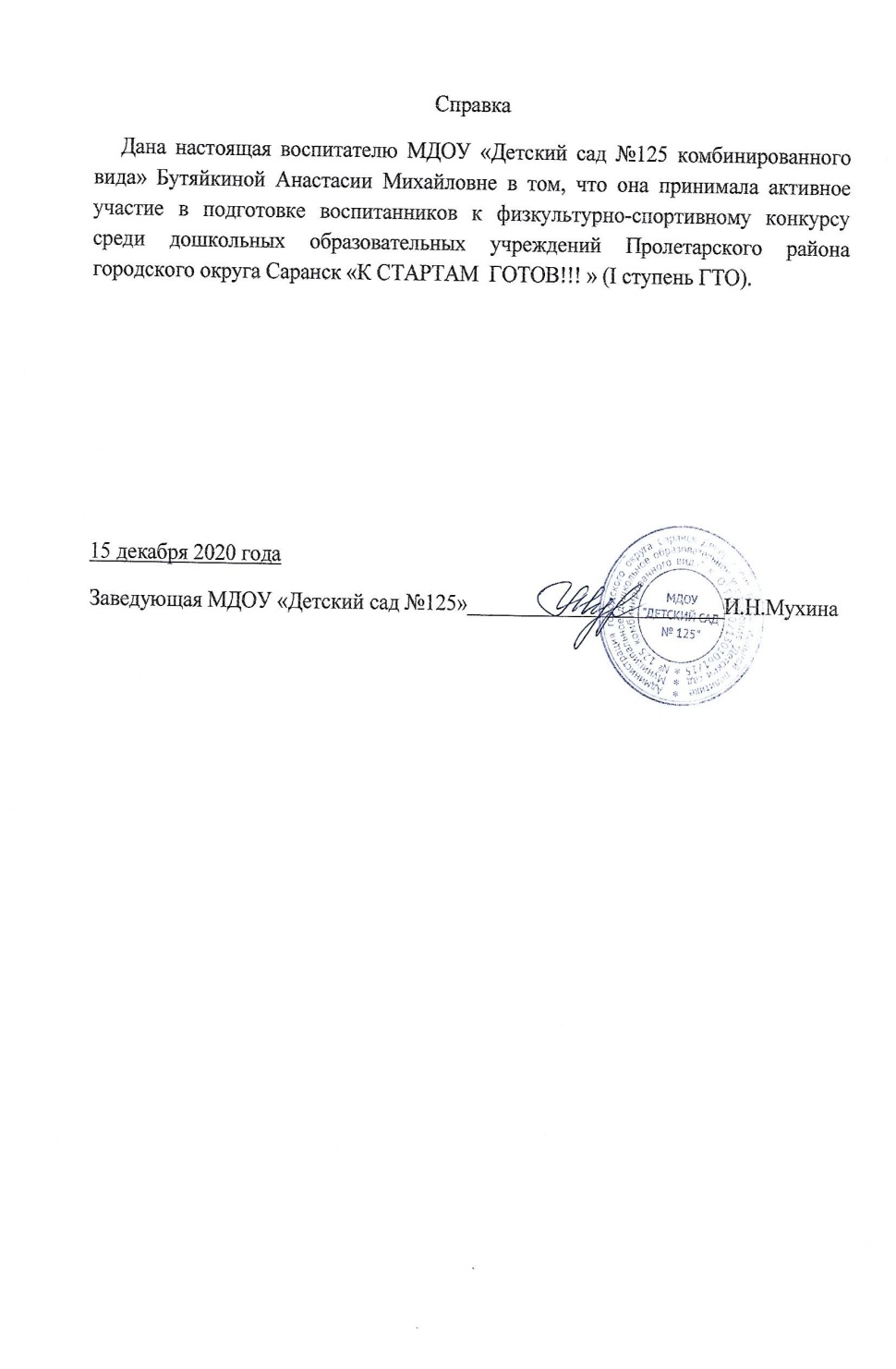 5. Наличие авторских программ, методических пособий
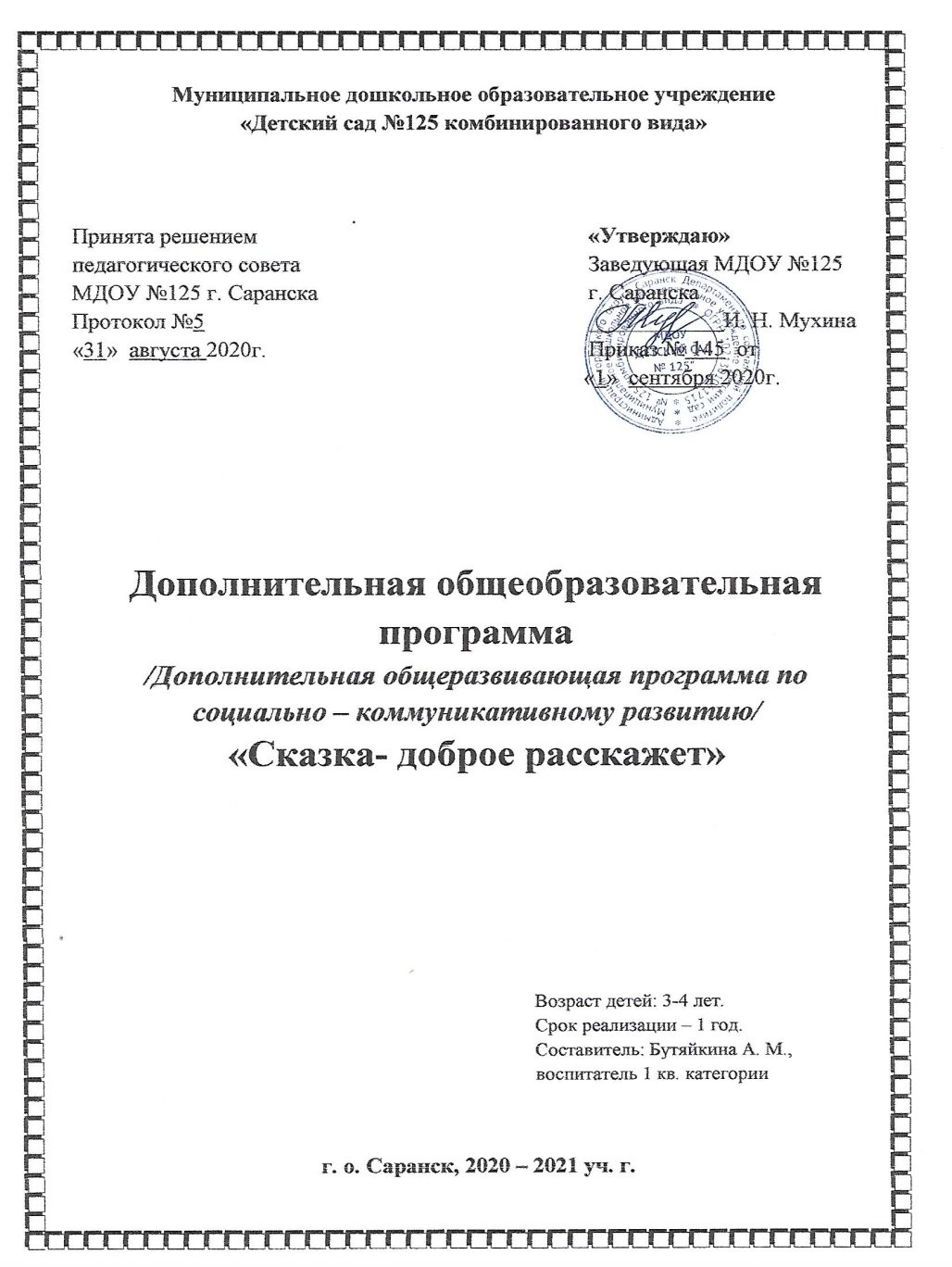 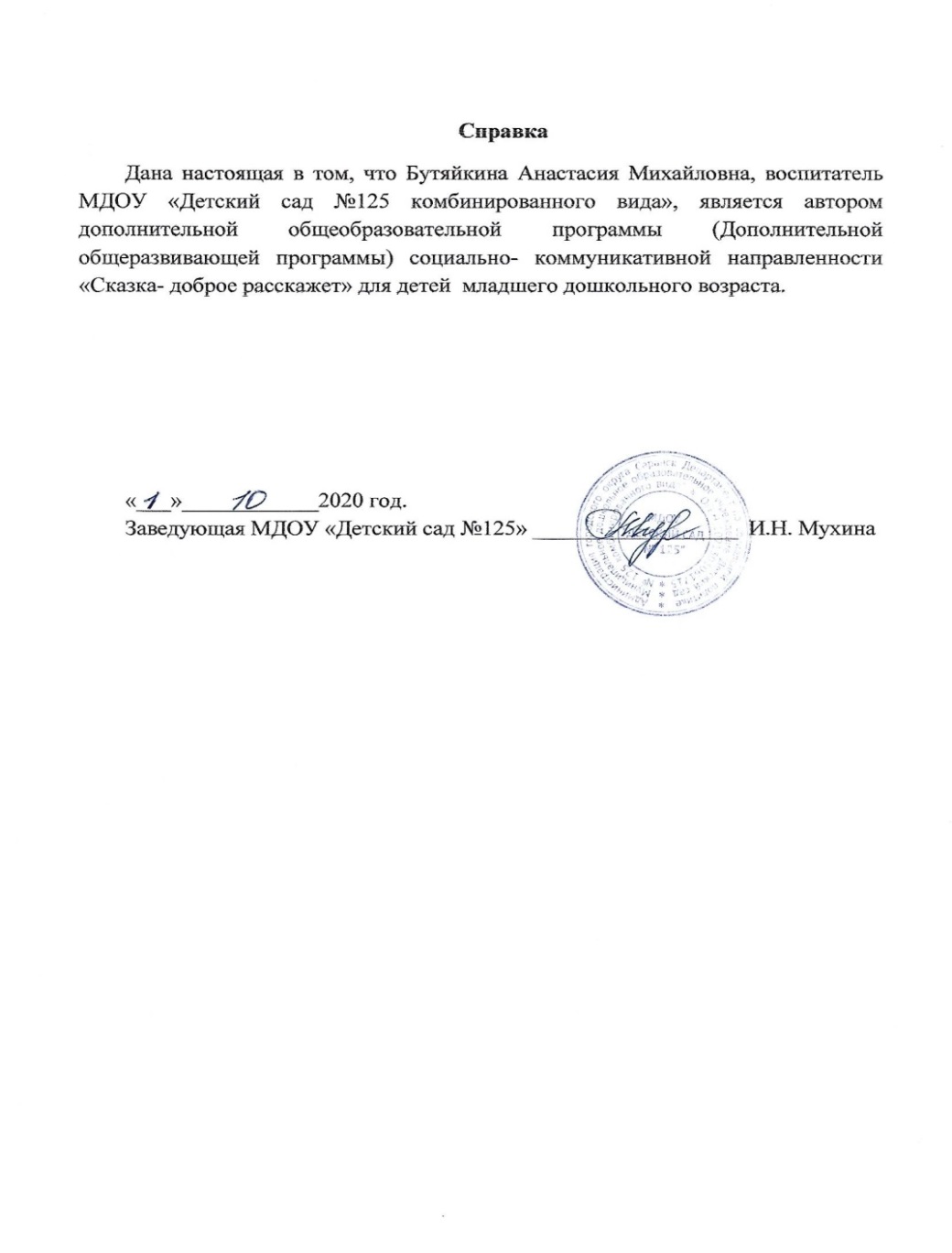 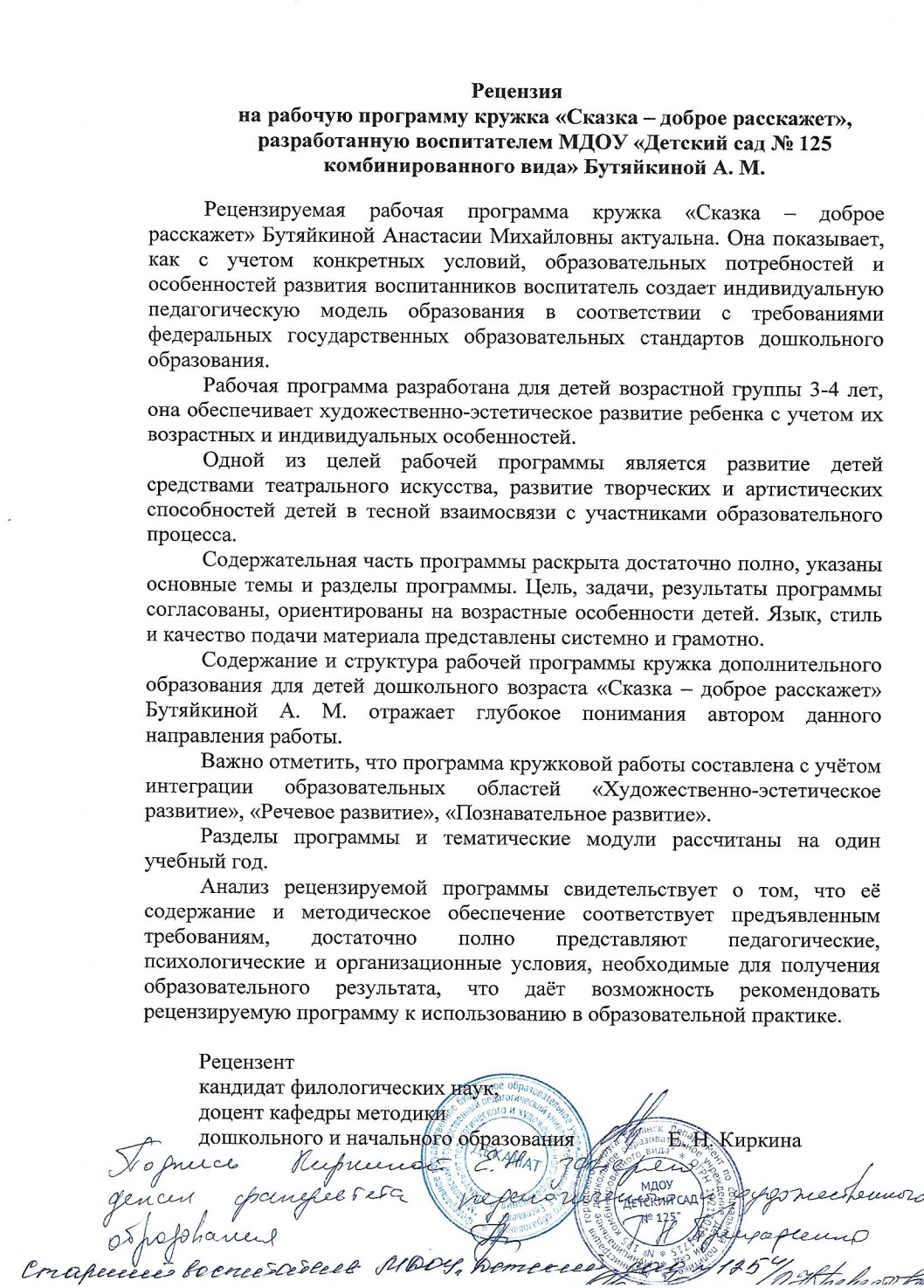 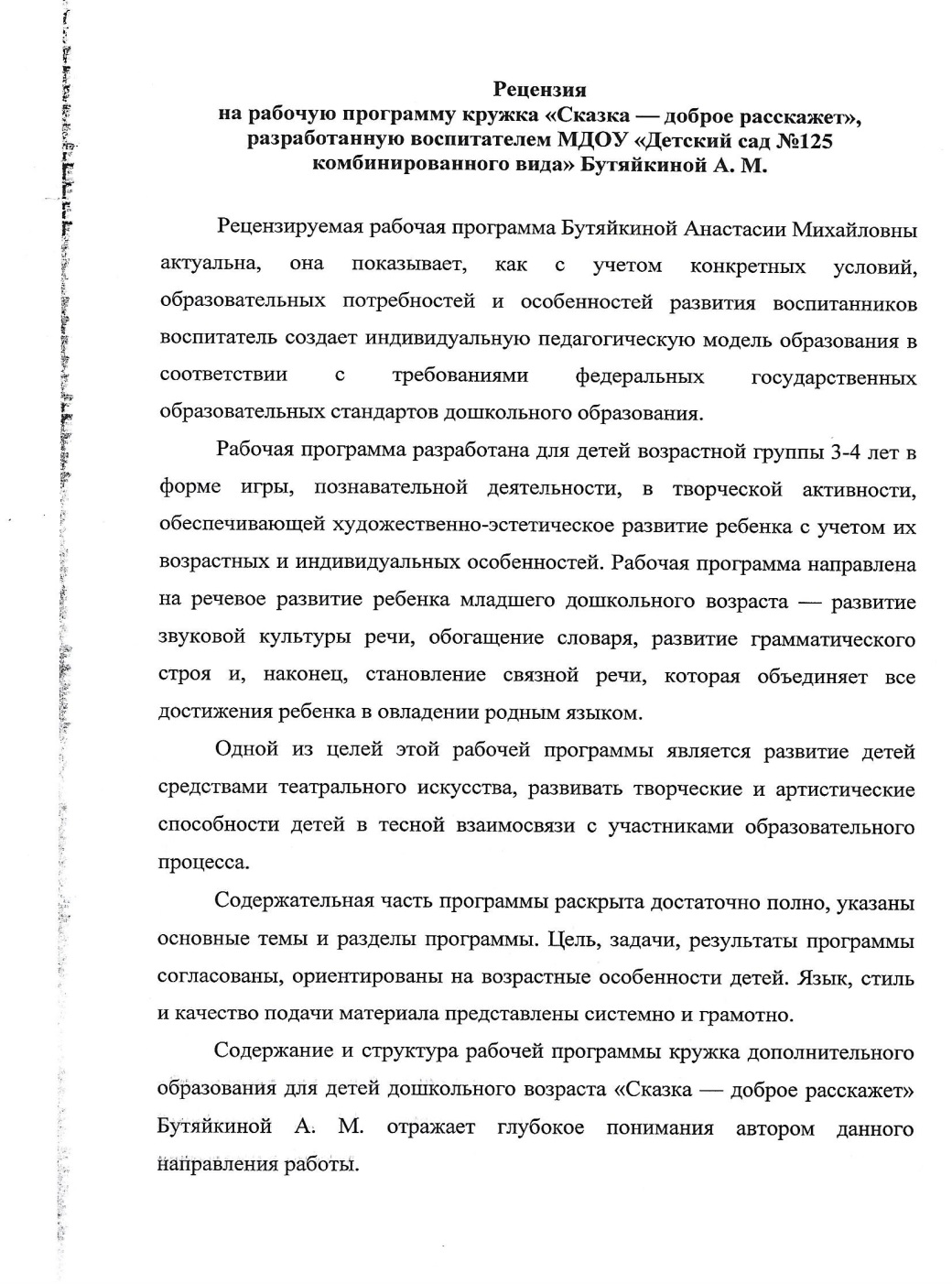 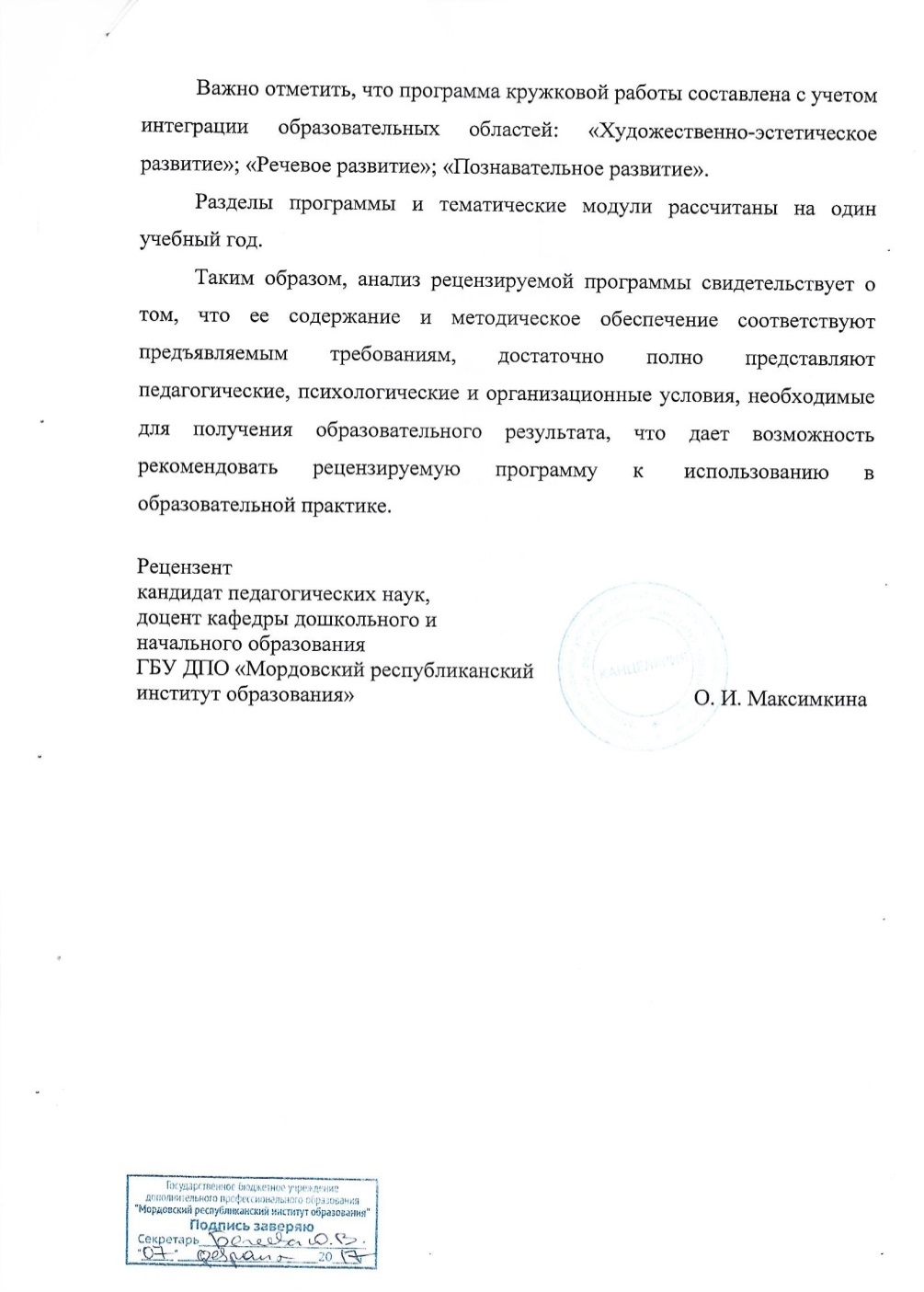 6. Выступления на заседаниях методических советов, научно-практических конференциях, педагогических чтениях, семинарах, секциях, форумах, радиопередачах (очно)
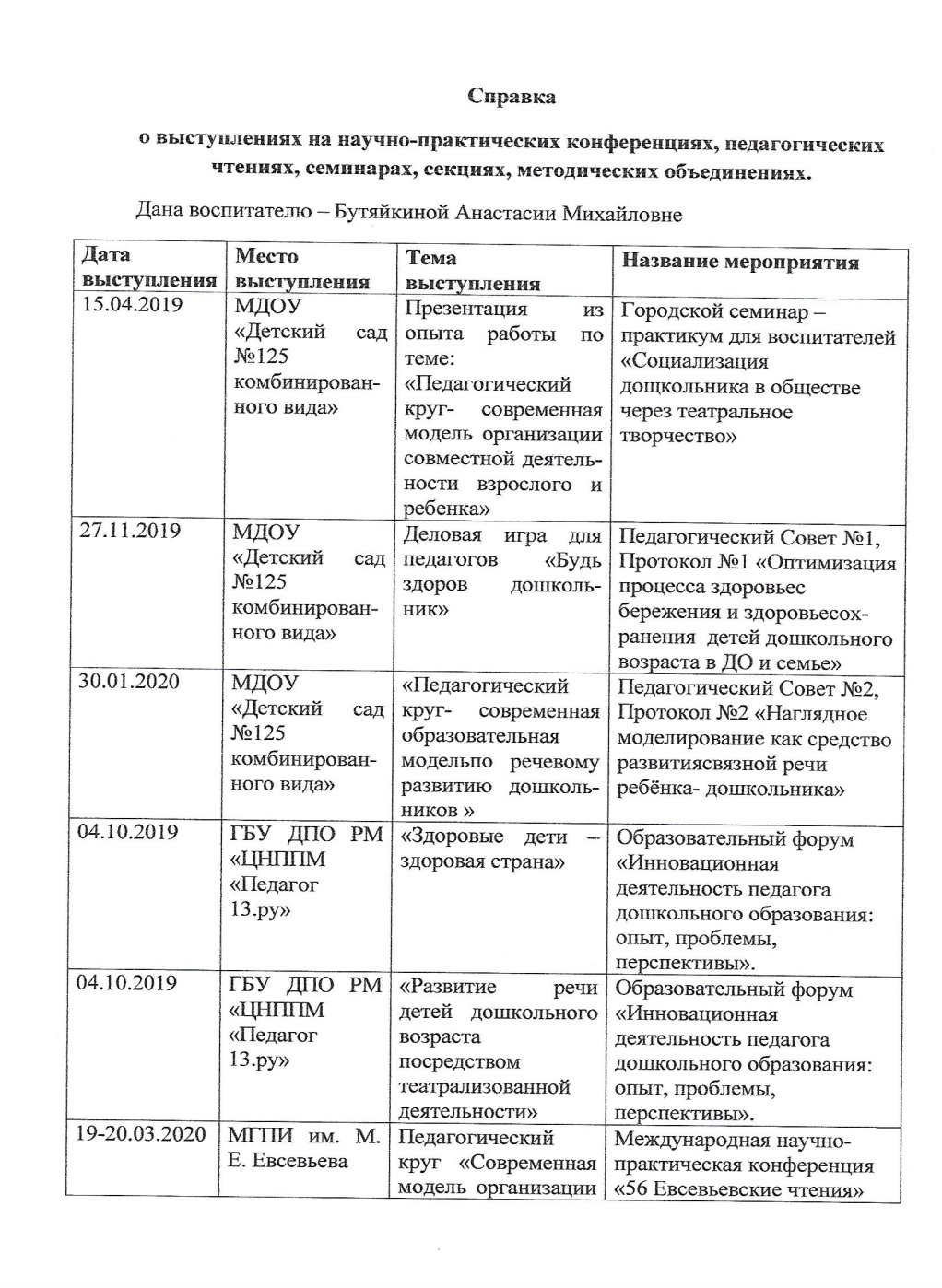 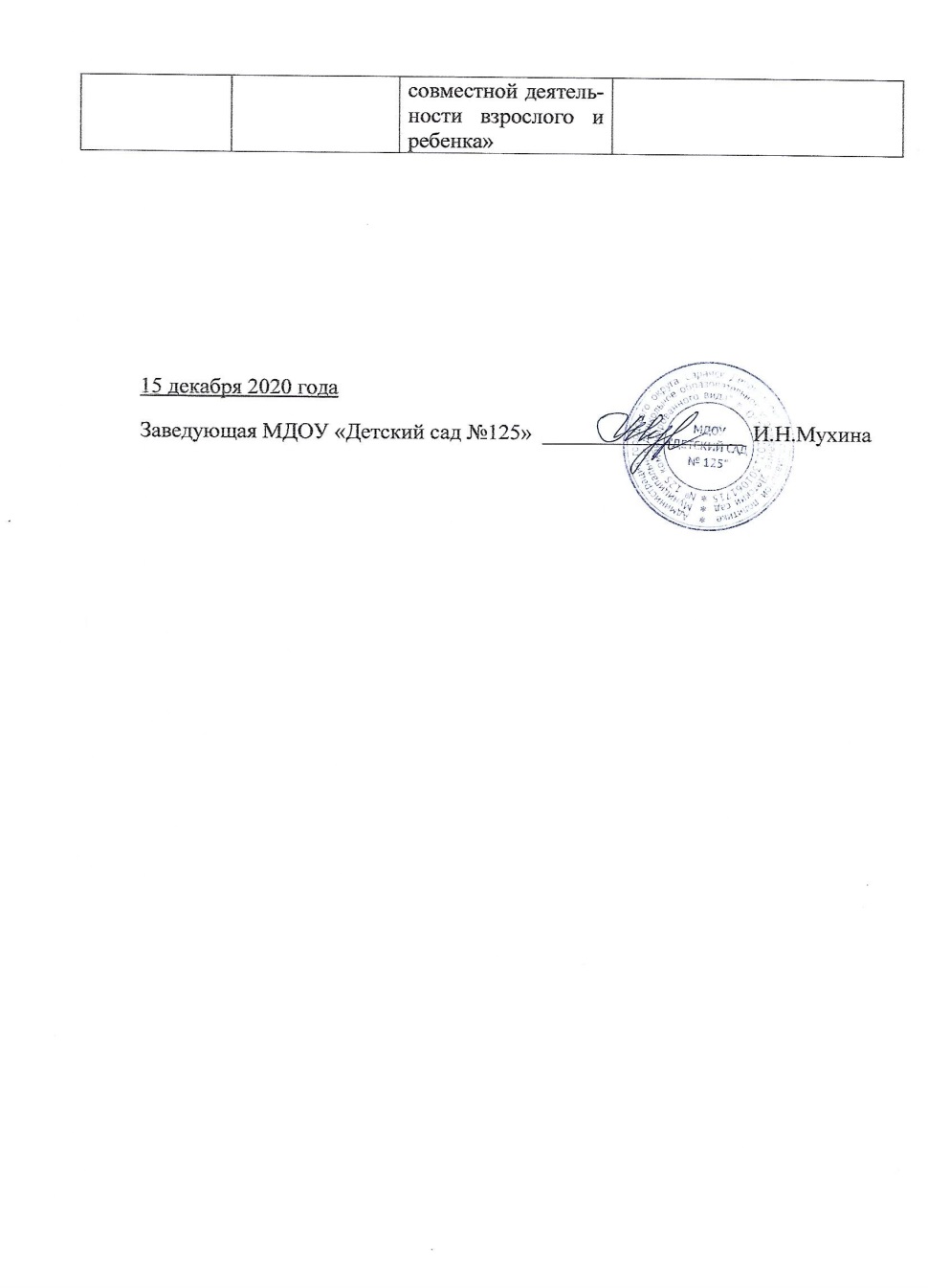 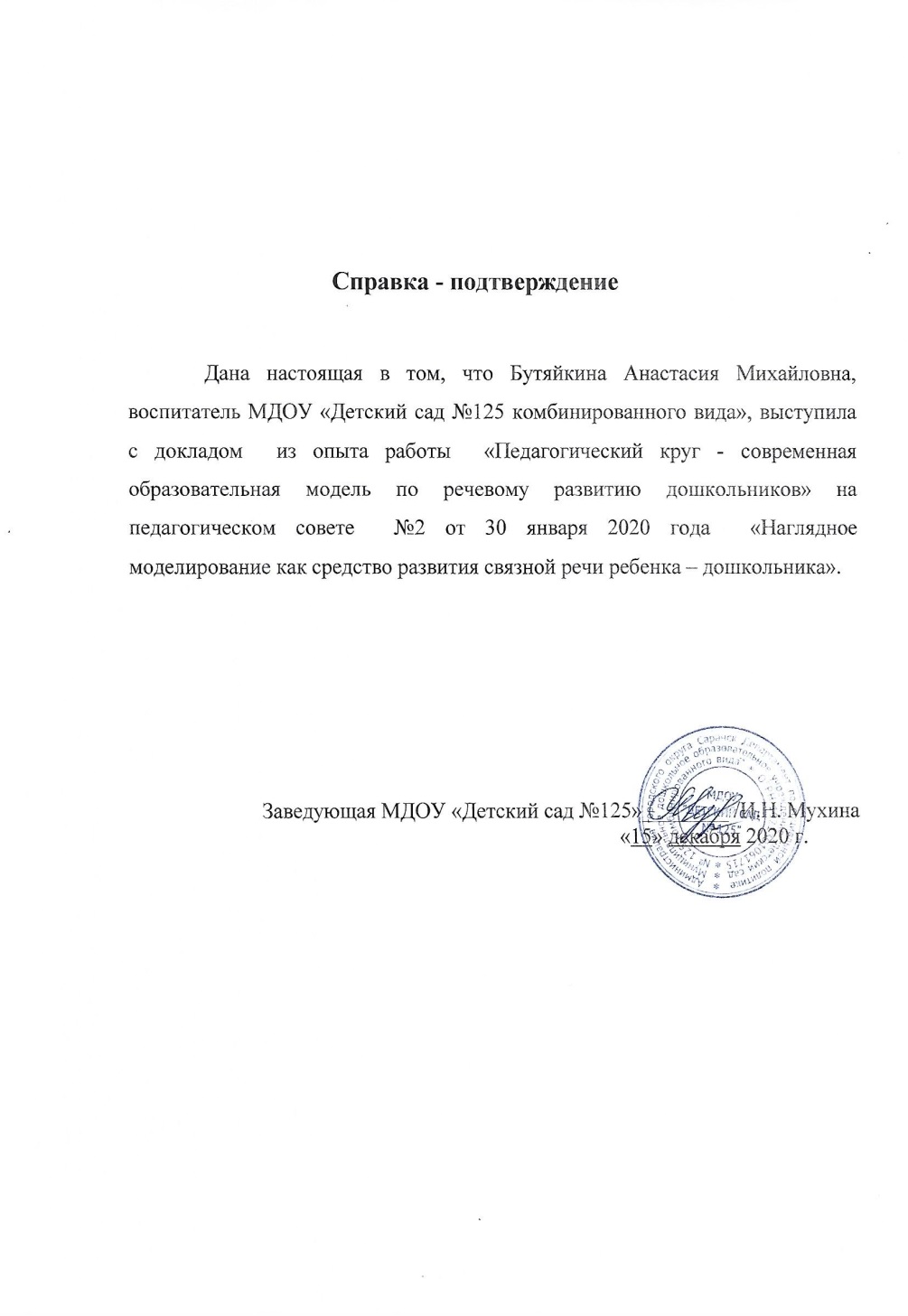 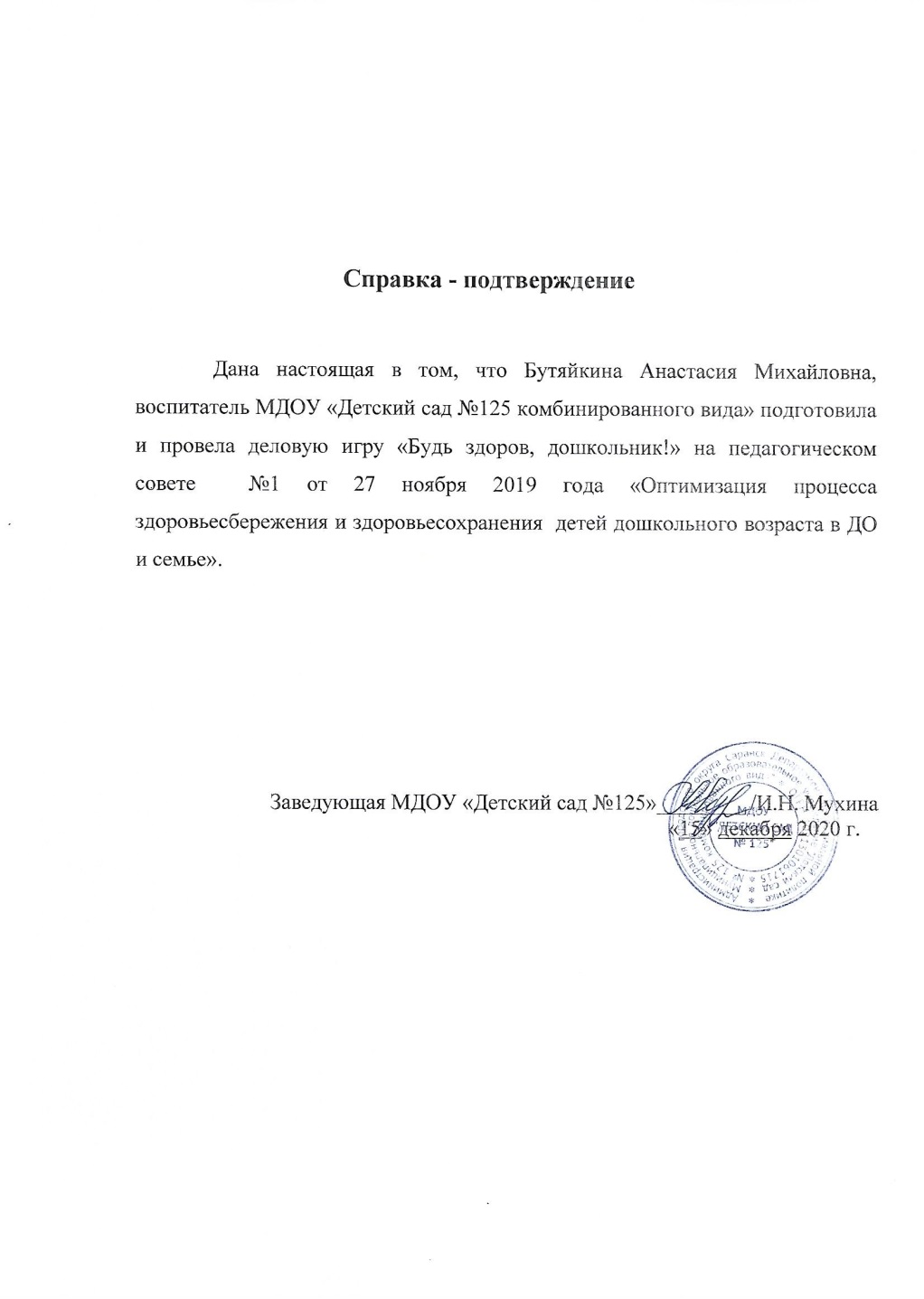 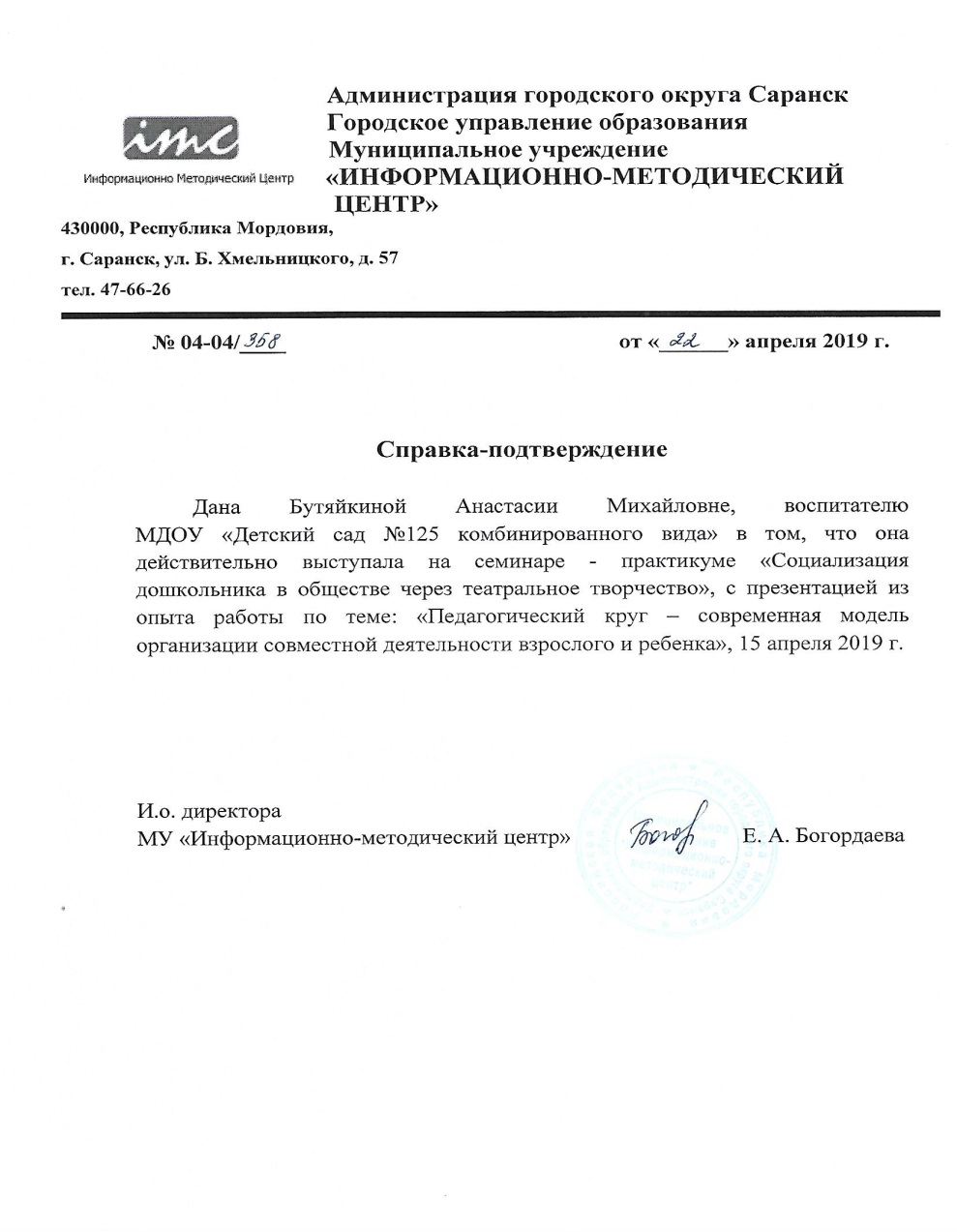 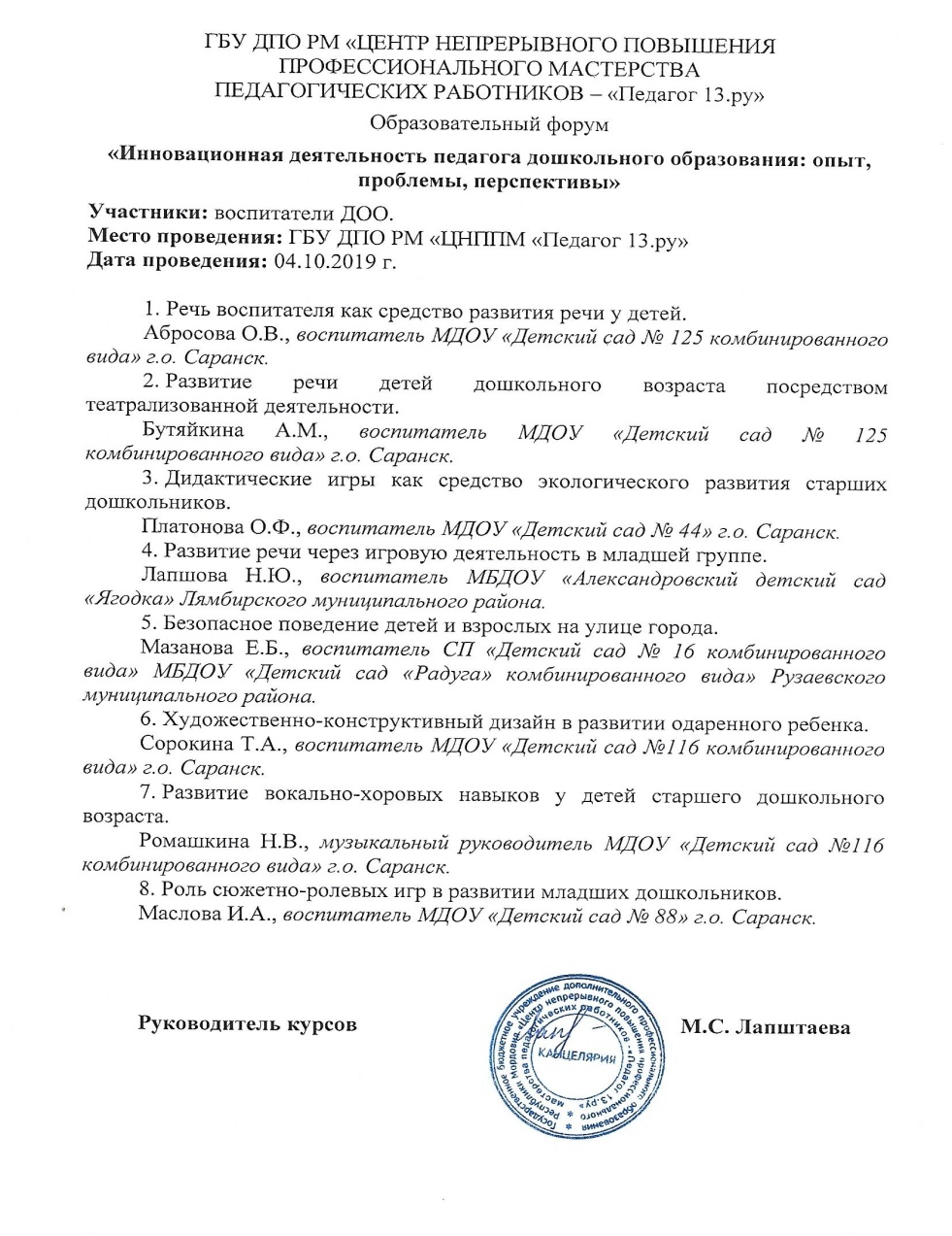 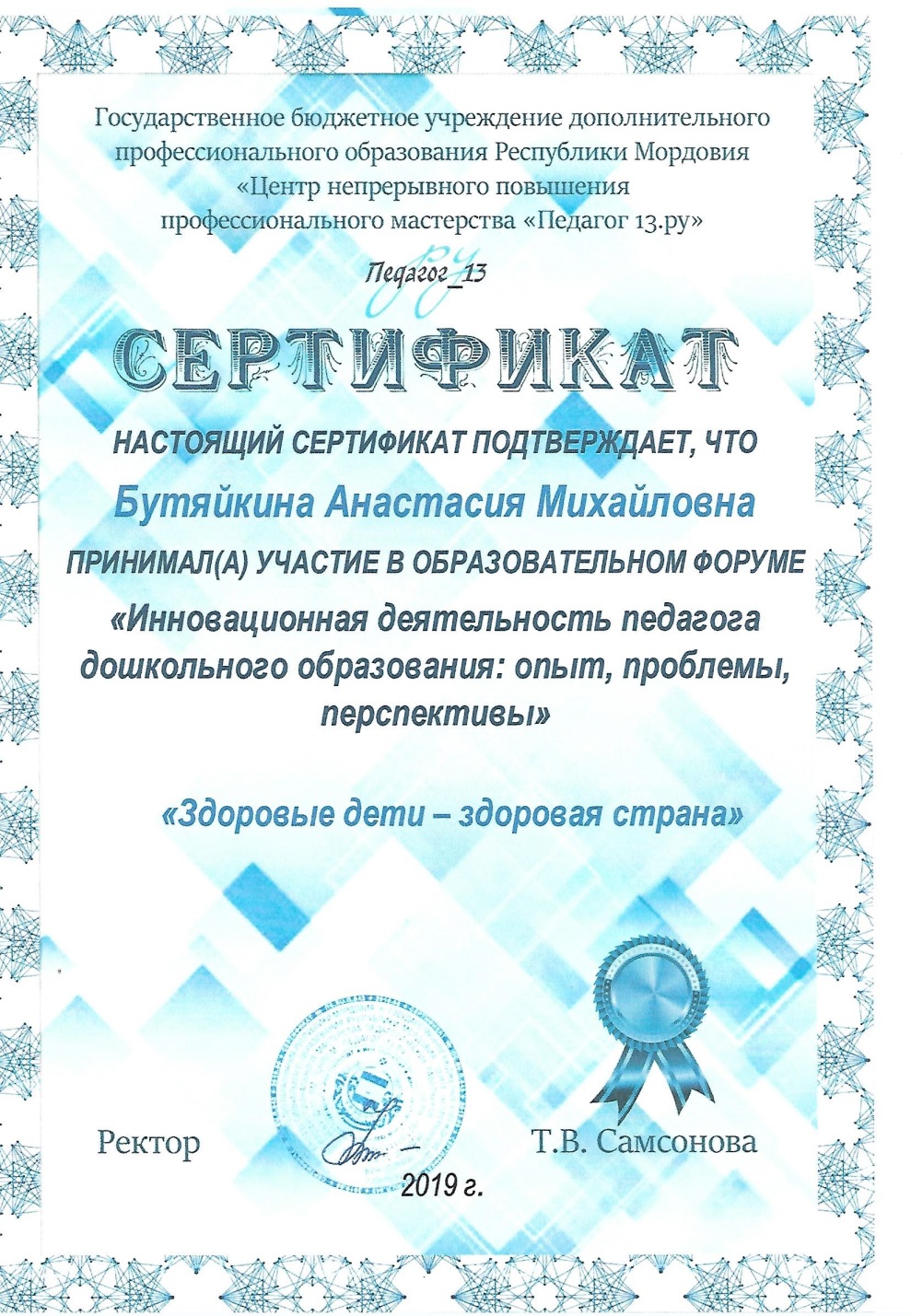 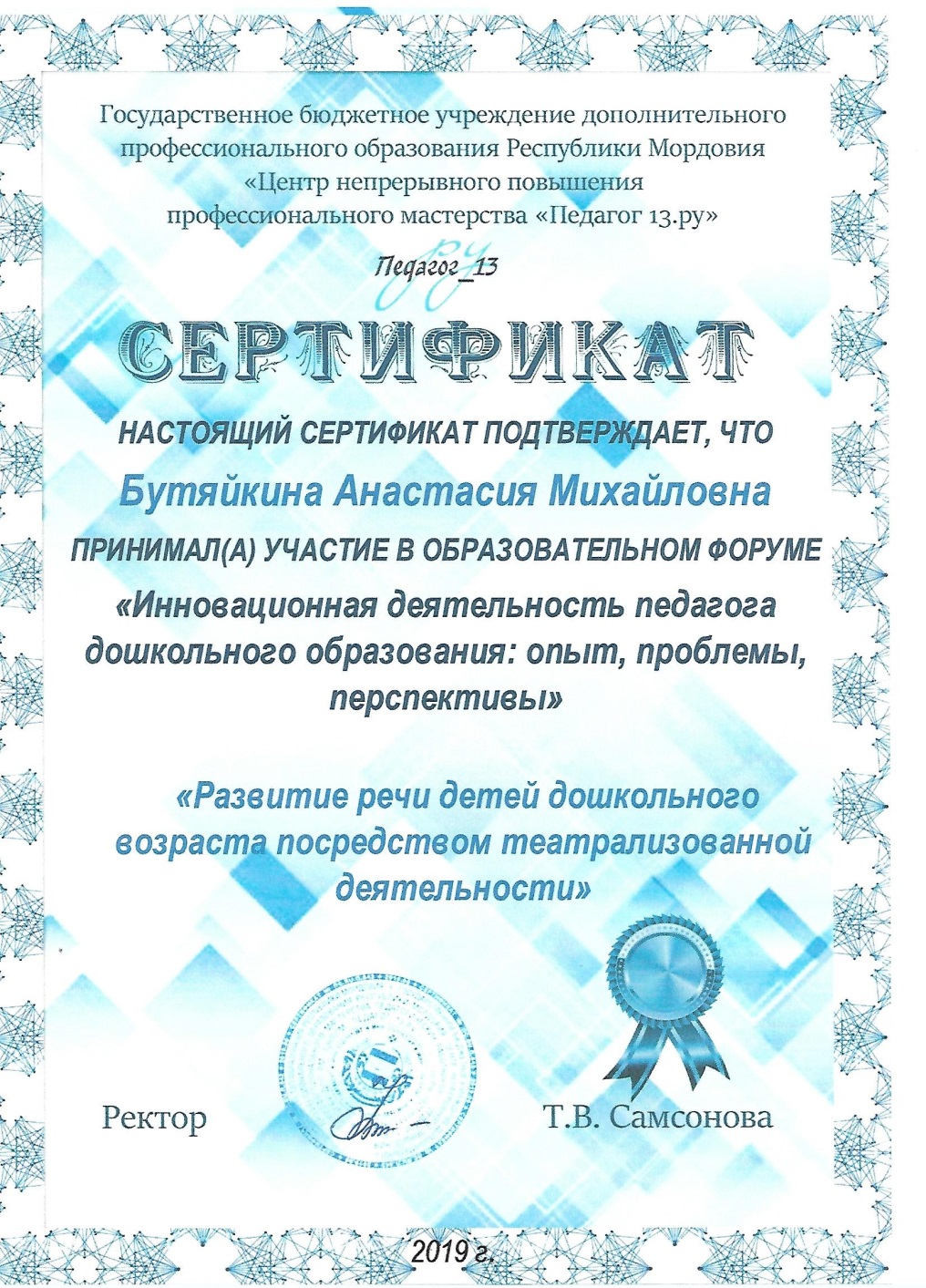 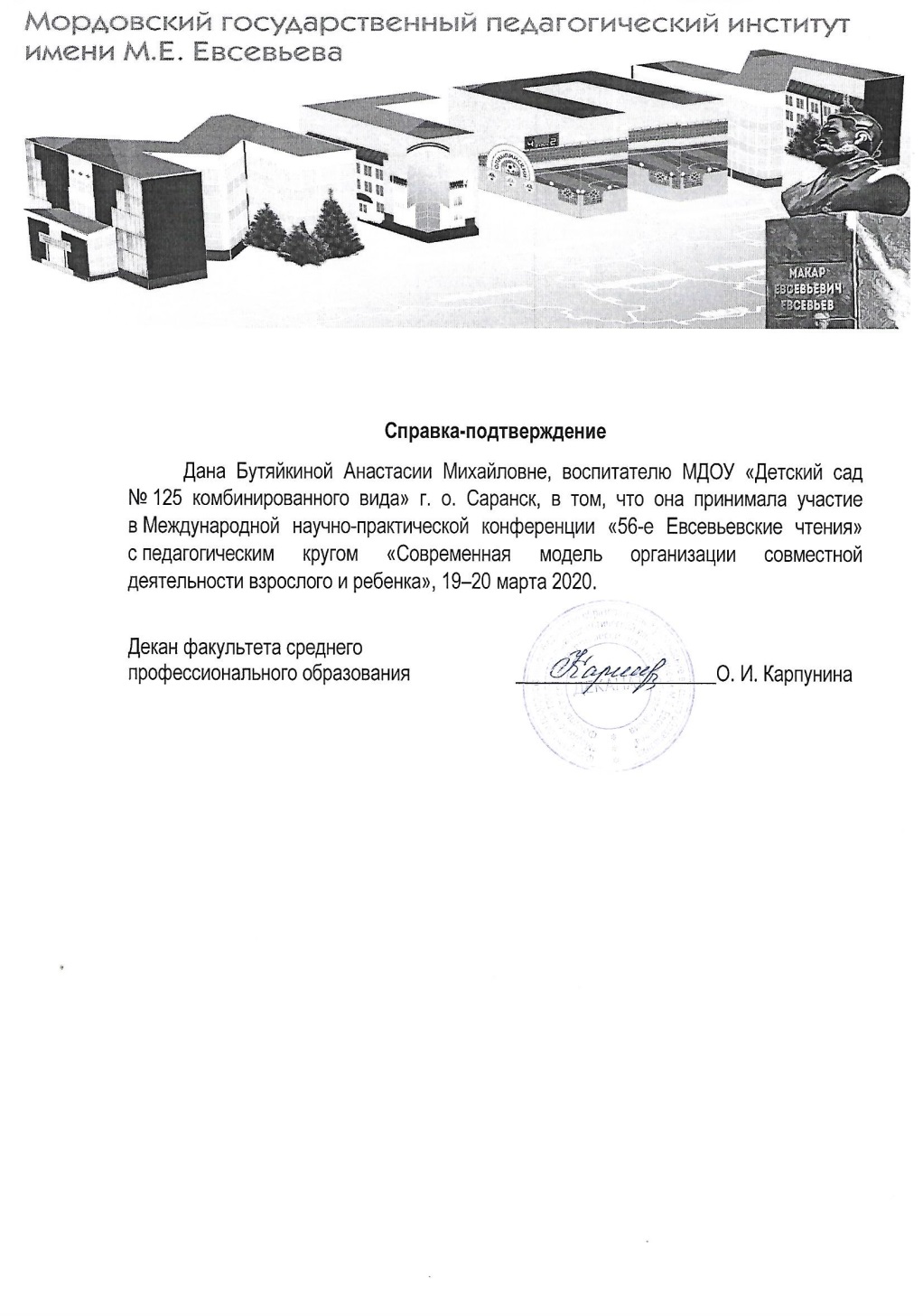 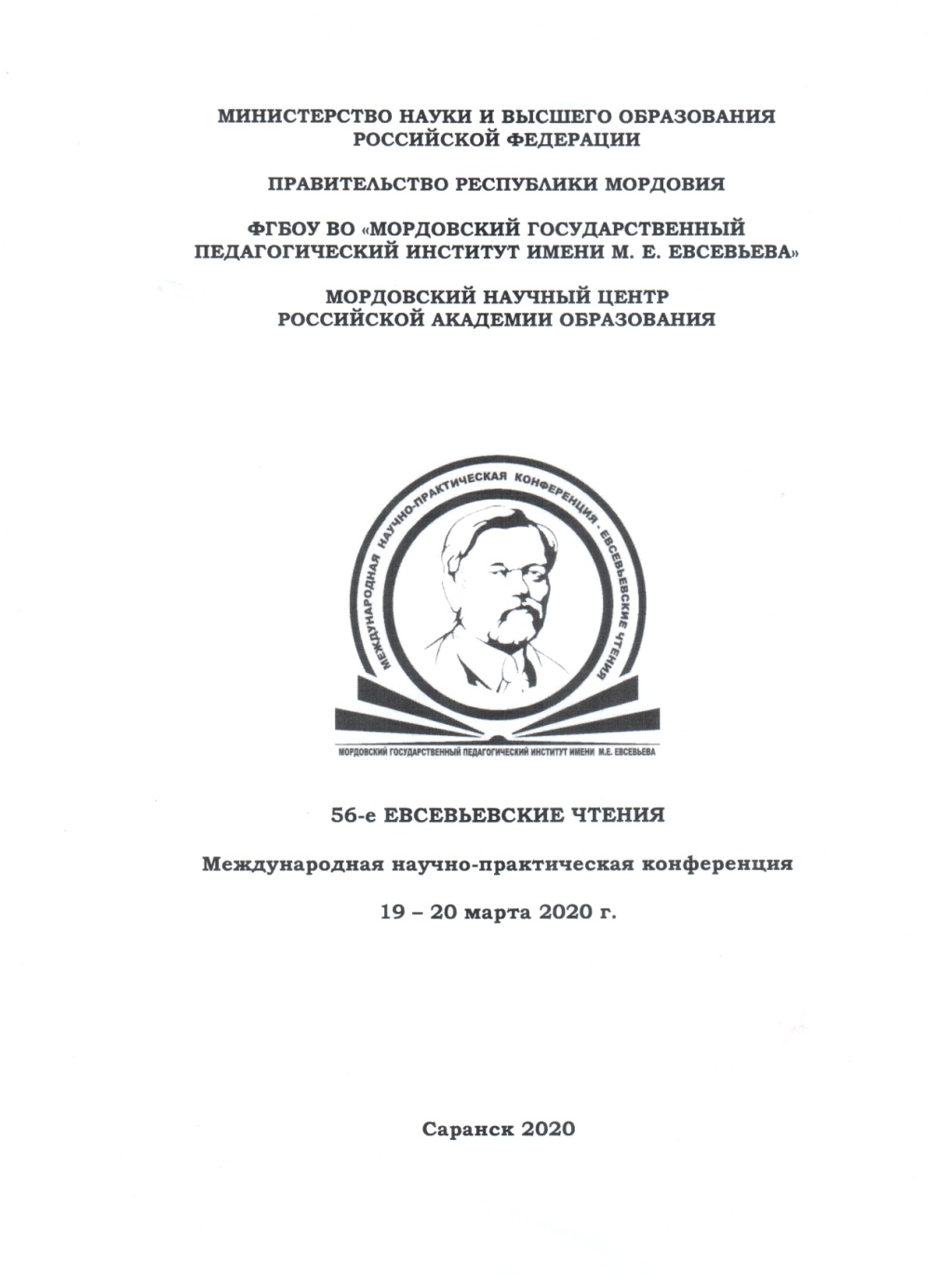 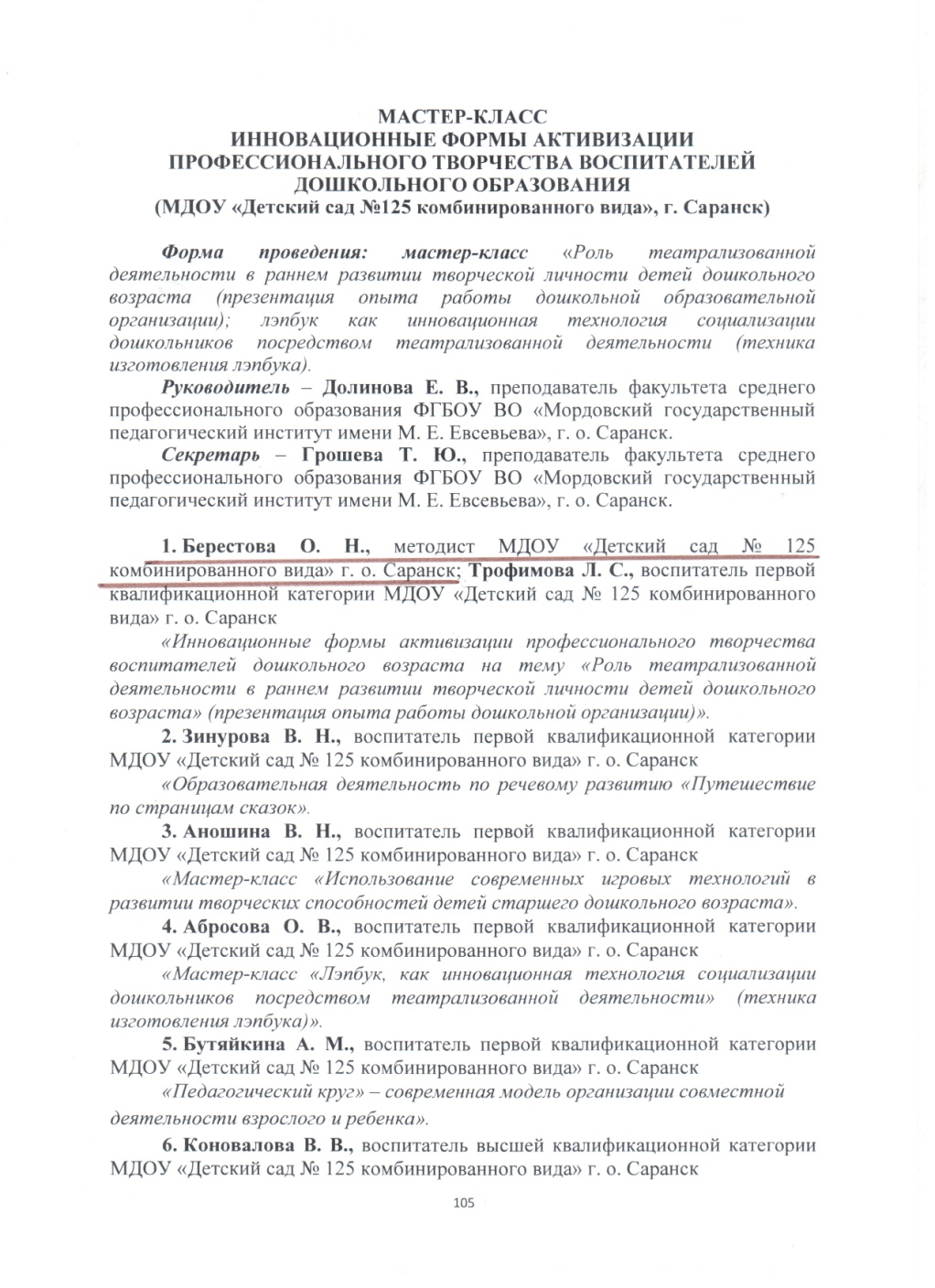 7. Проведение открытых занятий, мастер-классов, мероприятий
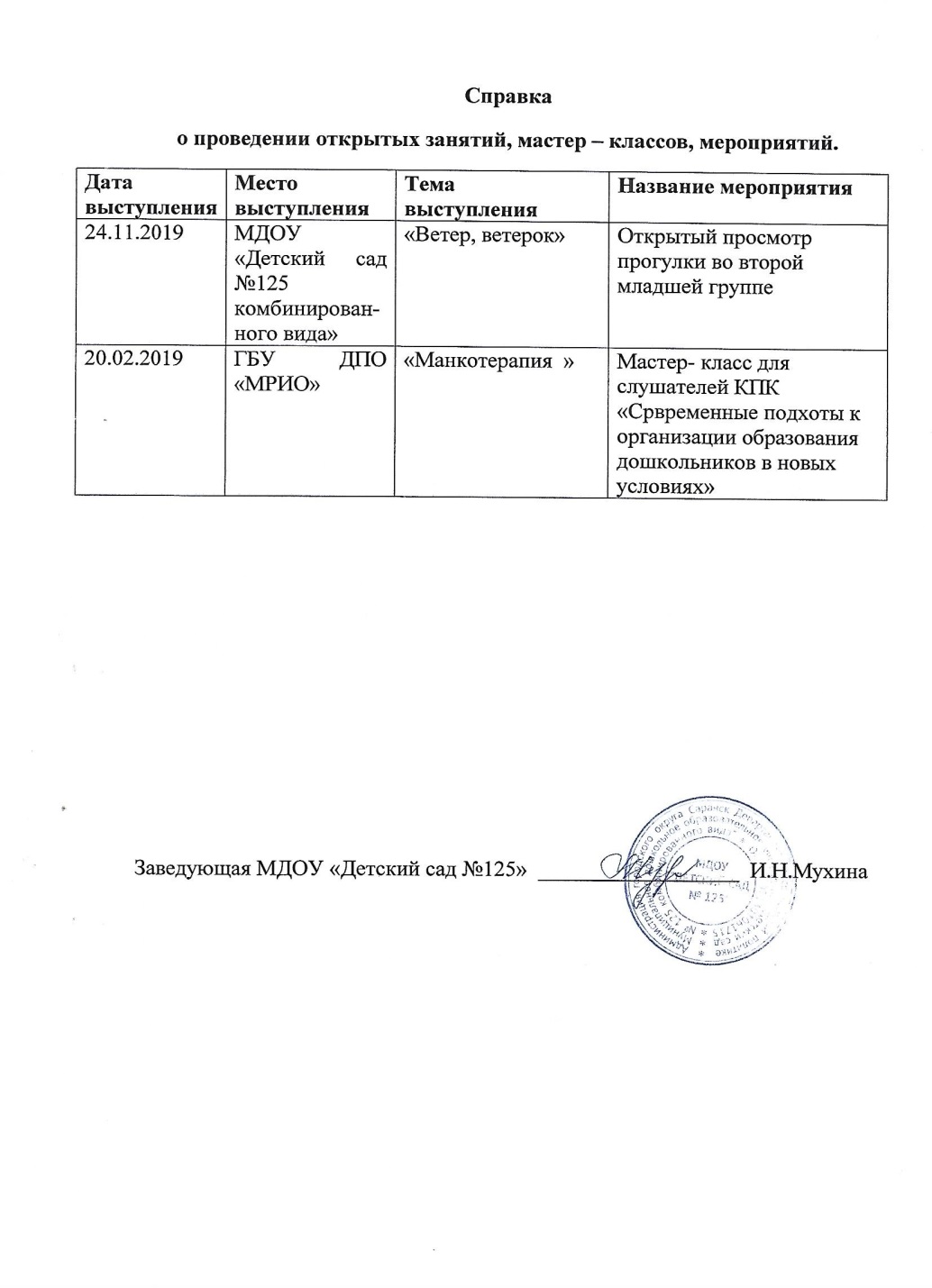 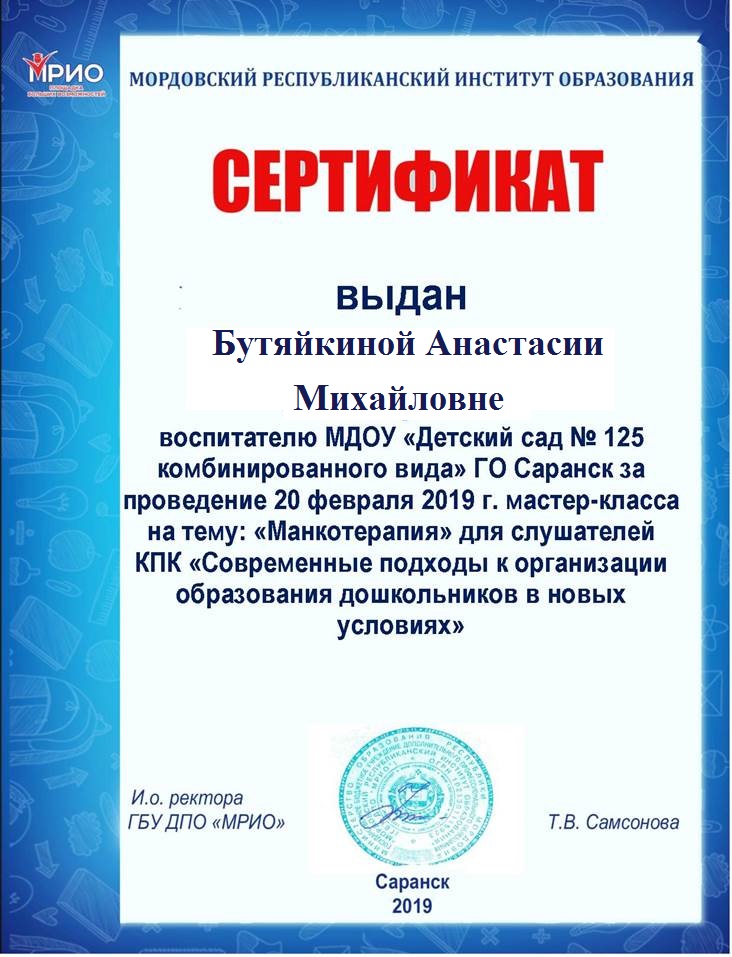 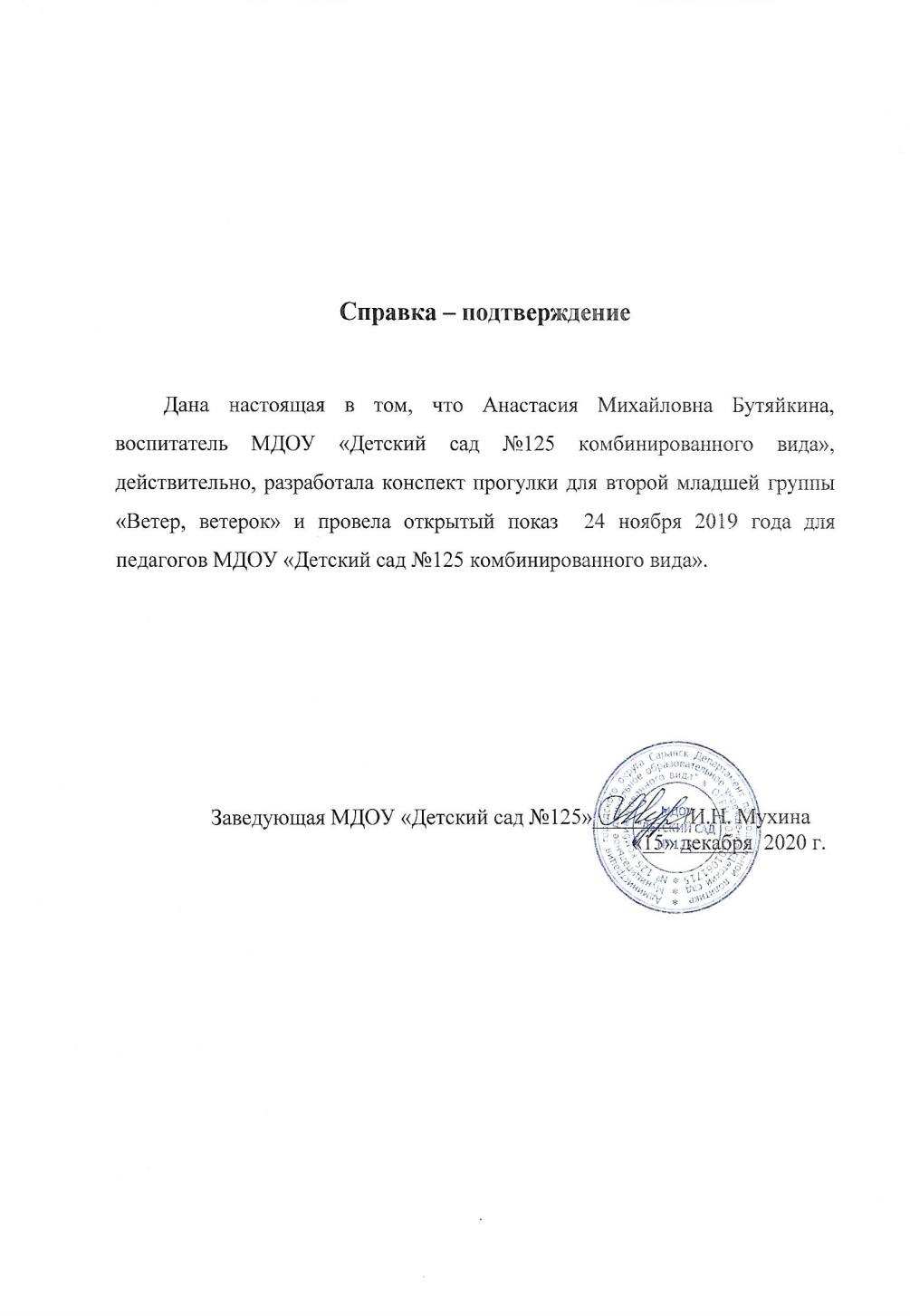 8. Экспертная деятельность
9. Общественно-педагогическая активность педагога: участие в комиссиях, педагогических сообществах, в жюри конкурсов
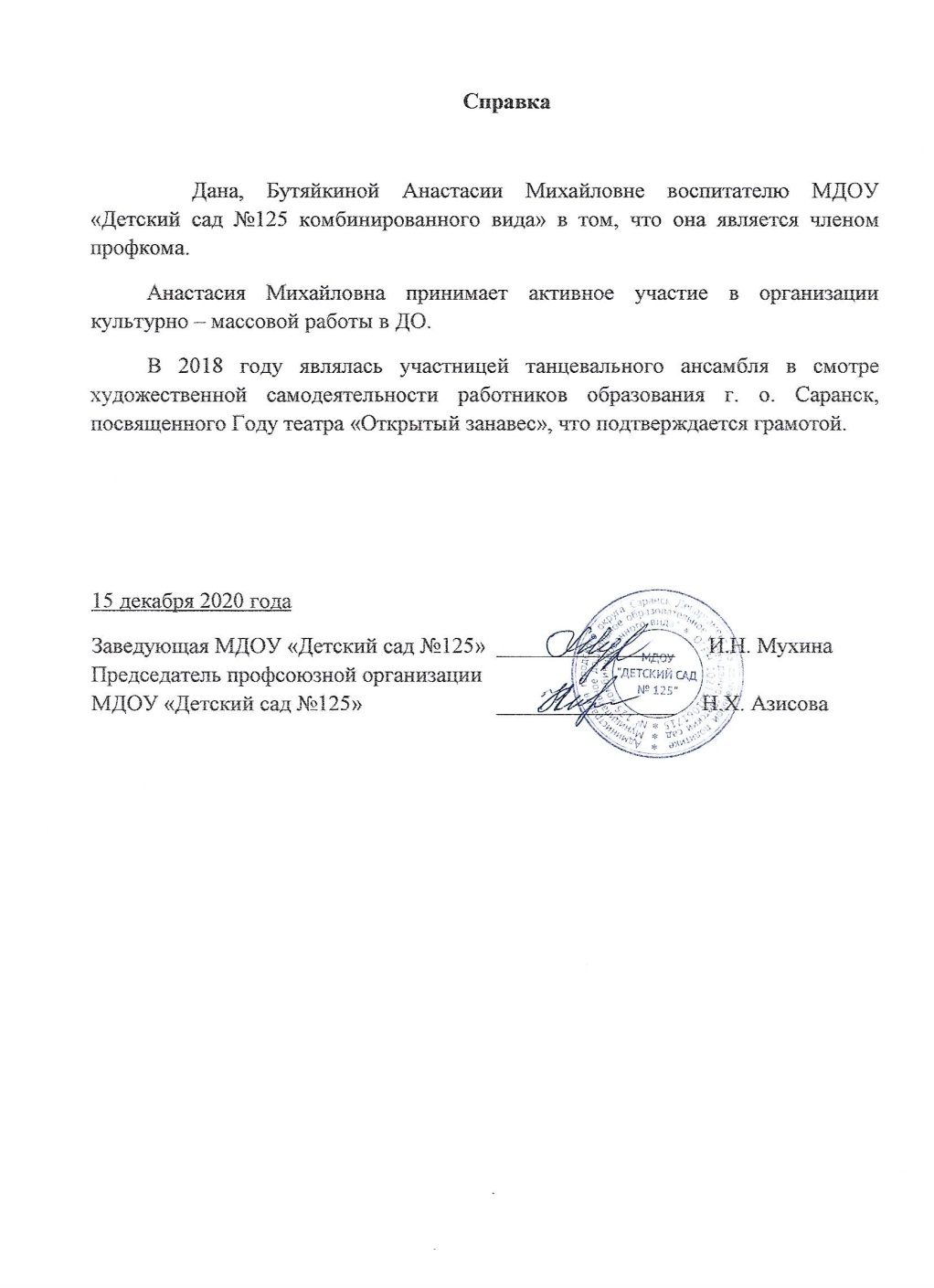 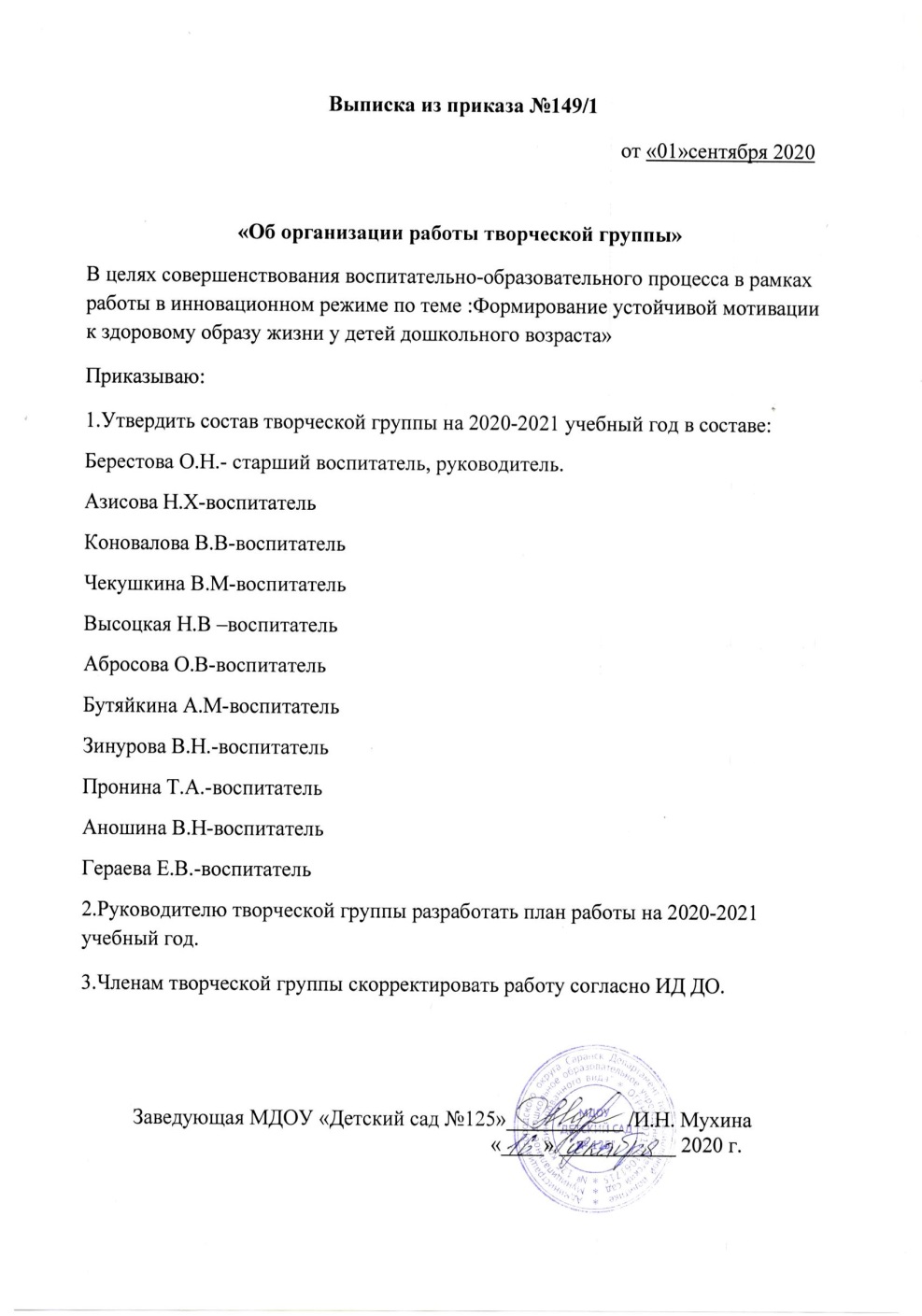 10. Позитивные результаты работы с воспитанниками
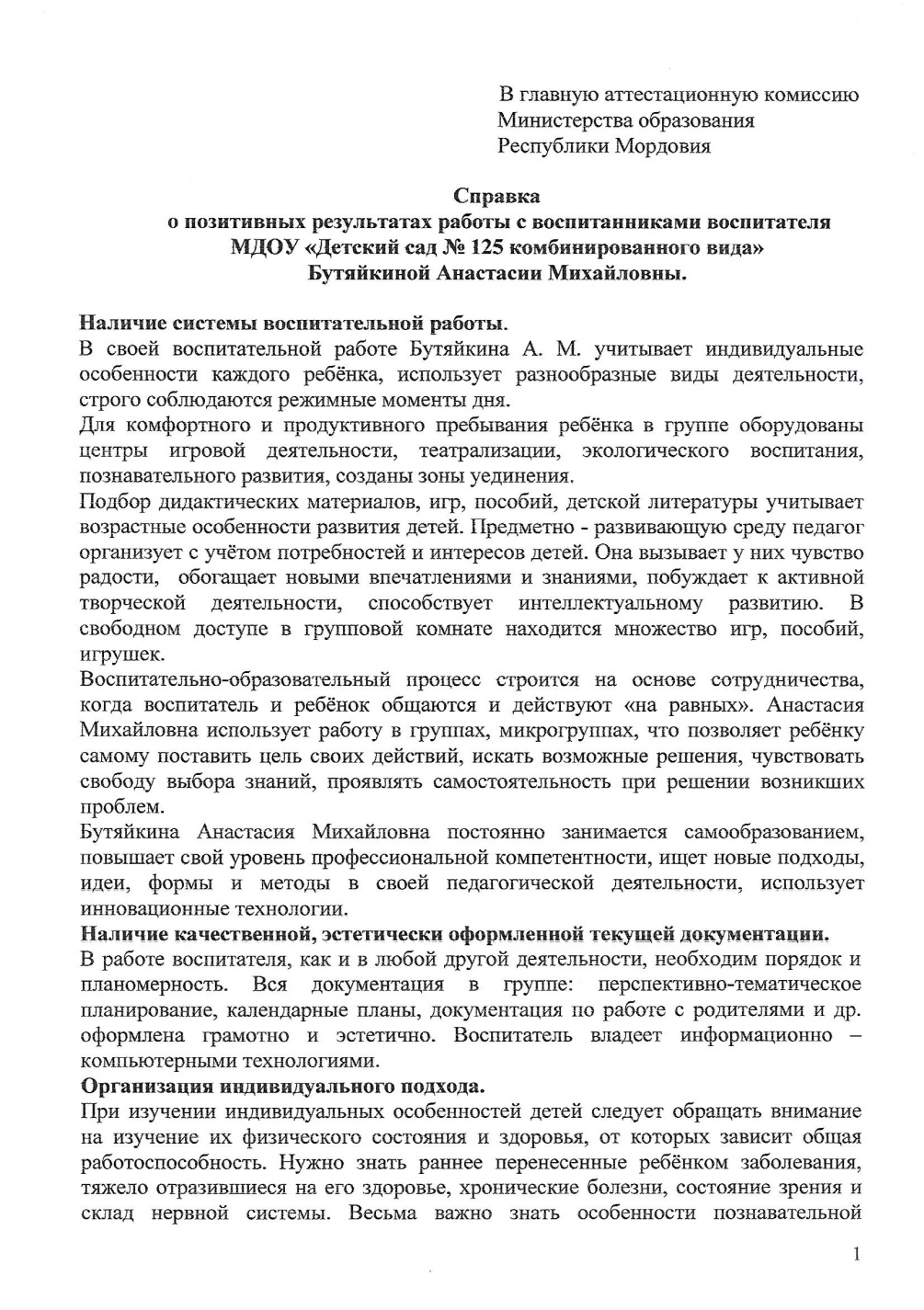 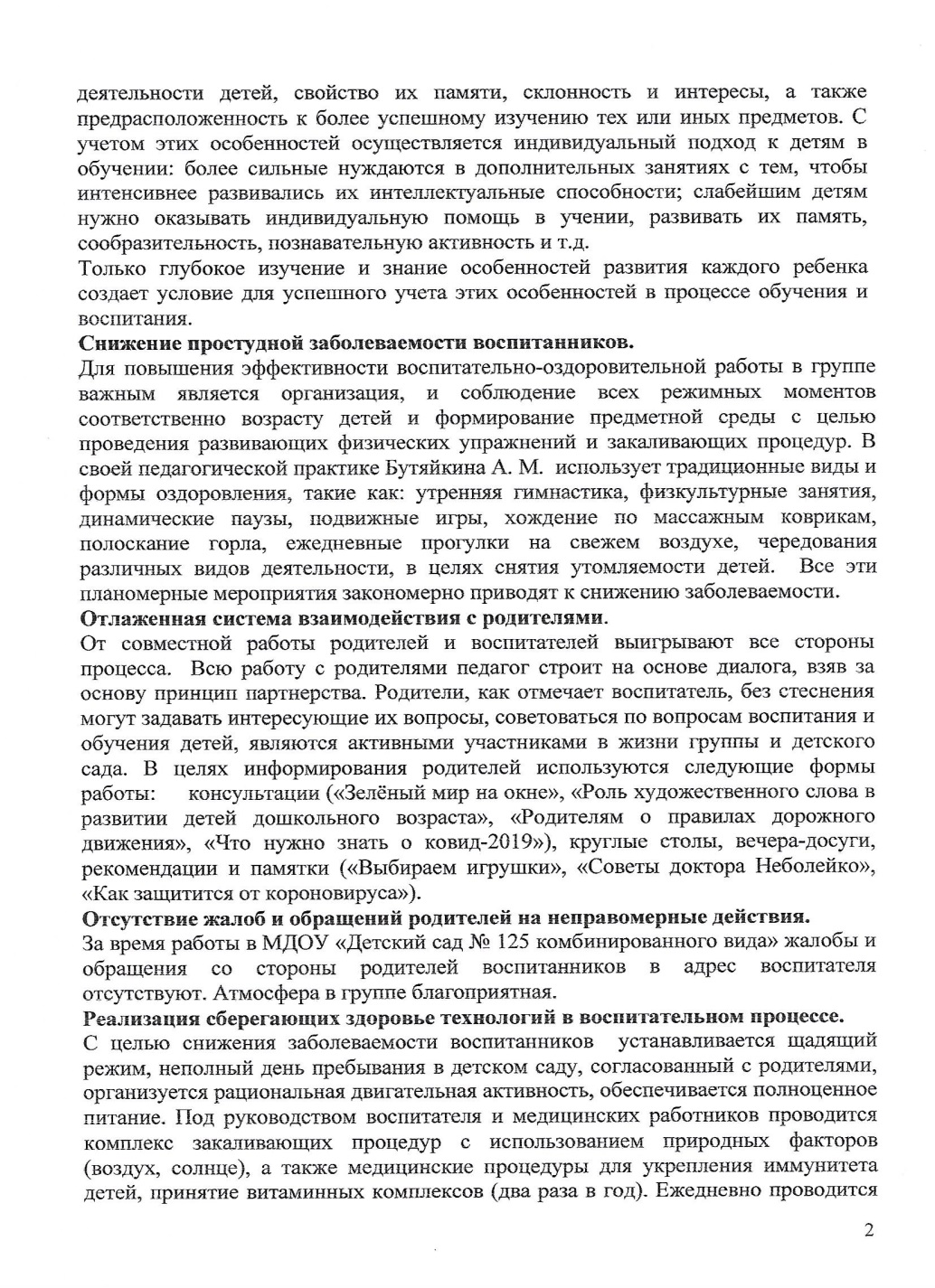 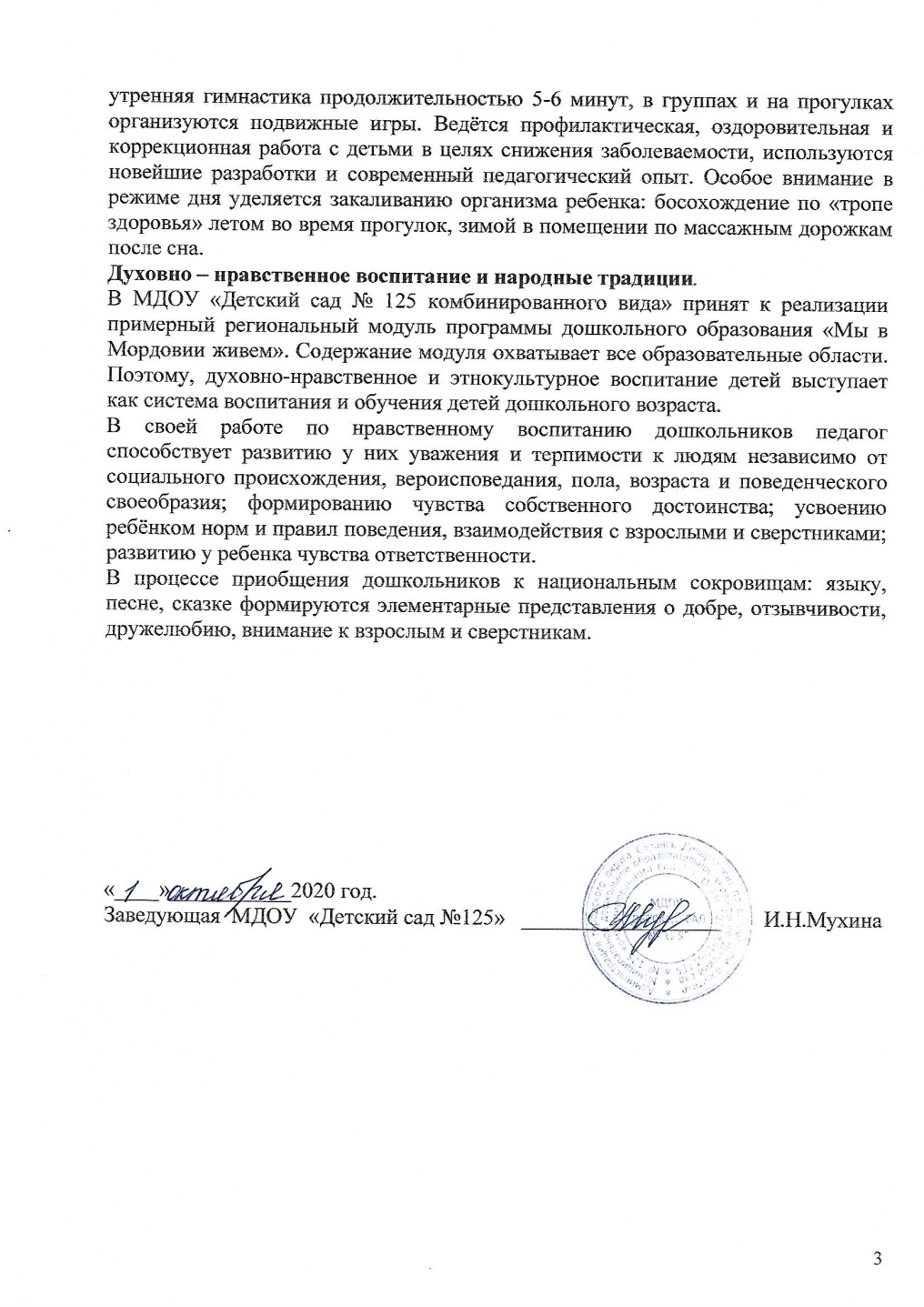 11. Качество взаимодействия с родителями
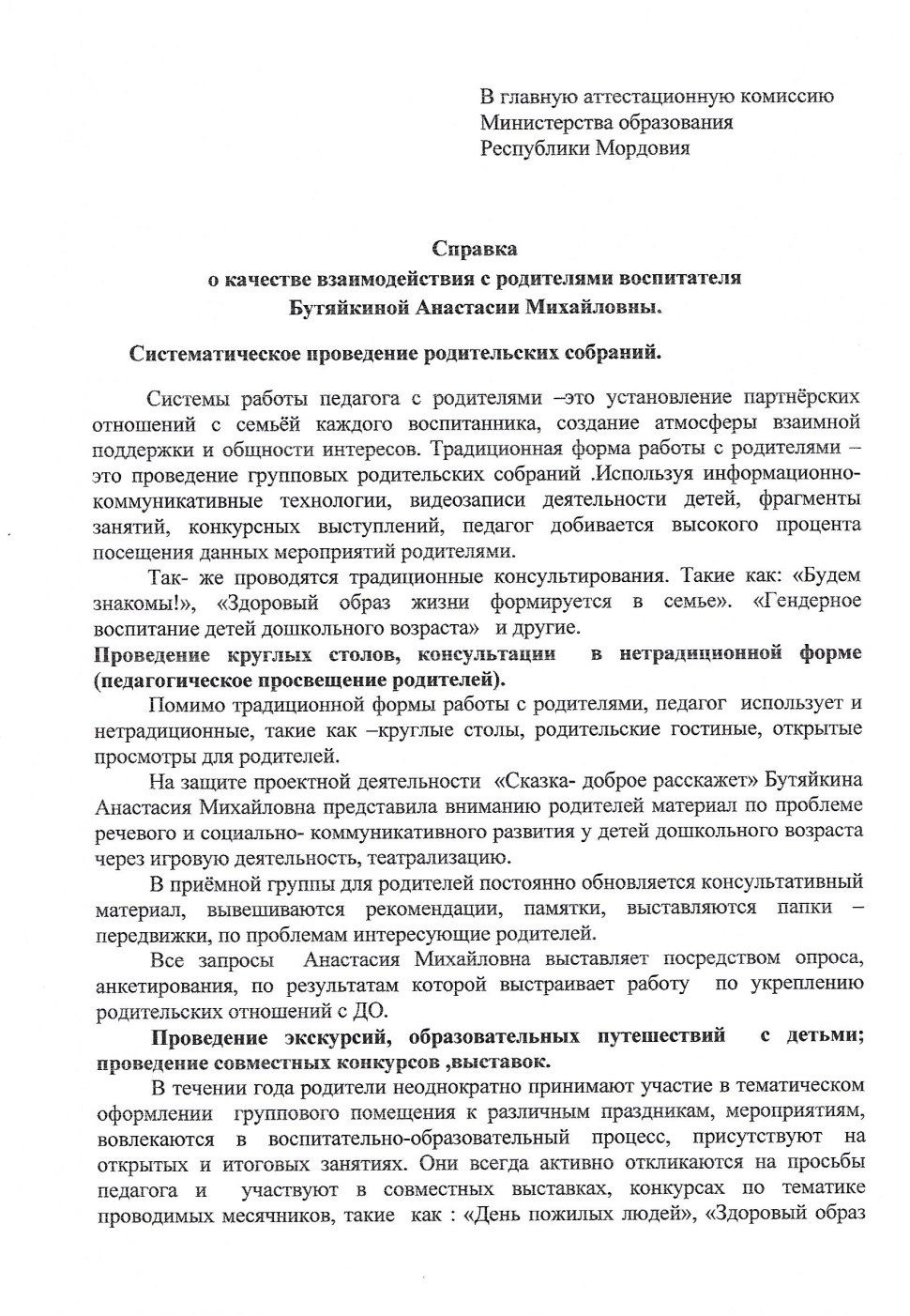 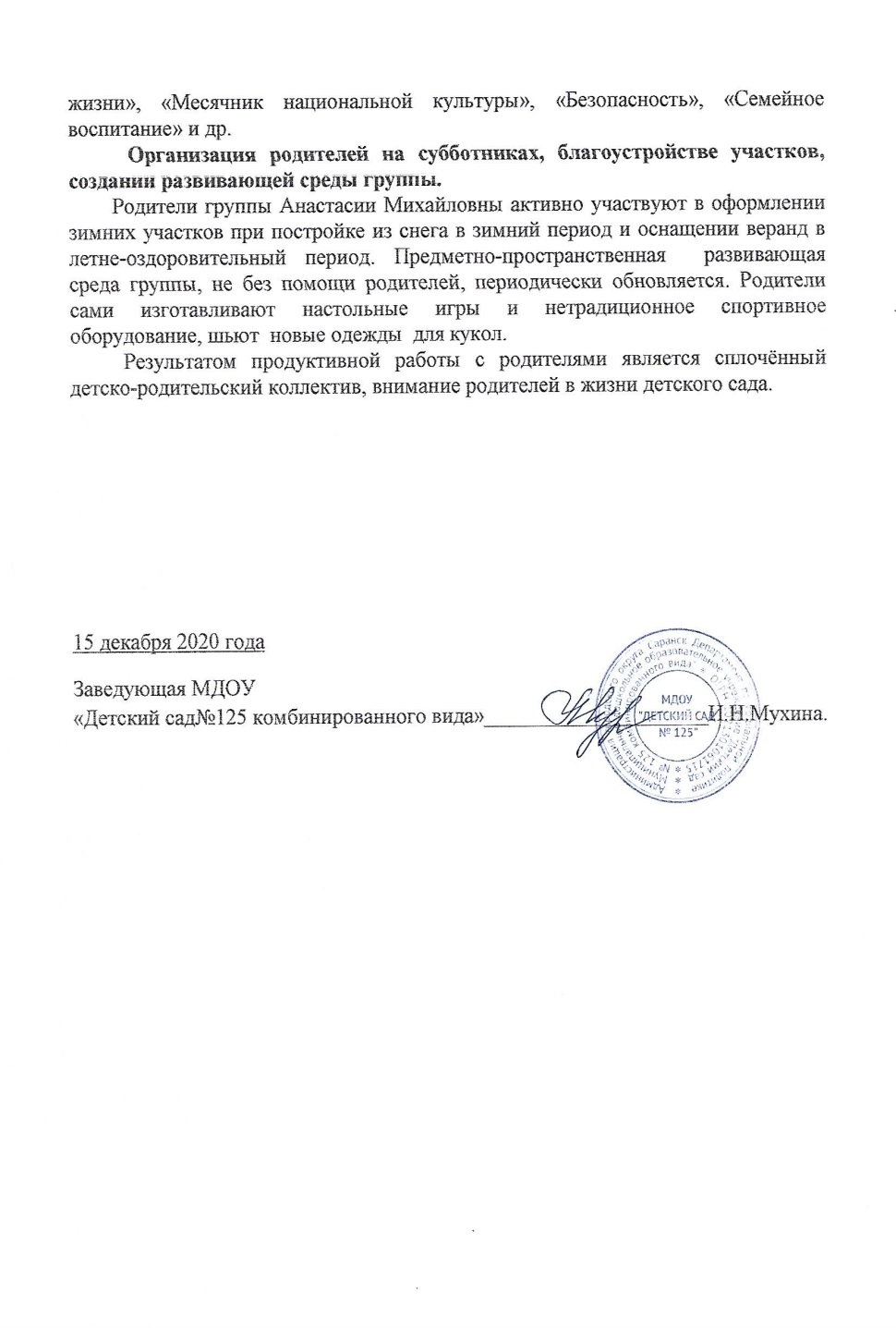 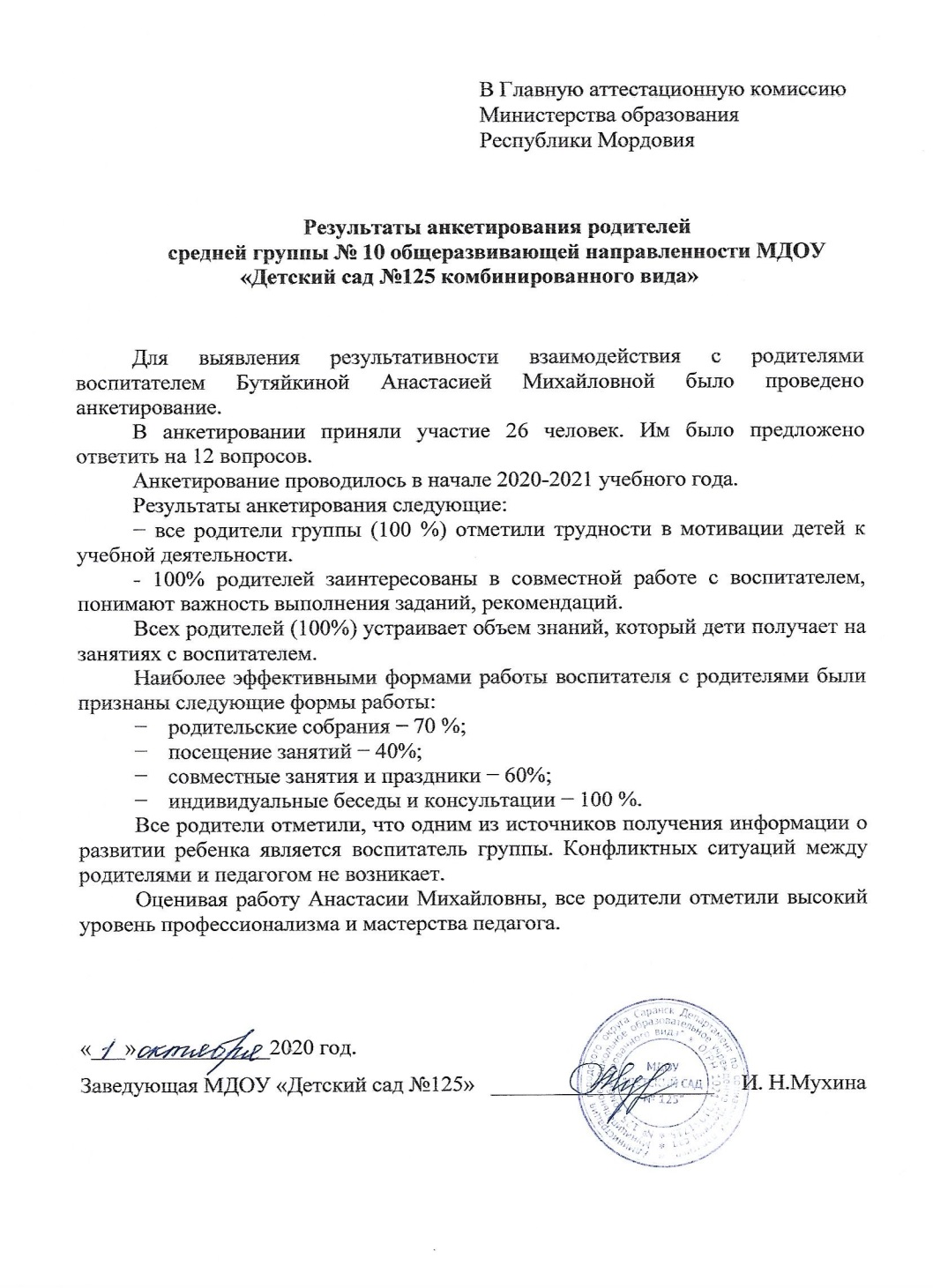 12. Работа с детьми из социально-неблагополучных семей
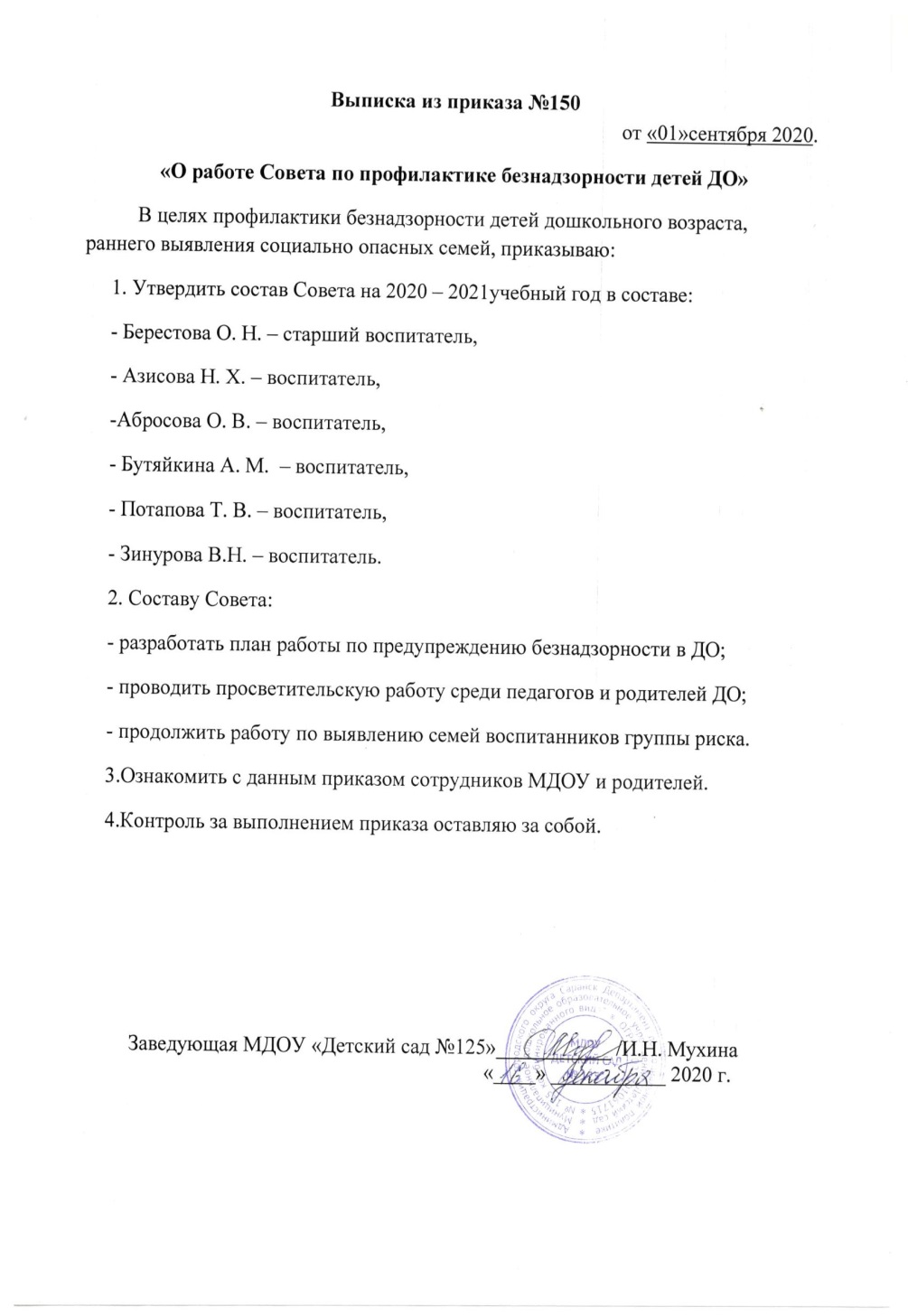 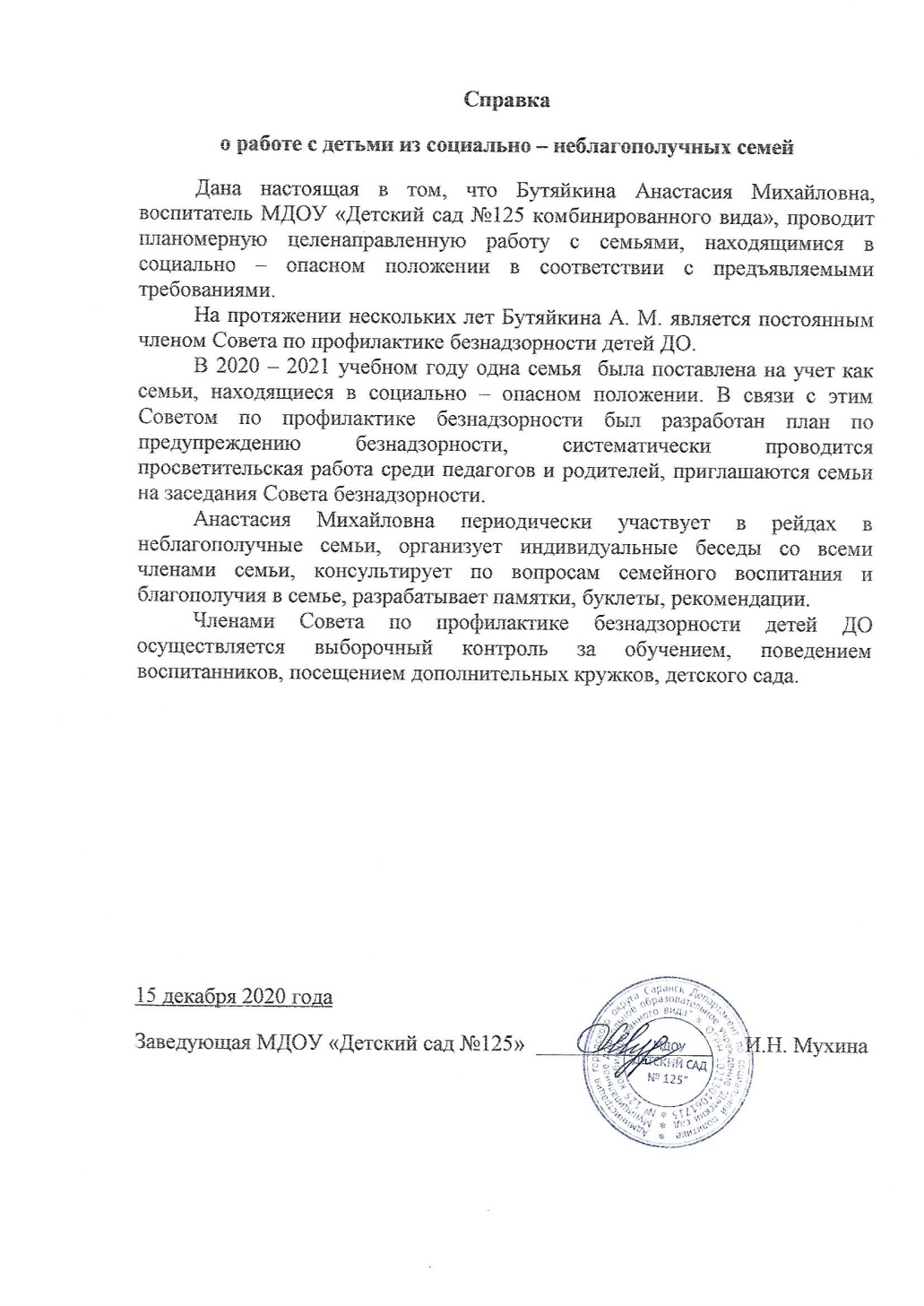 13. Участие педагога в профессиональных конкурсах
Интернет-конкурс: 1
Муниципальный уровень: 
Республиканский:1
Всероссийский:1
Международная акция:1
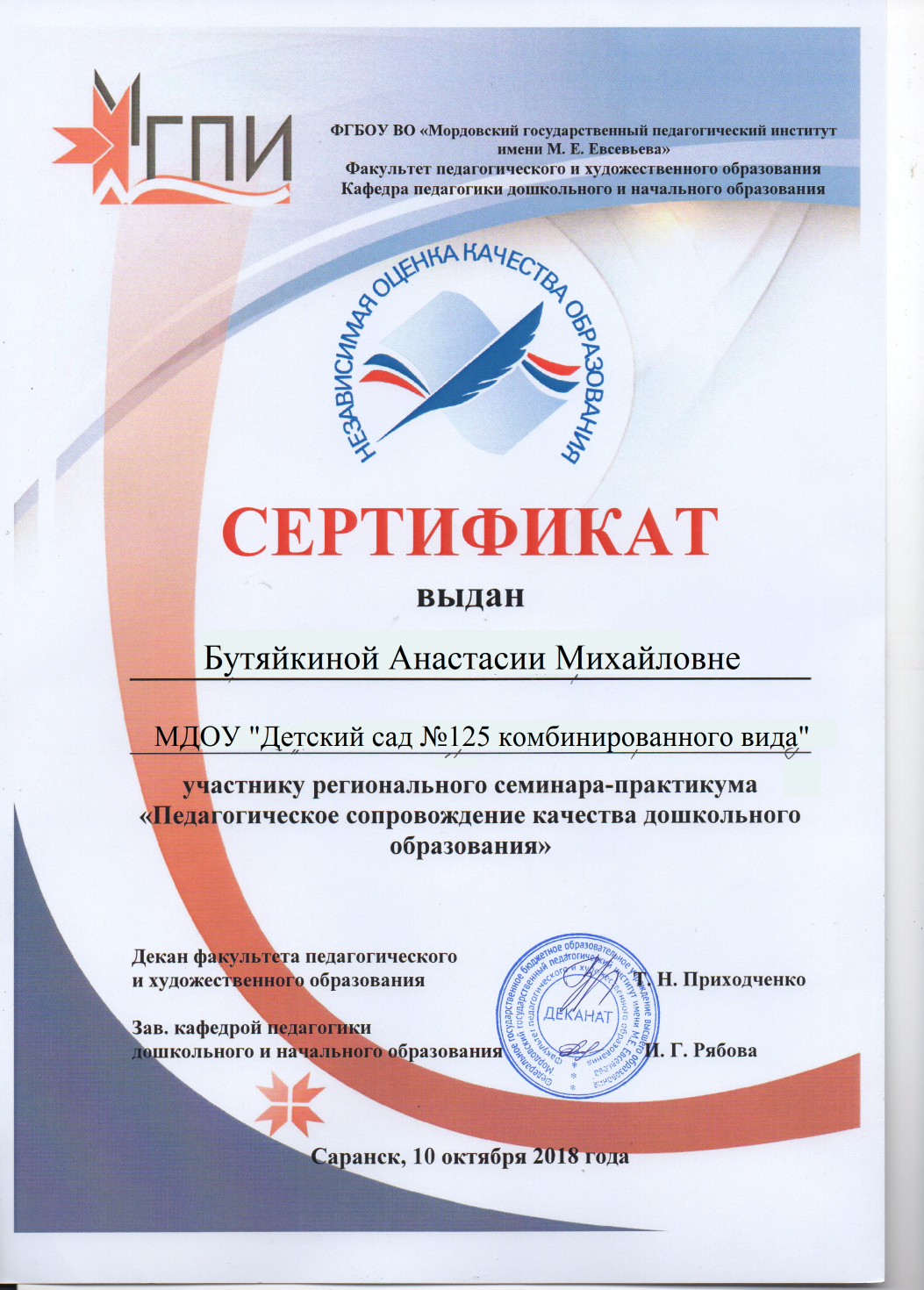 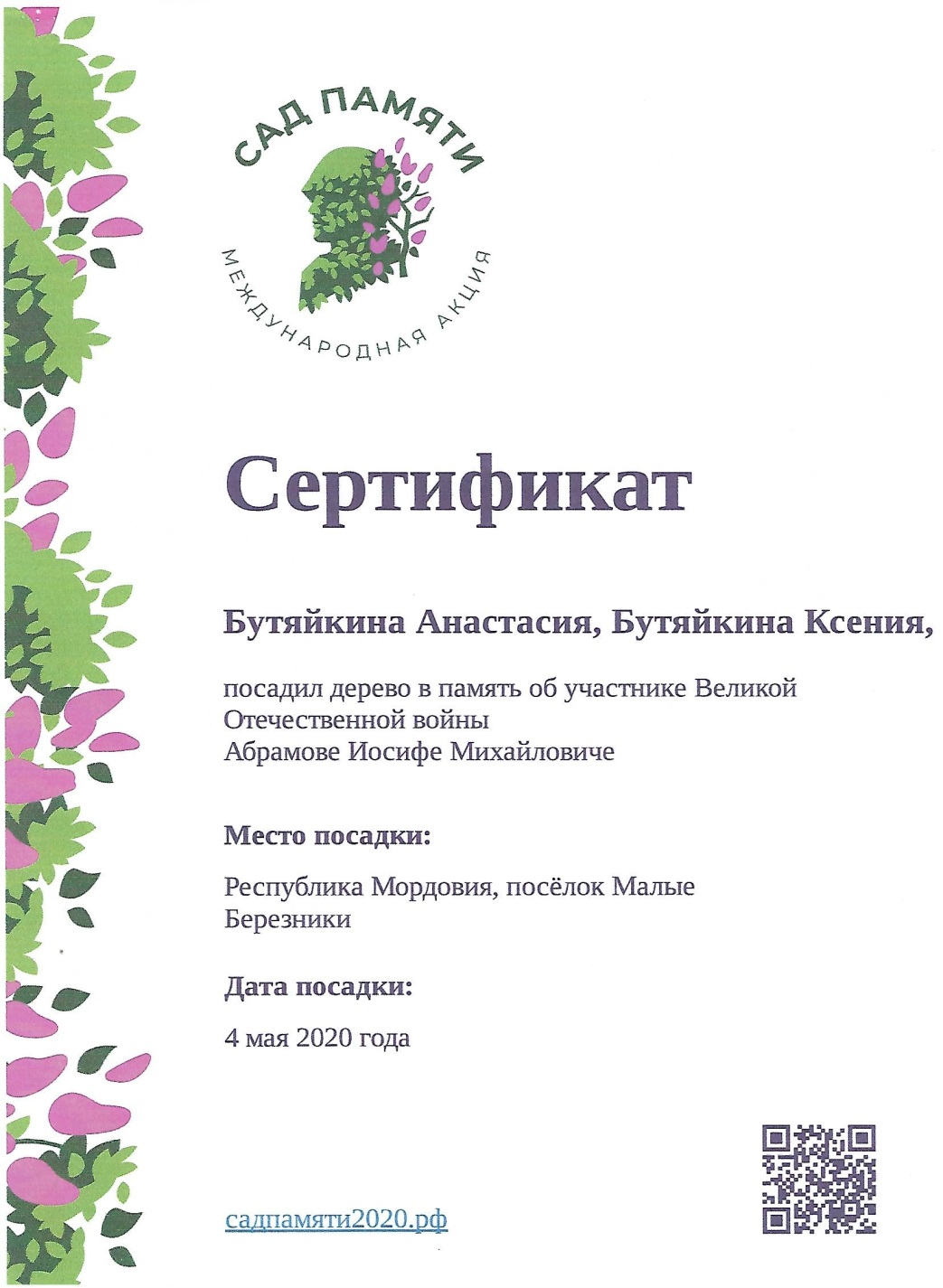 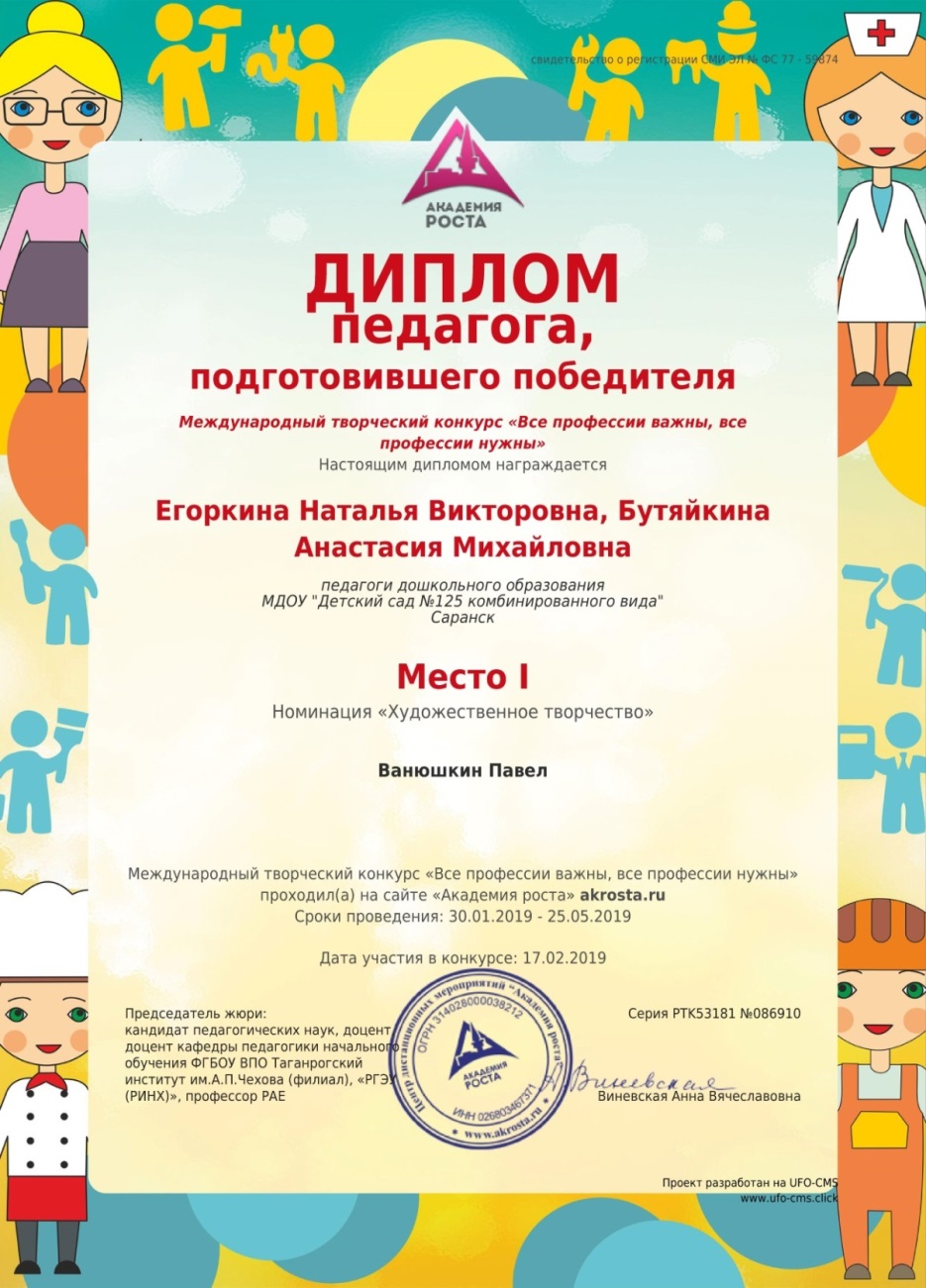 14. Награды и поощрения
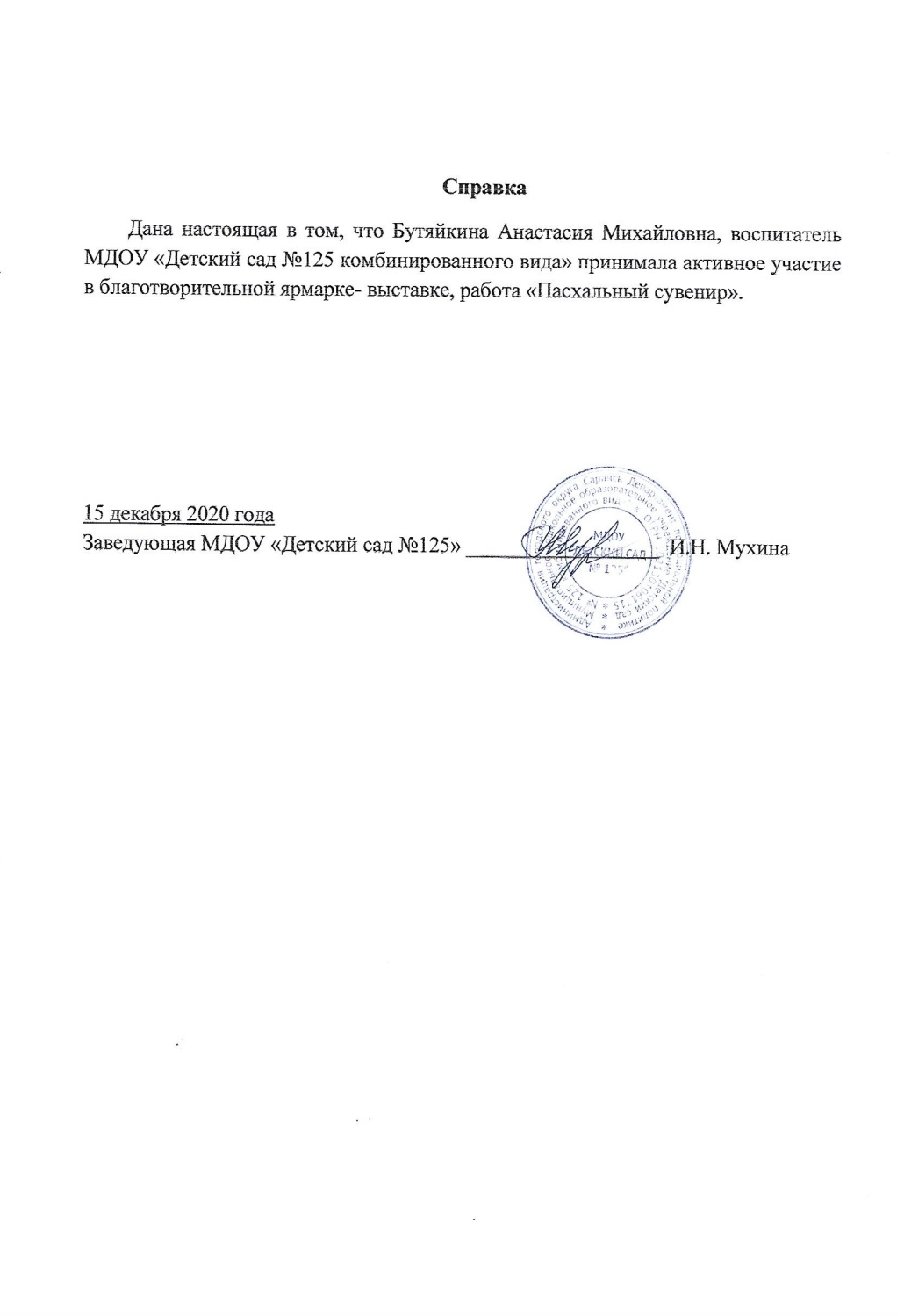 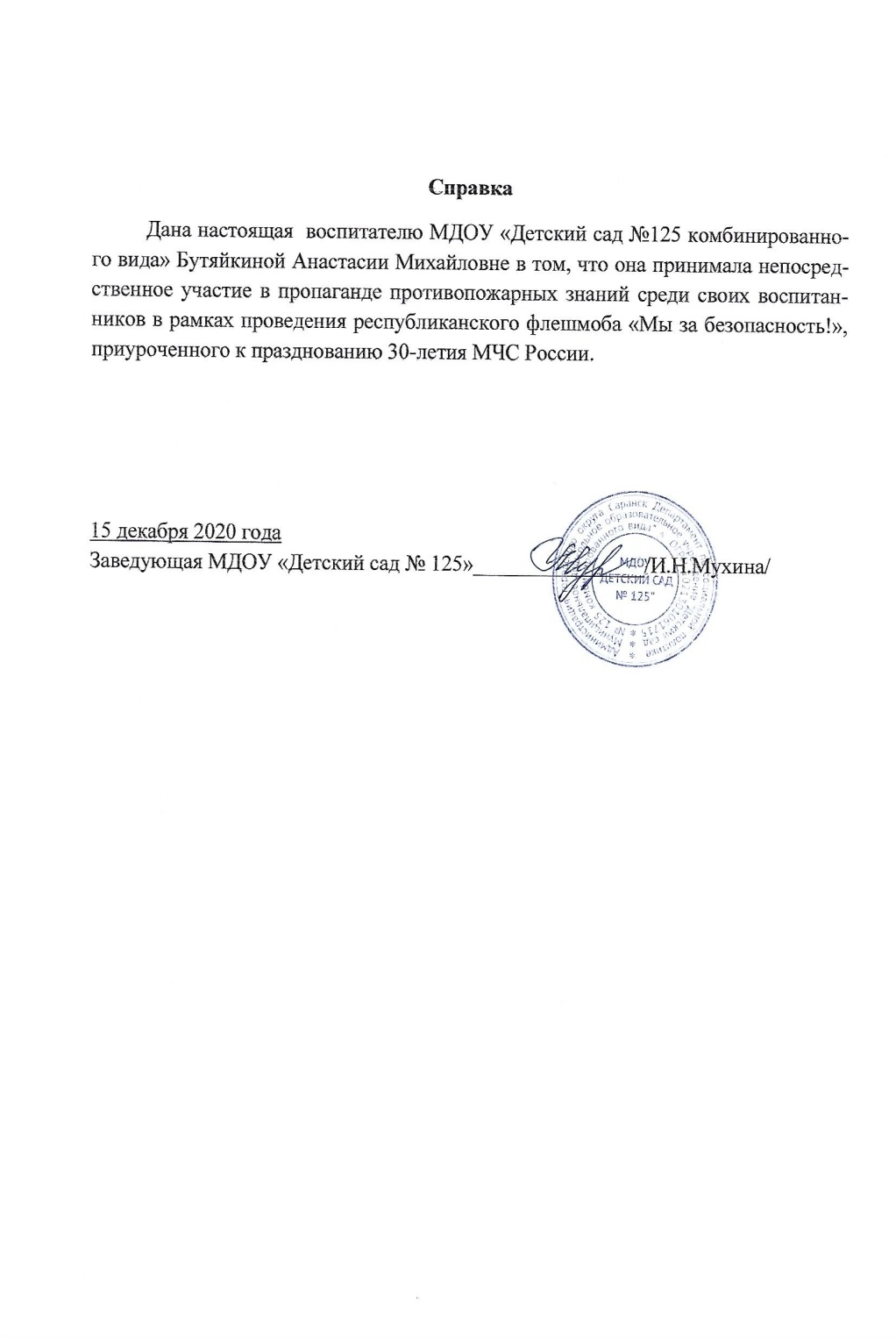 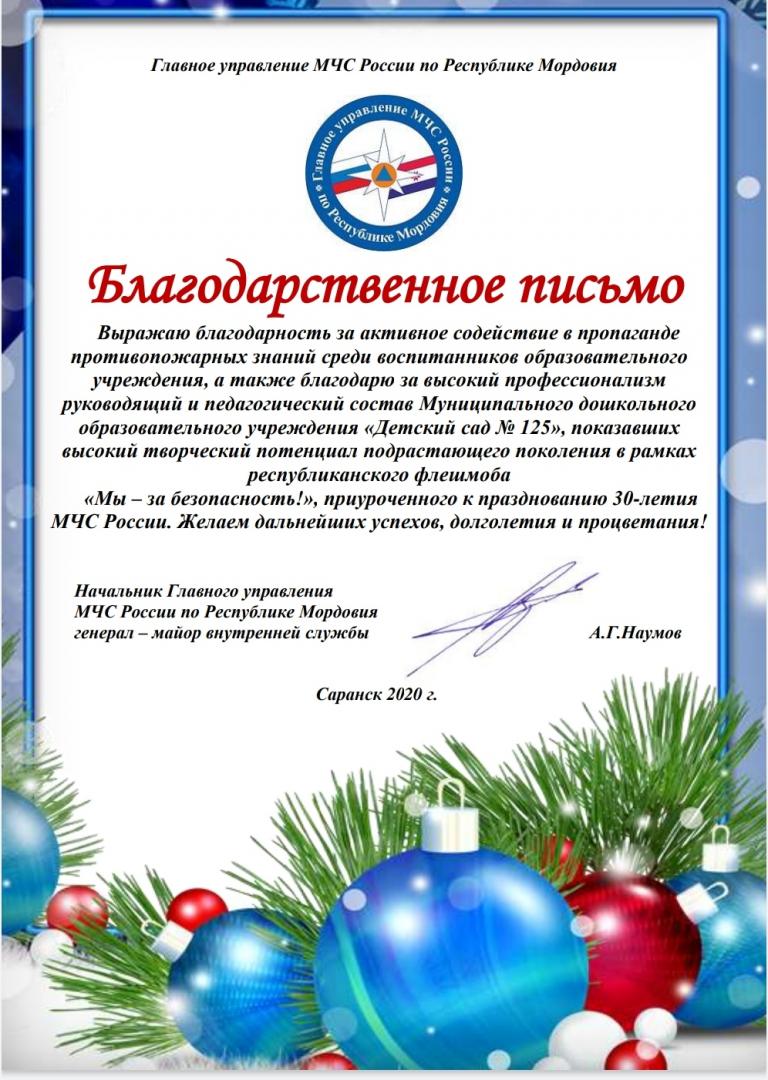 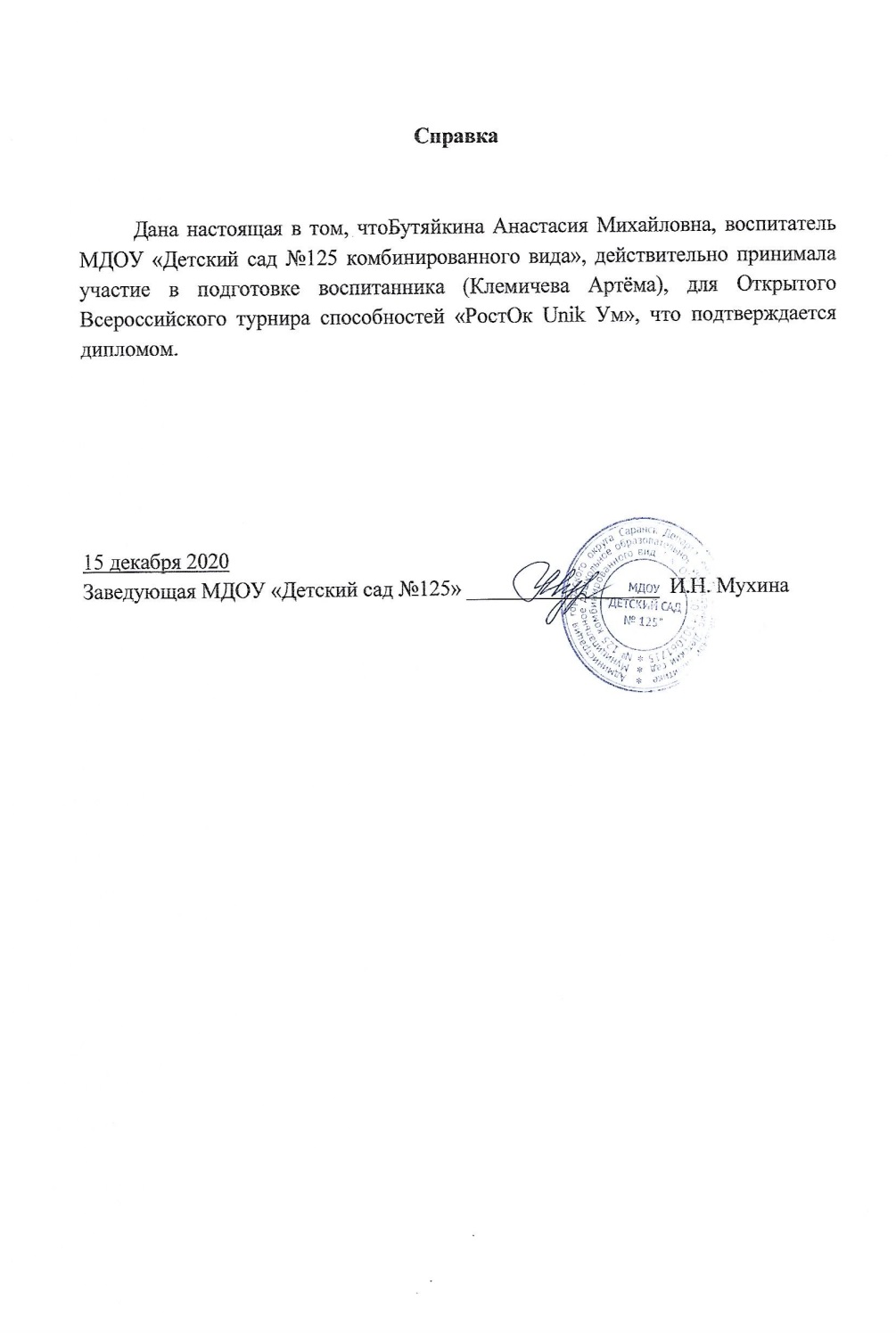 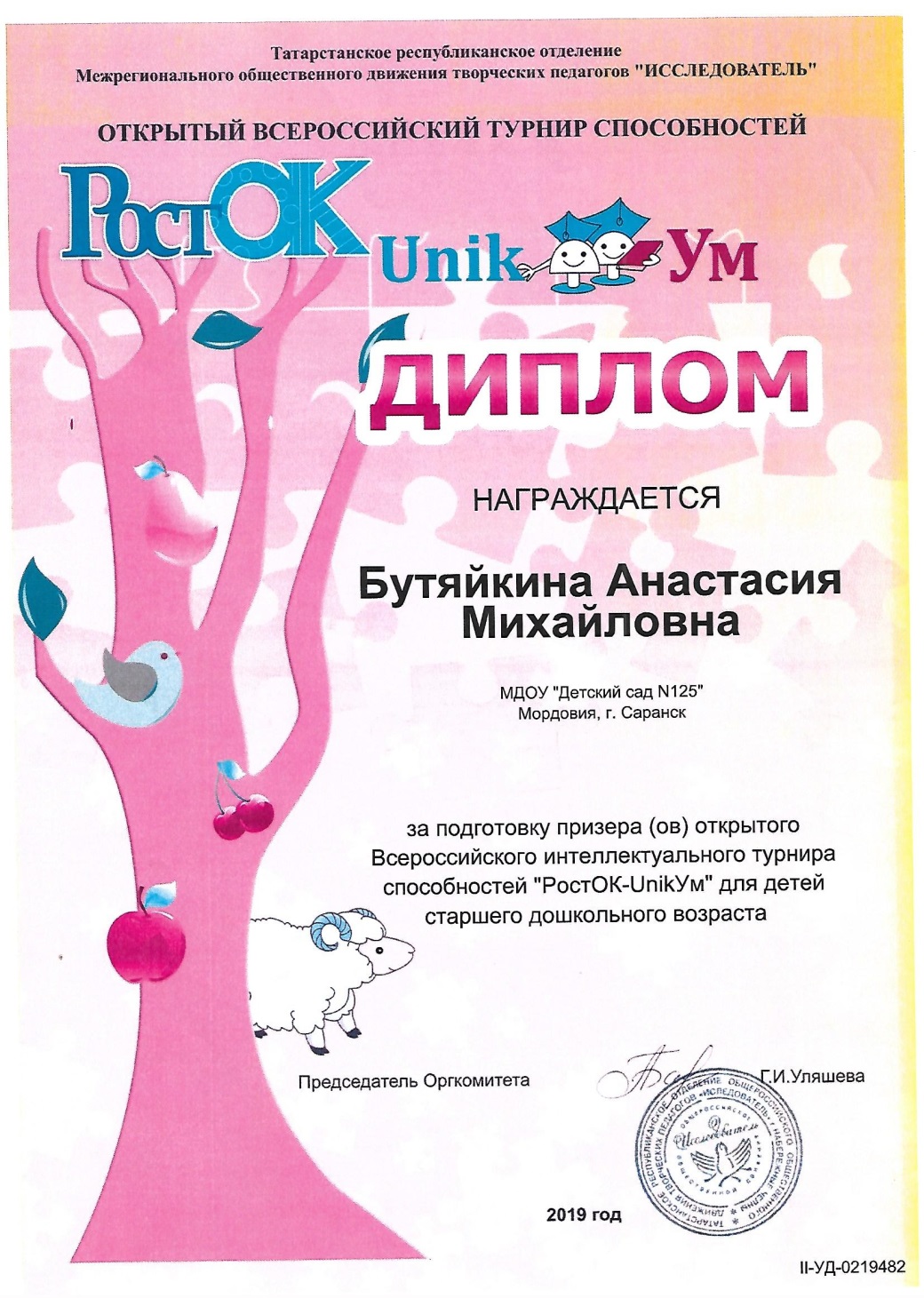 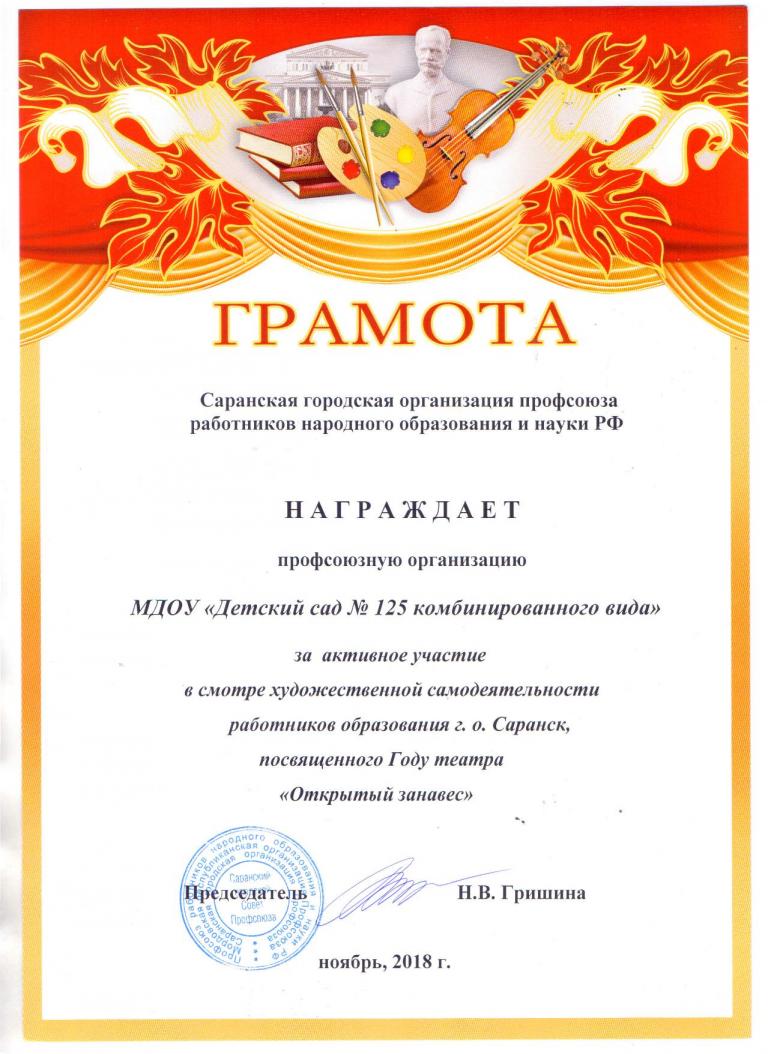 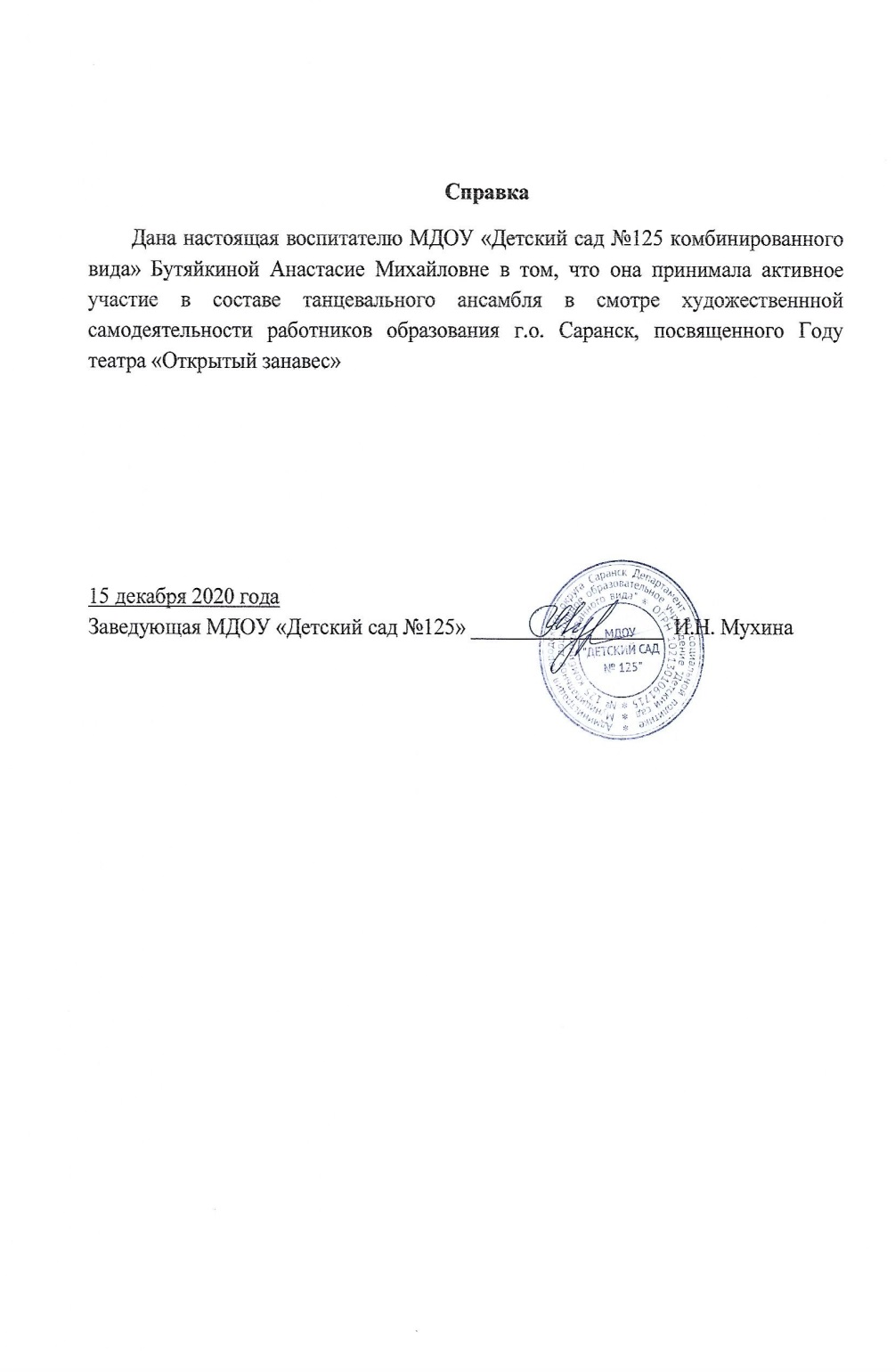